Vessel Systems and Target Station Shielding Installation Plan
Chris Anton
Darren Dugan
Cam Eiland
Hogan Knott
Mike Strong
April 22, 2025
Proton Beam Tube pipe imbedded in concrete (not shown)
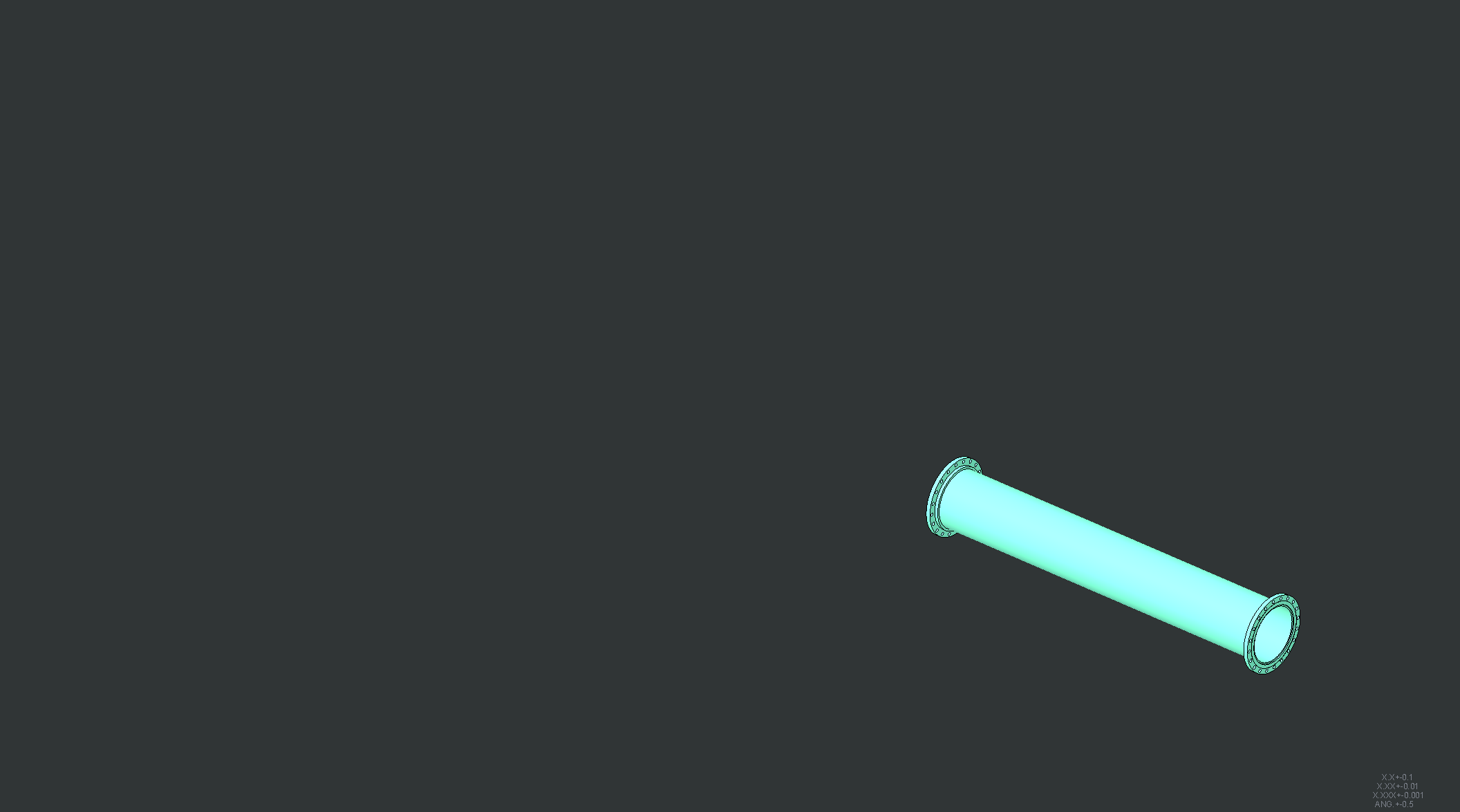 Core Vessel Baseplate Installed
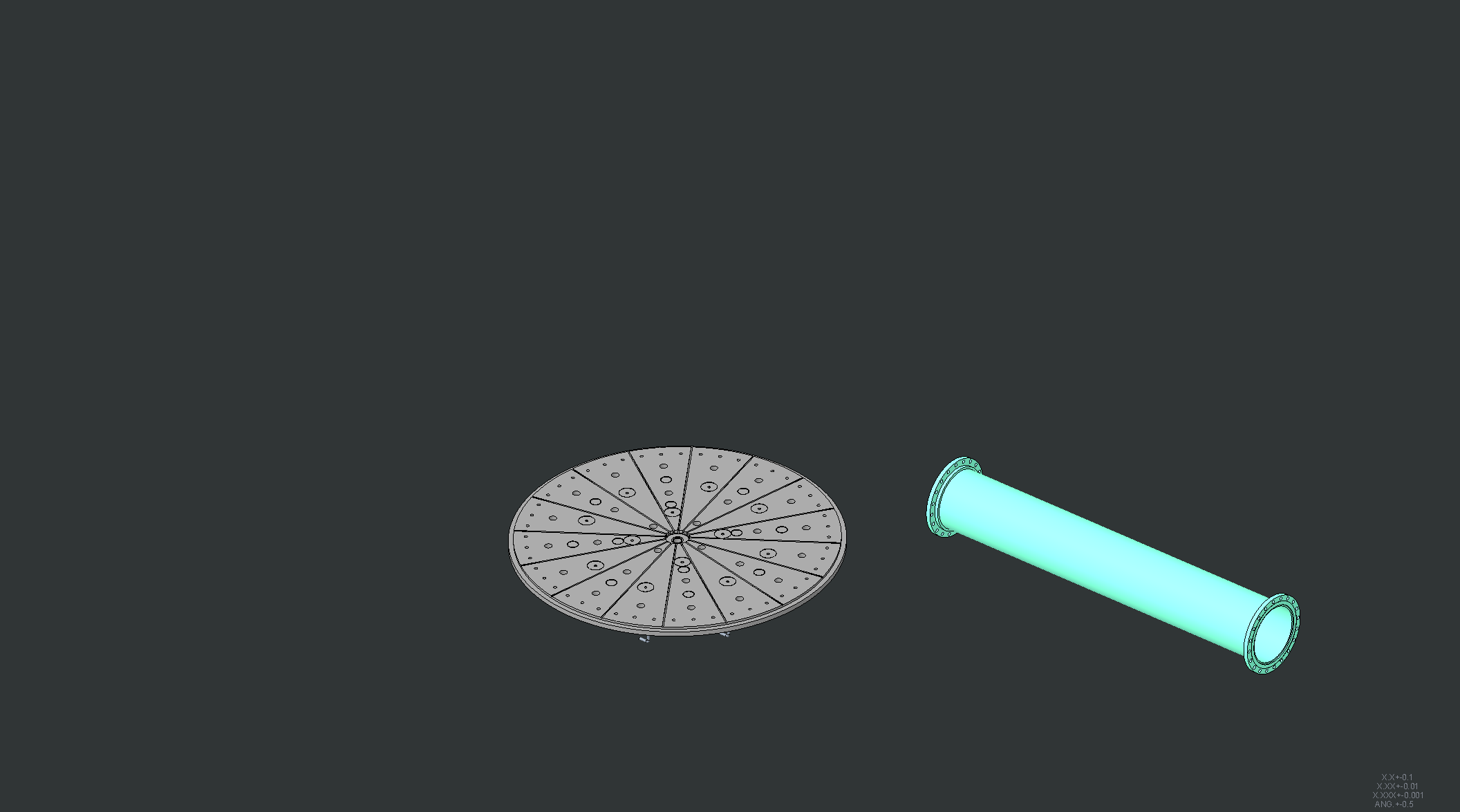 Bulk Shielding Liner Installed
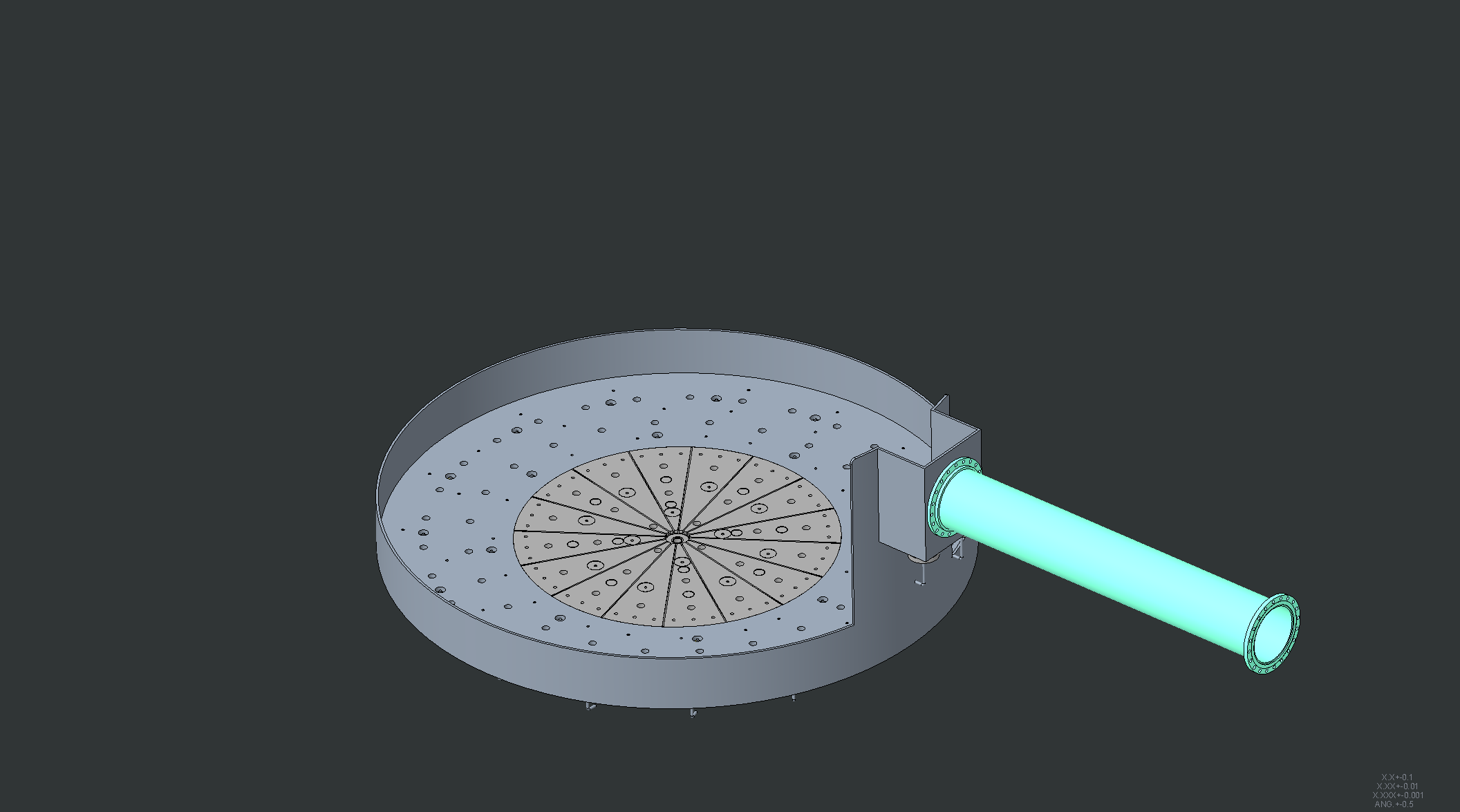 Bulk shielding layer 1 bottom shims installed
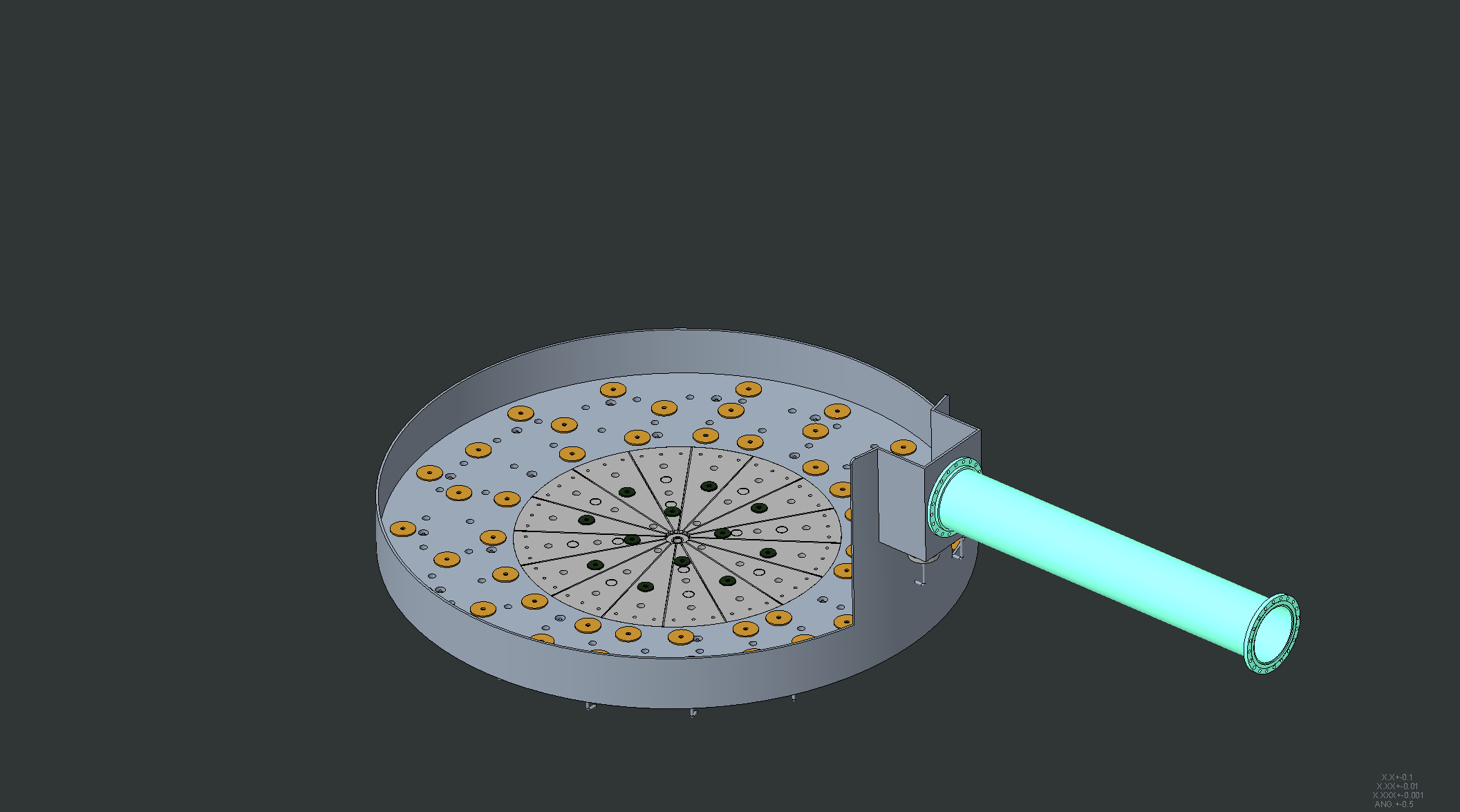 Layer 1 shield blocks under Core Vessel installed
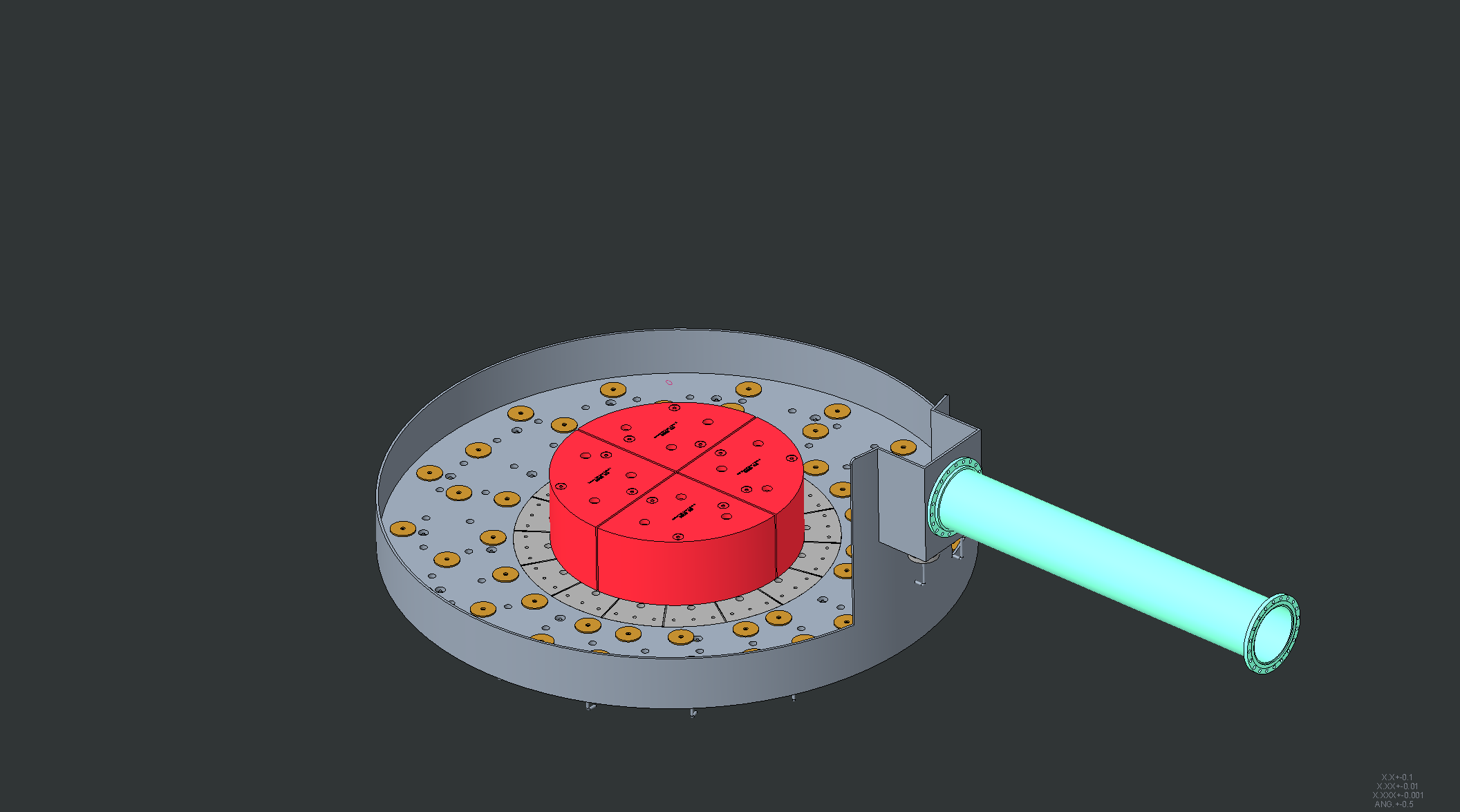 Lower Core Vessel weldment installed
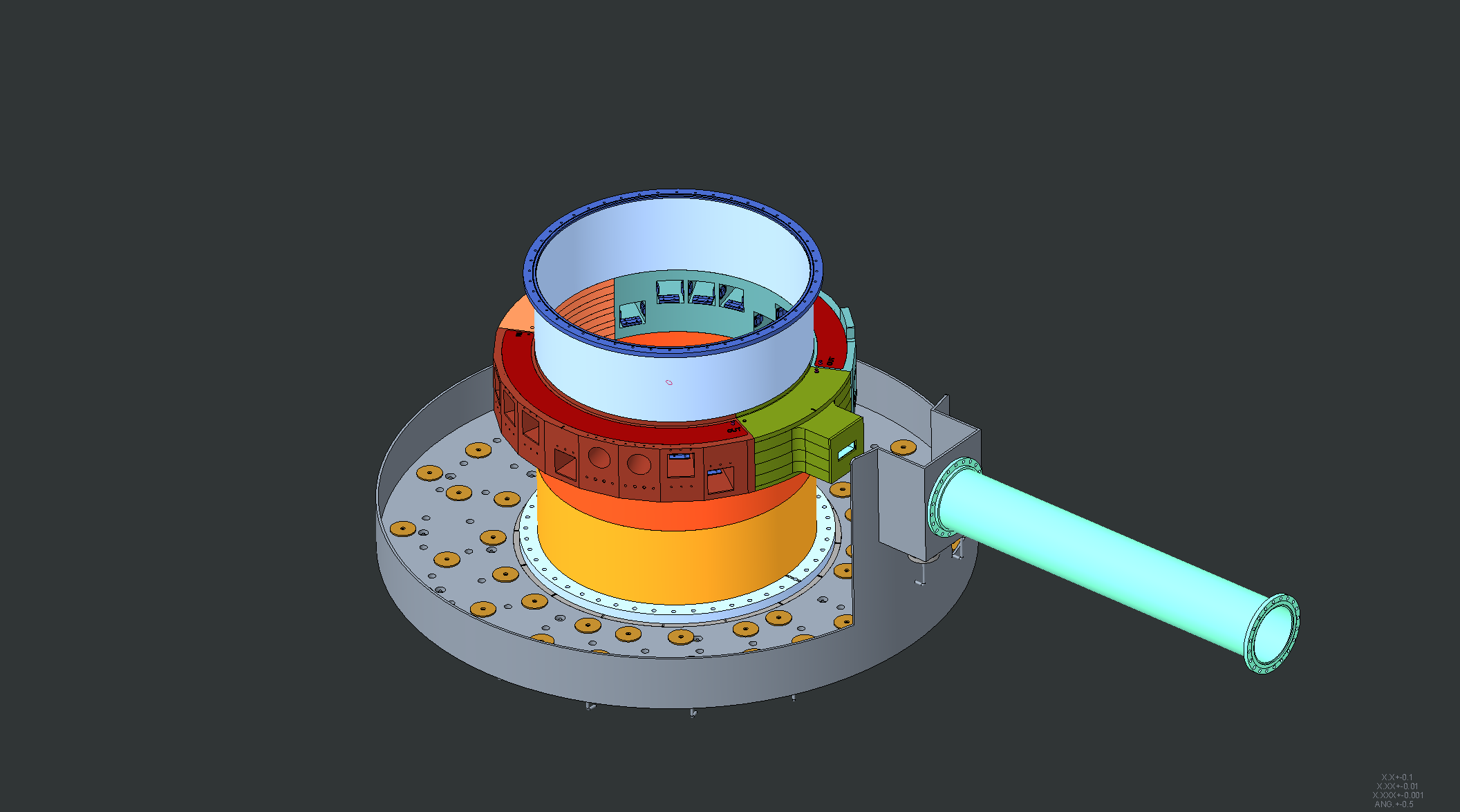 Cross Section view of lower Core Vessel installation
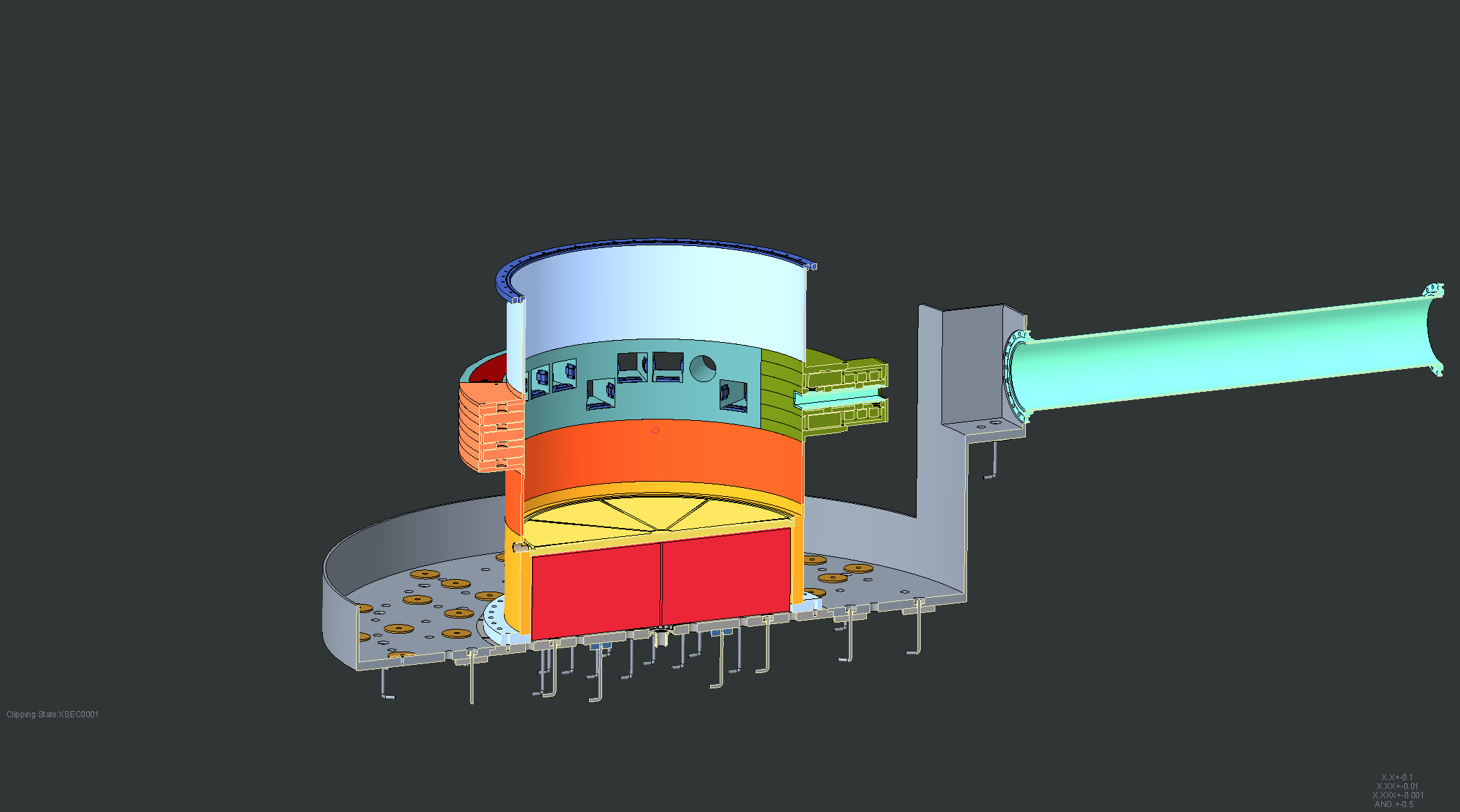 Core Vessel internal shield block #1 installed
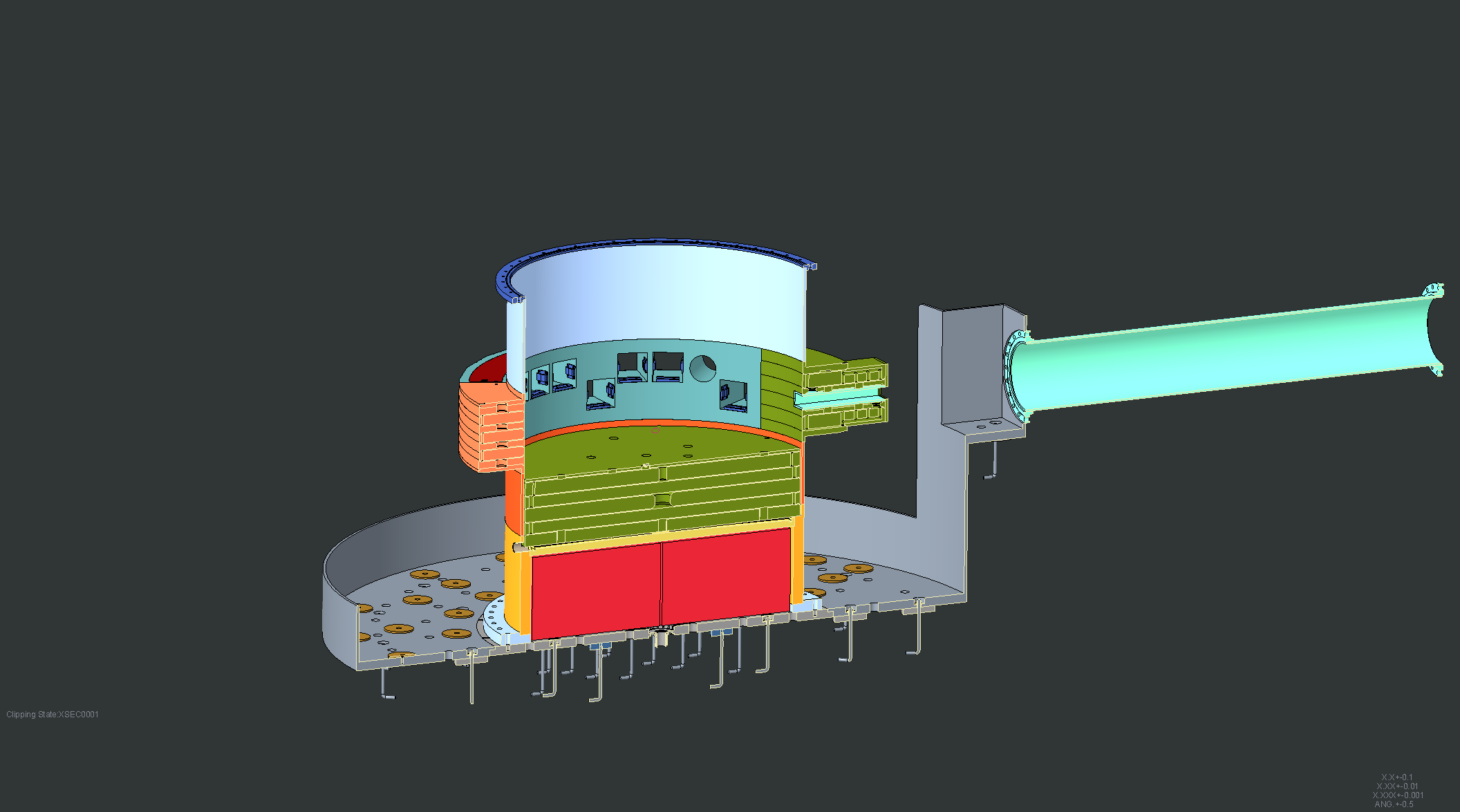 Nozzle extension mounting hardware shown out of sequence
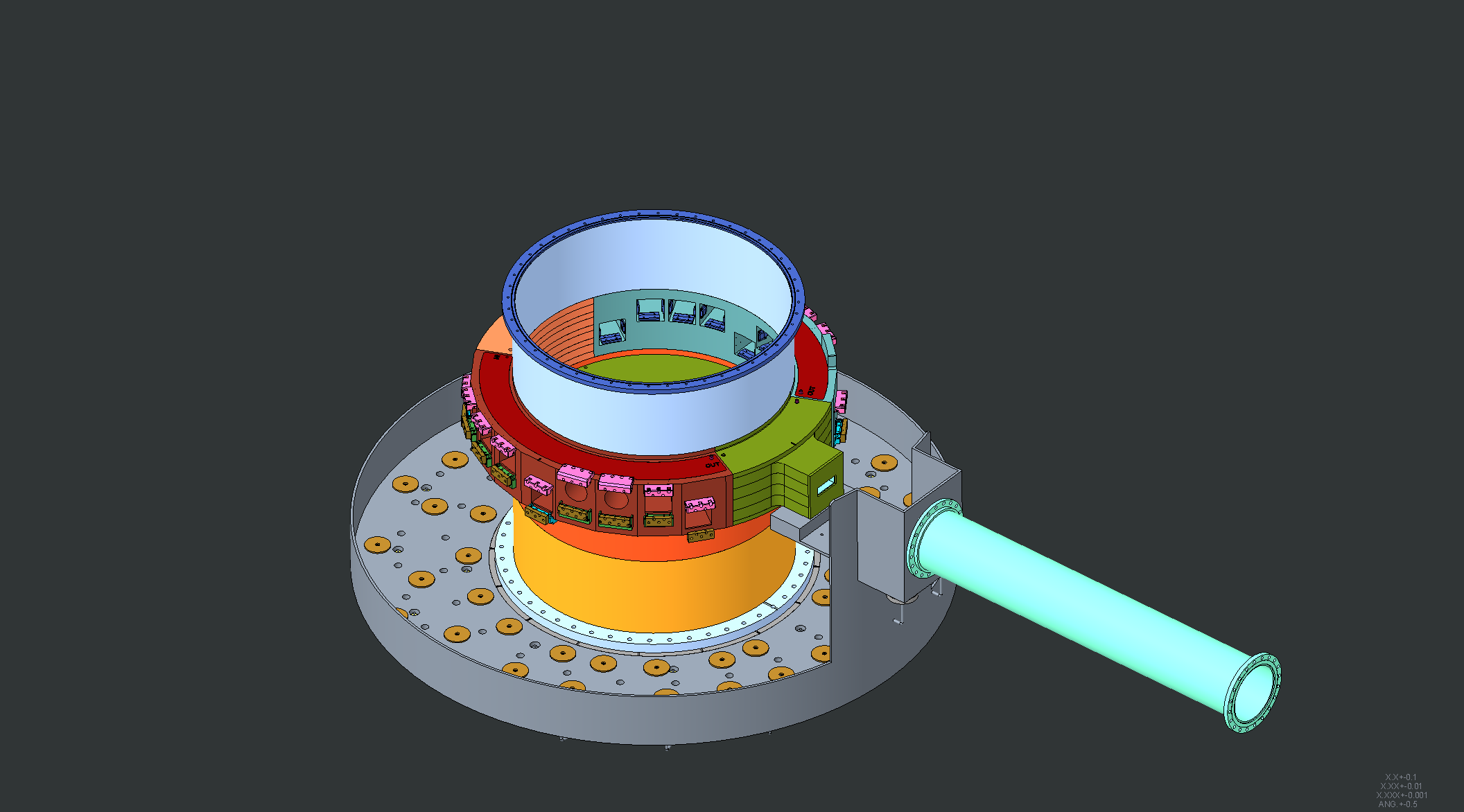 Inside course of Bulk Shielding Layer #1 installed
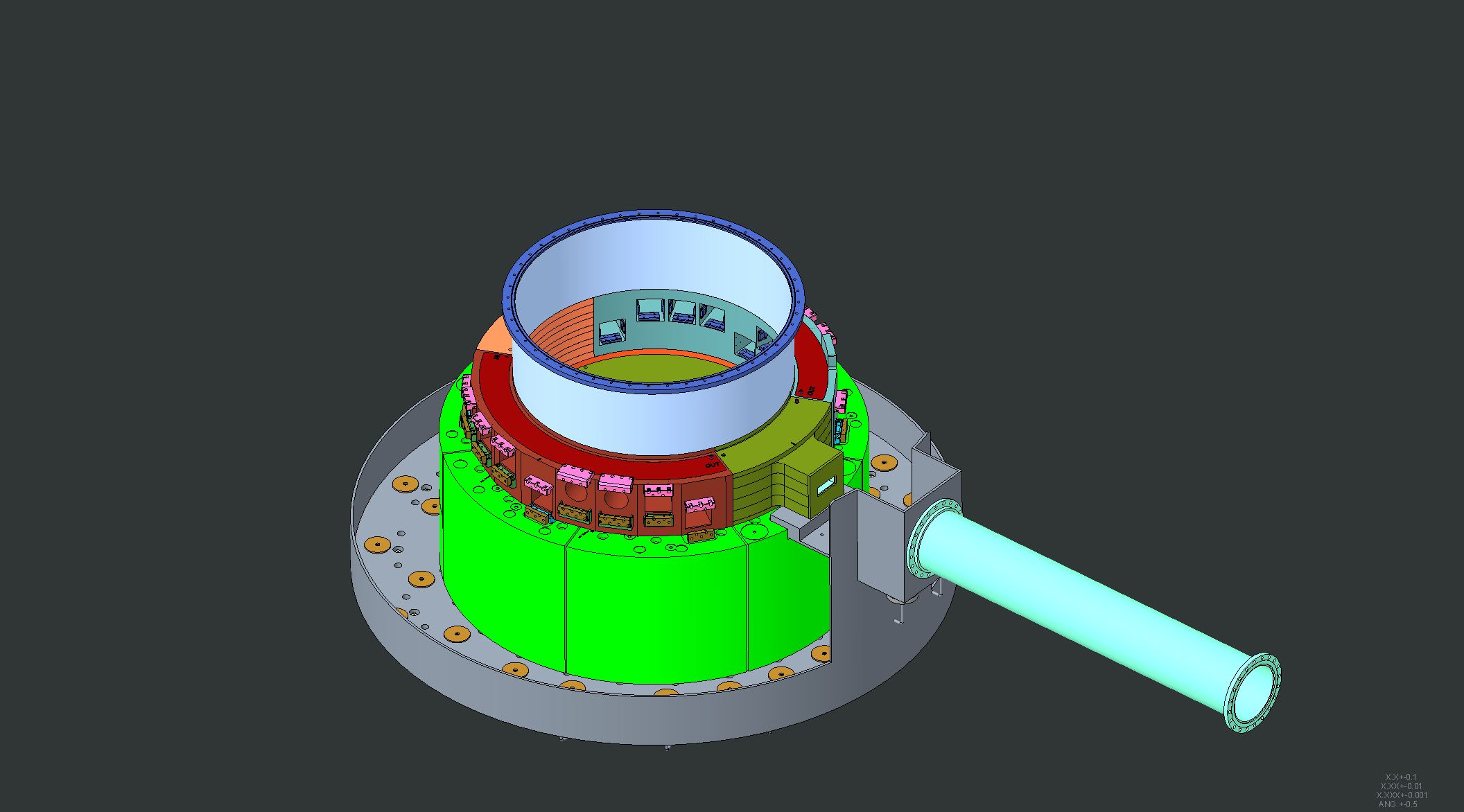 Outer course of Bulk Shielding layer #1 installed
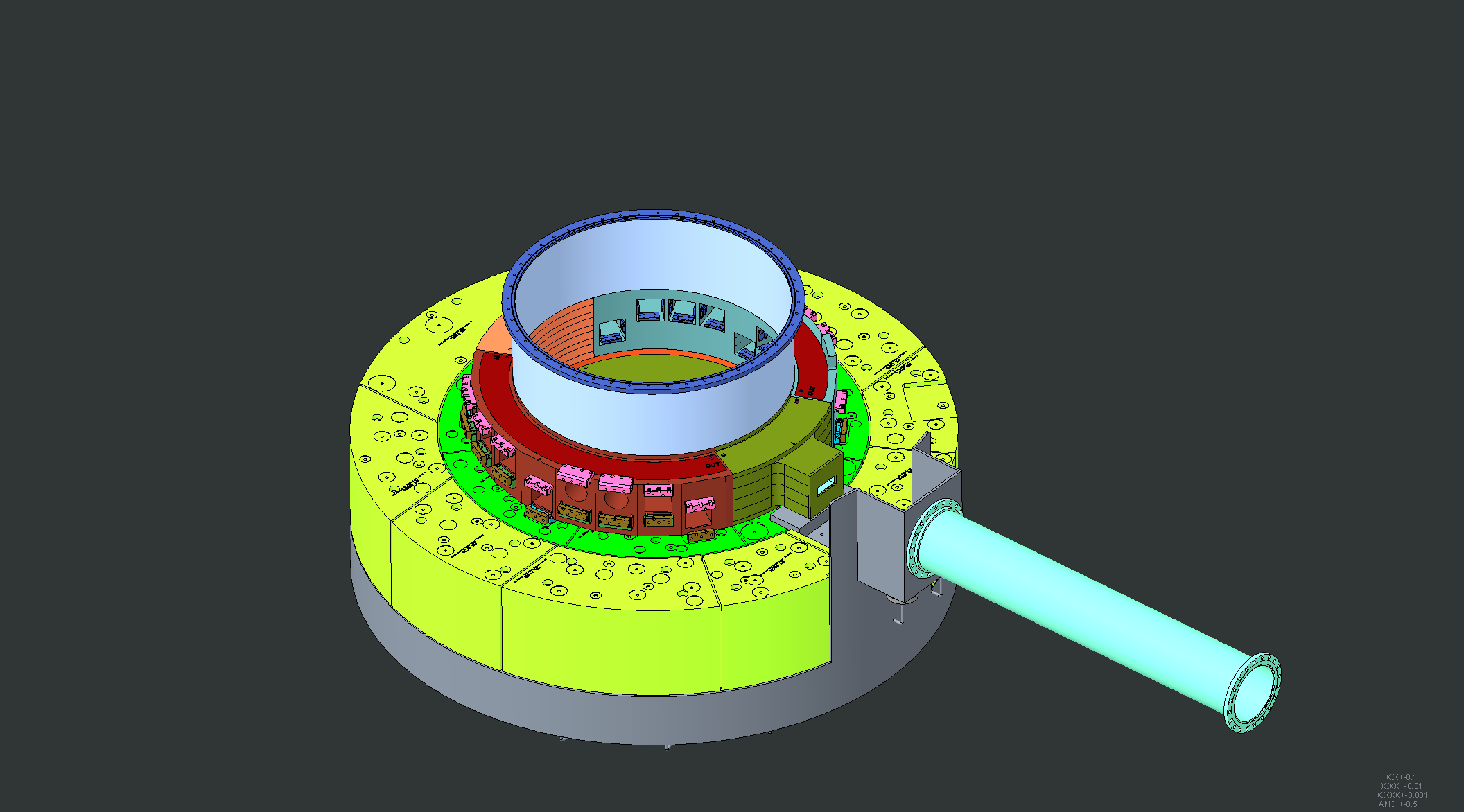 Layer 2 shim pucks installed
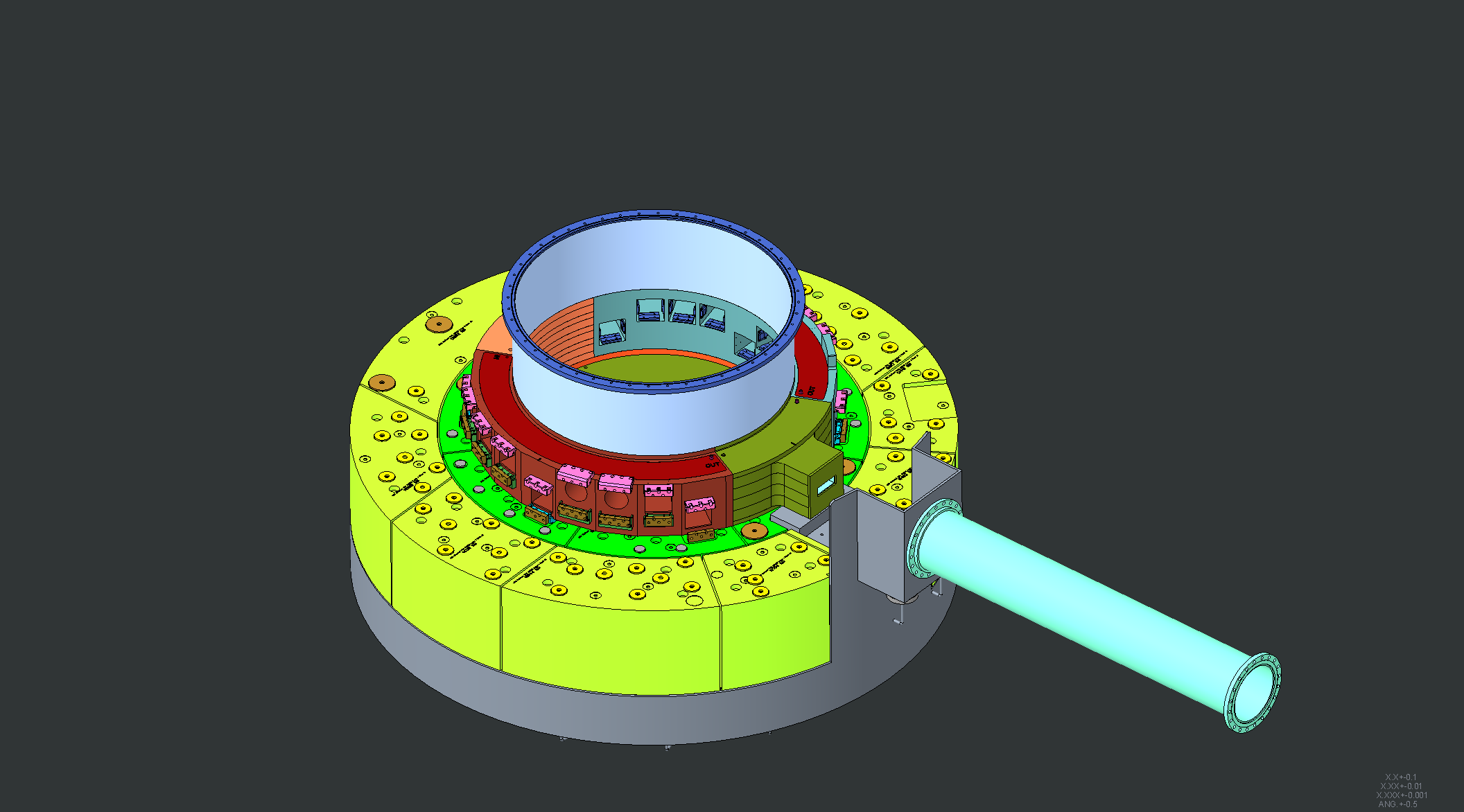 Bulk Shielding layer #2 downstream blocks installed
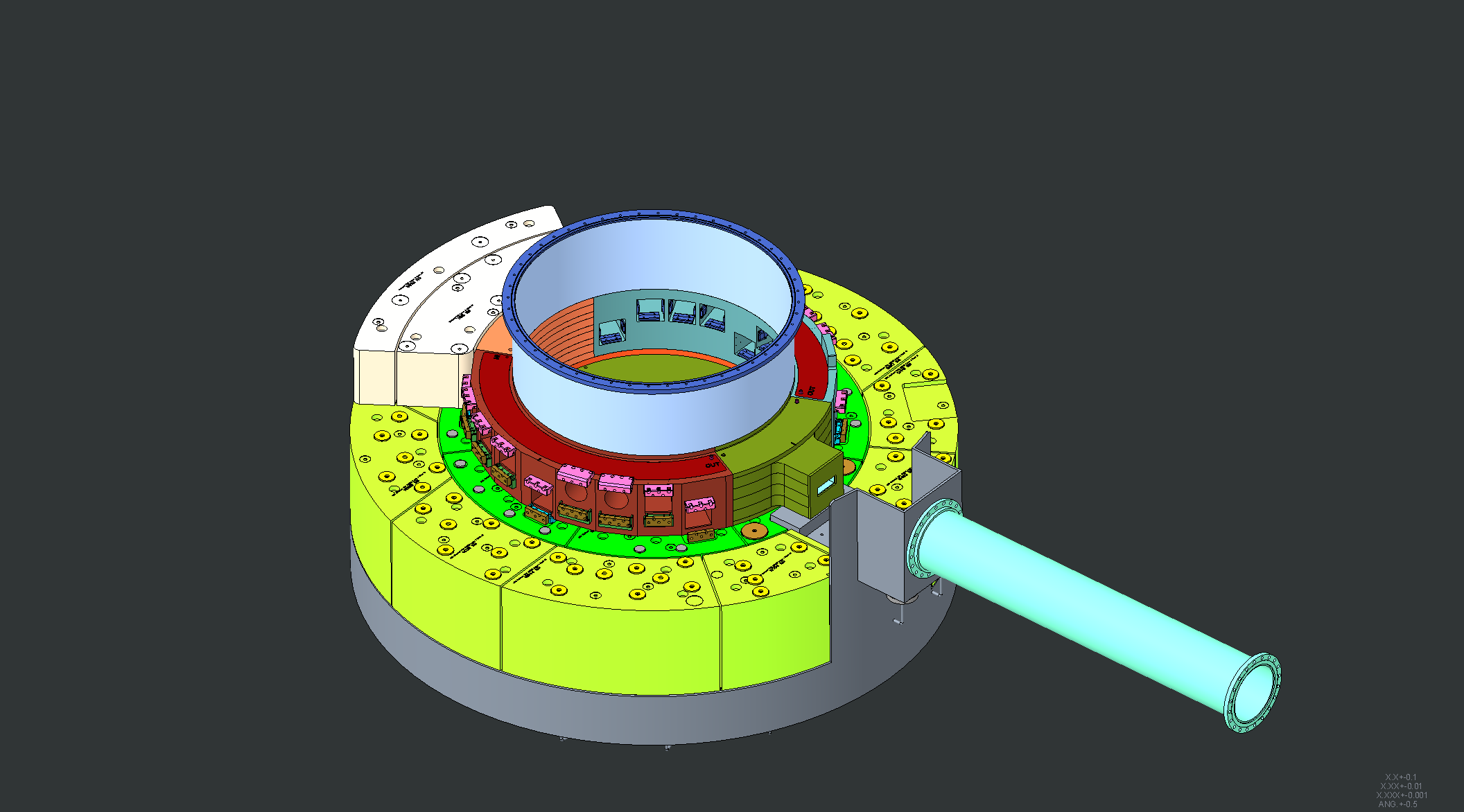 Nozzle Extensions #9 and #10 installed
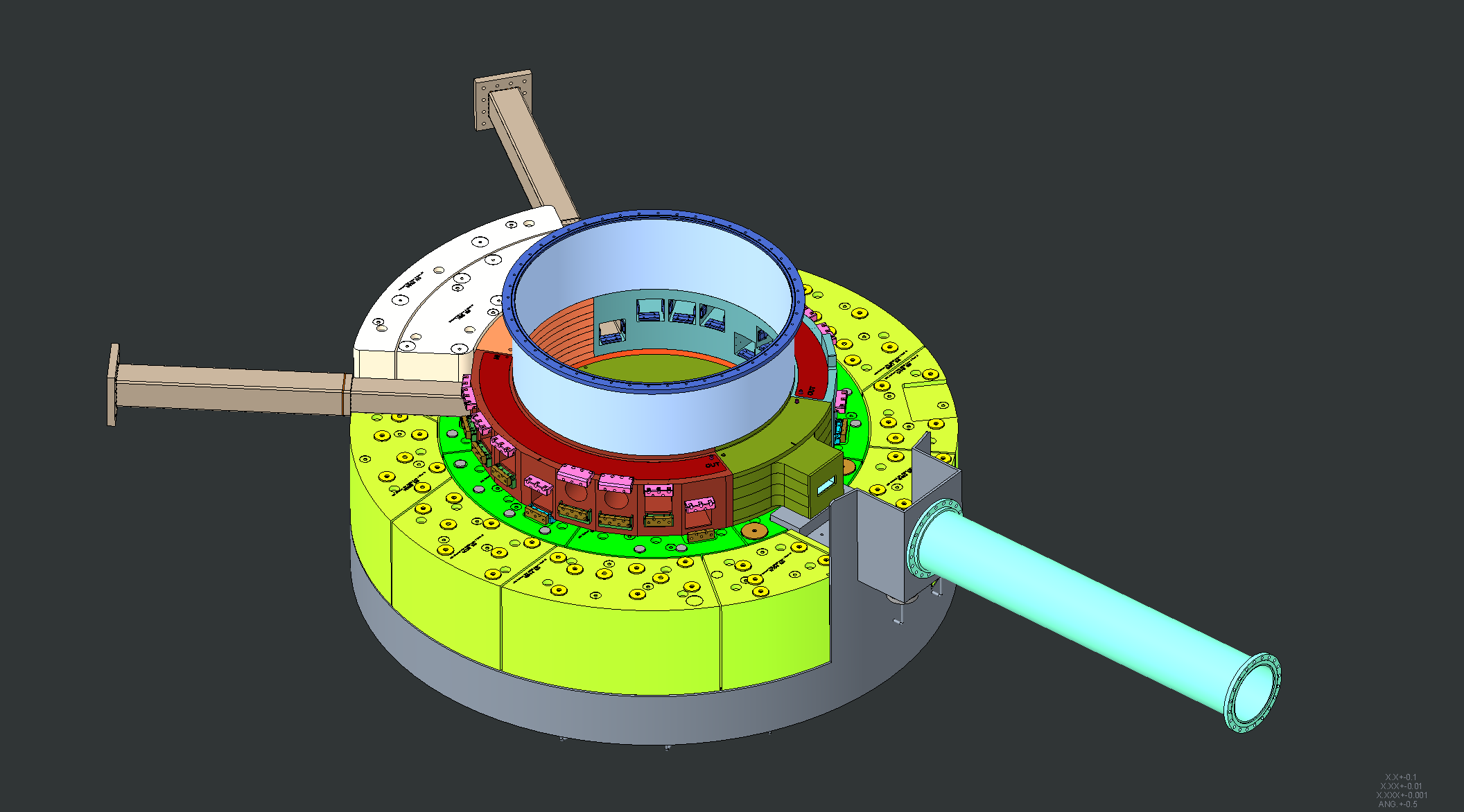 Shielding around Nozzle Extensions #9 and #10 installed
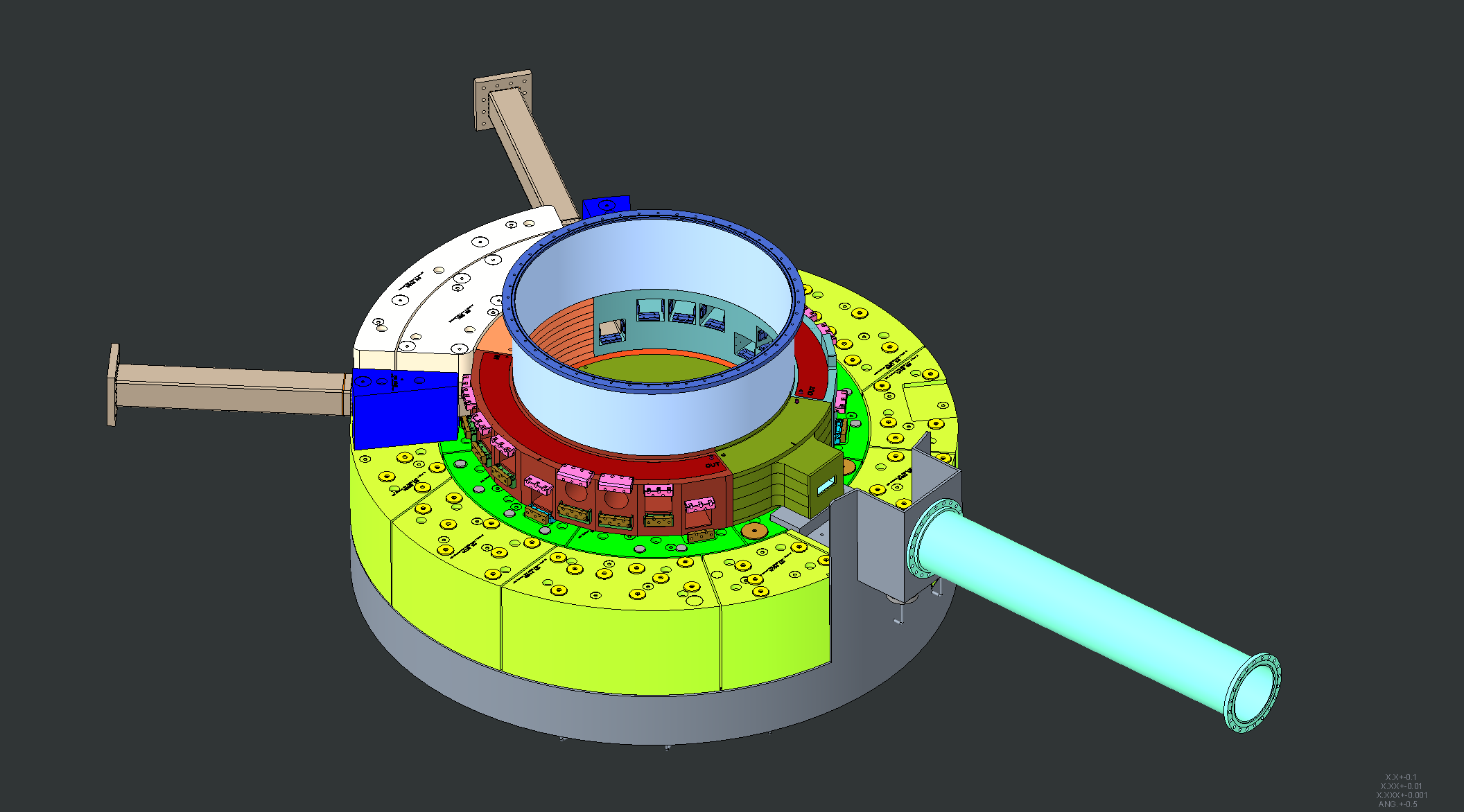 Nozzle Extensions #8 and #11 installed
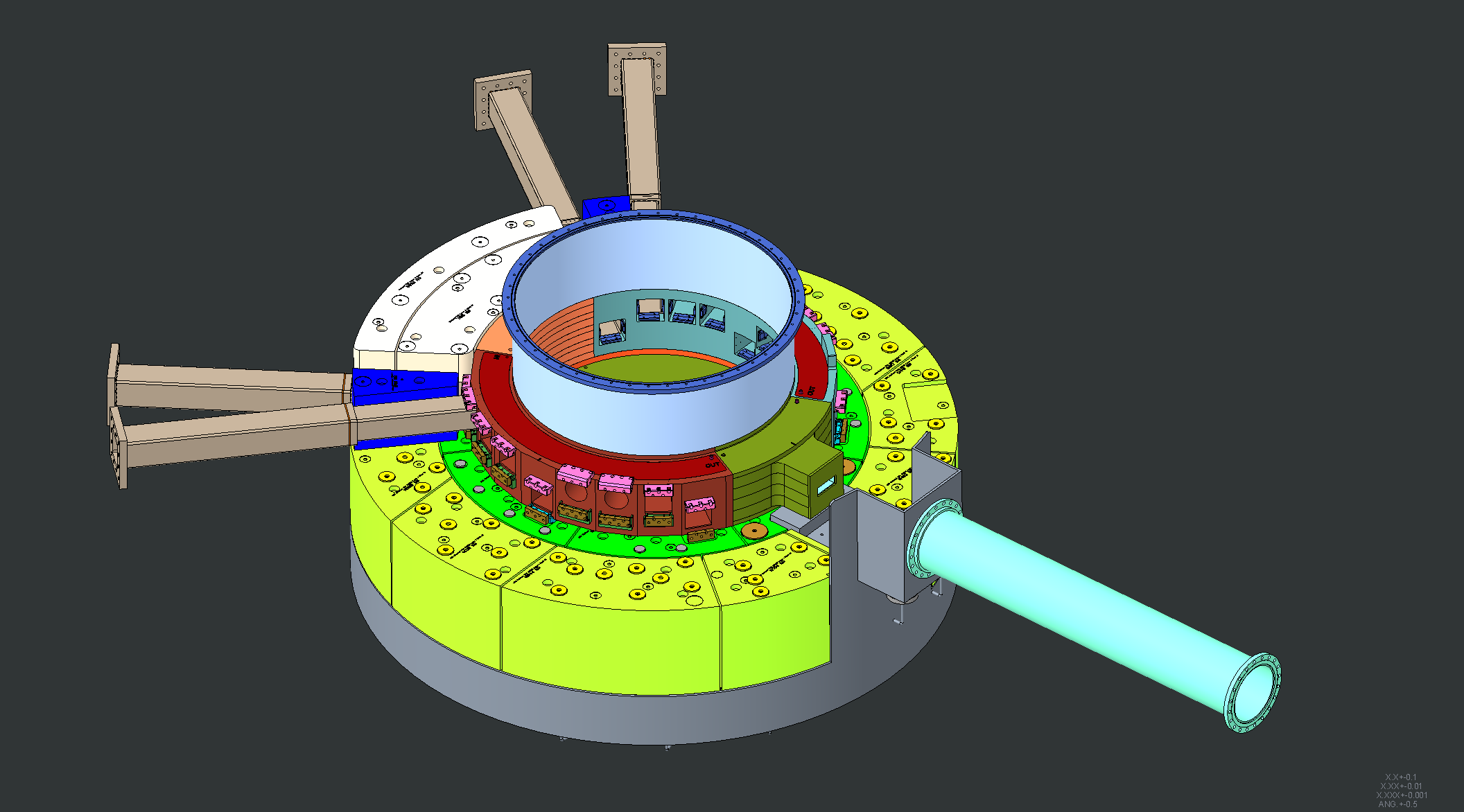 Shielding around Nozzle Extensions #8 and #11 installed
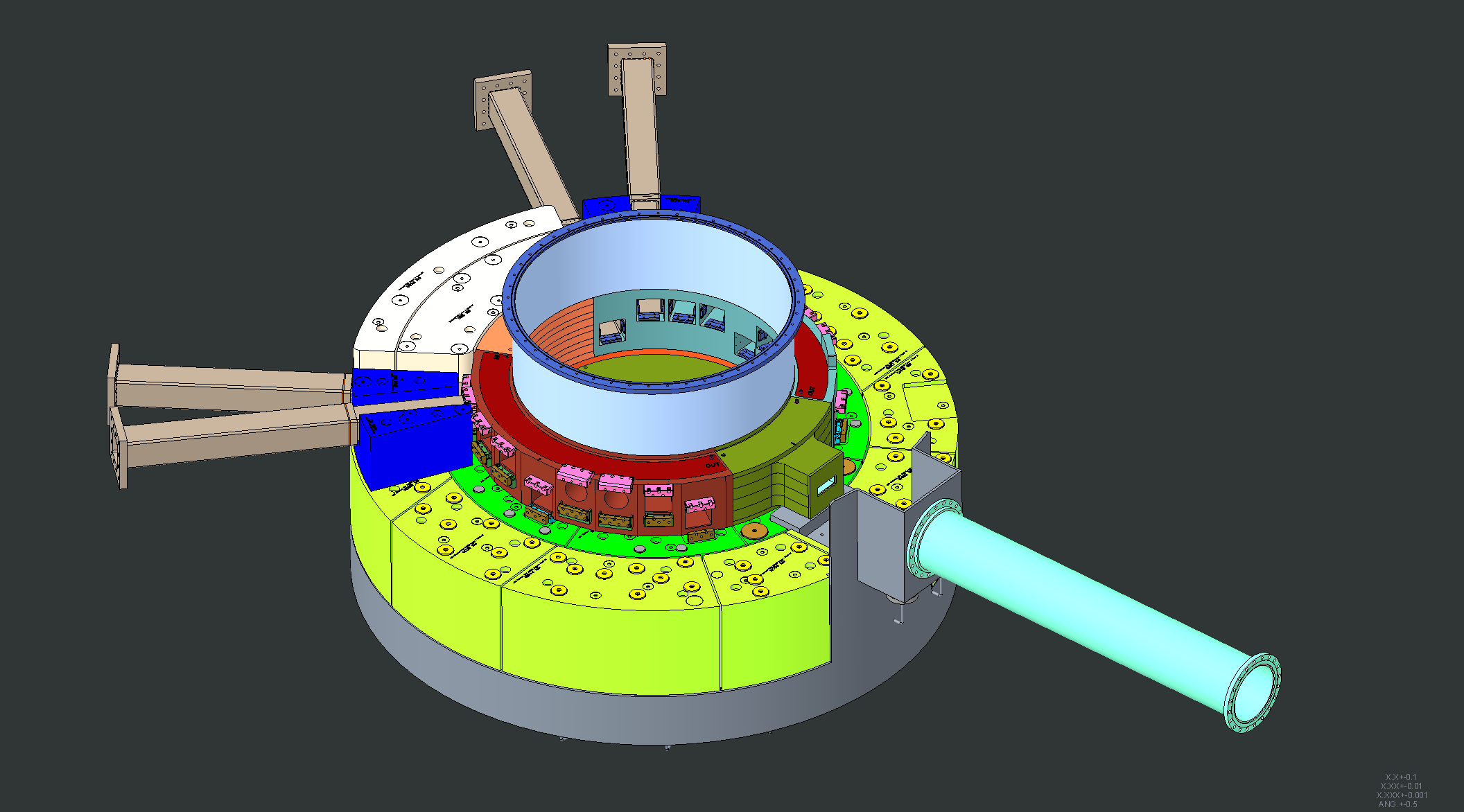 Nozzle Extensions #7 and #12 installed
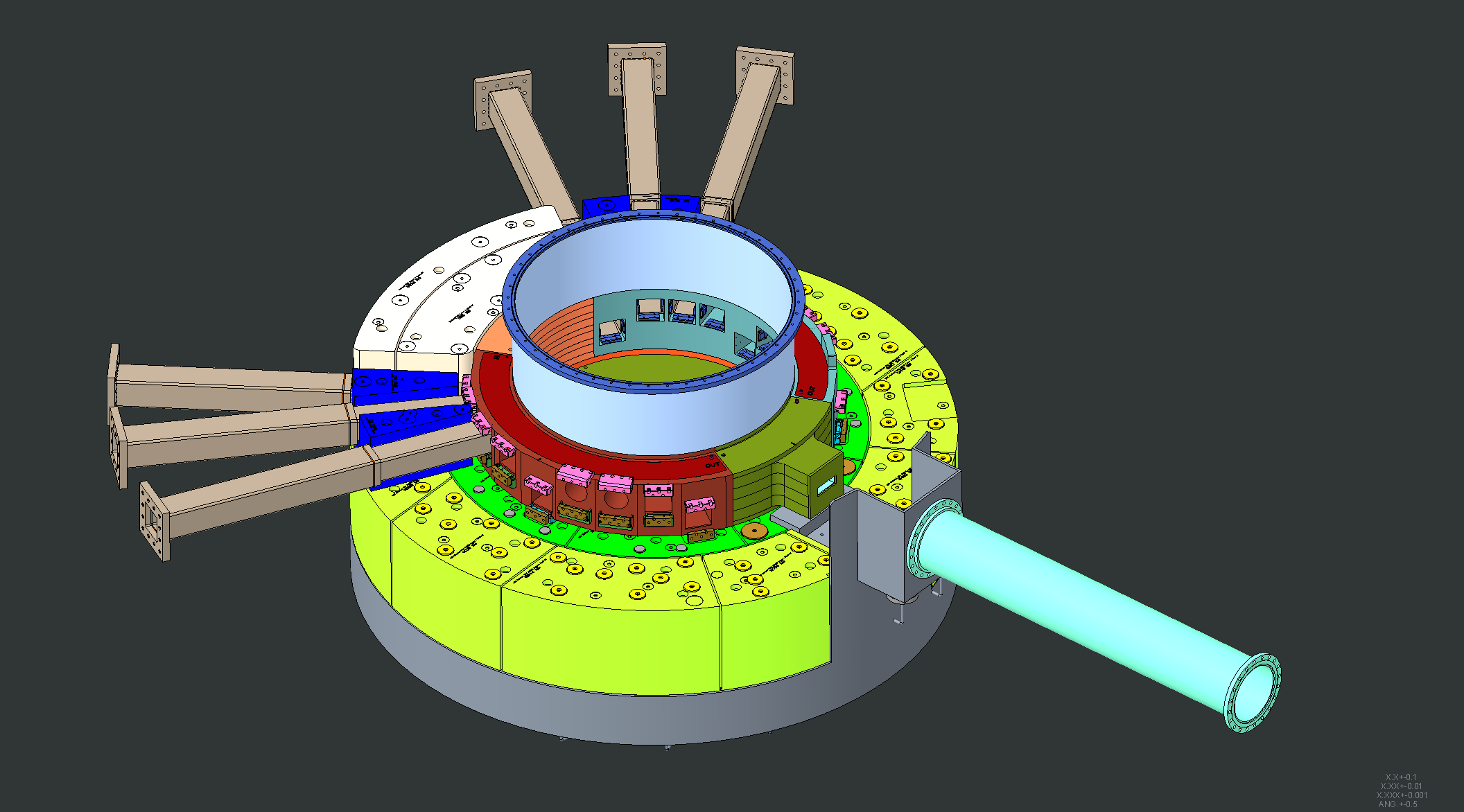 Shielding around Nozzle Extensions #7 and #12 installed
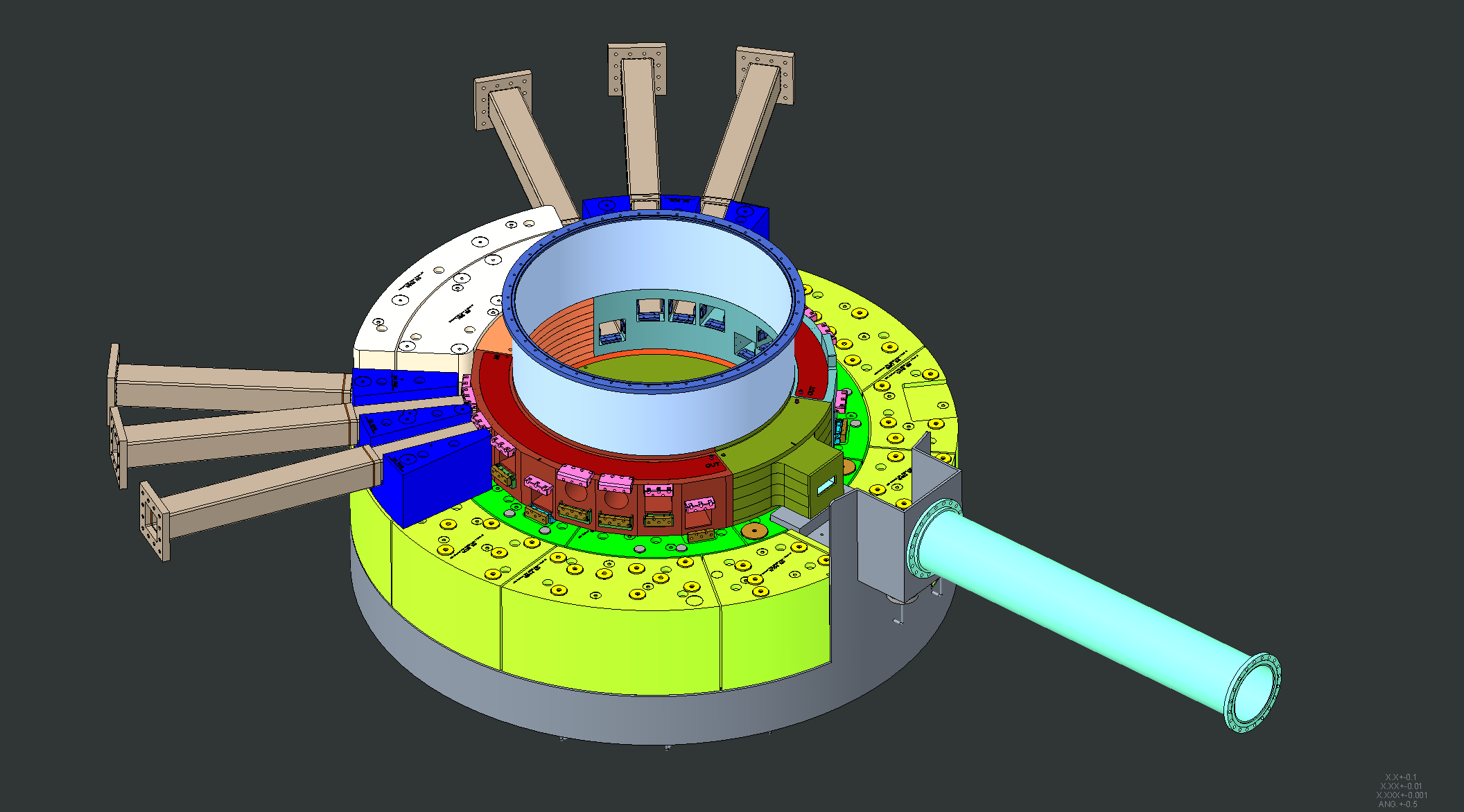 Nozzle Extensions #6 and #13 installed
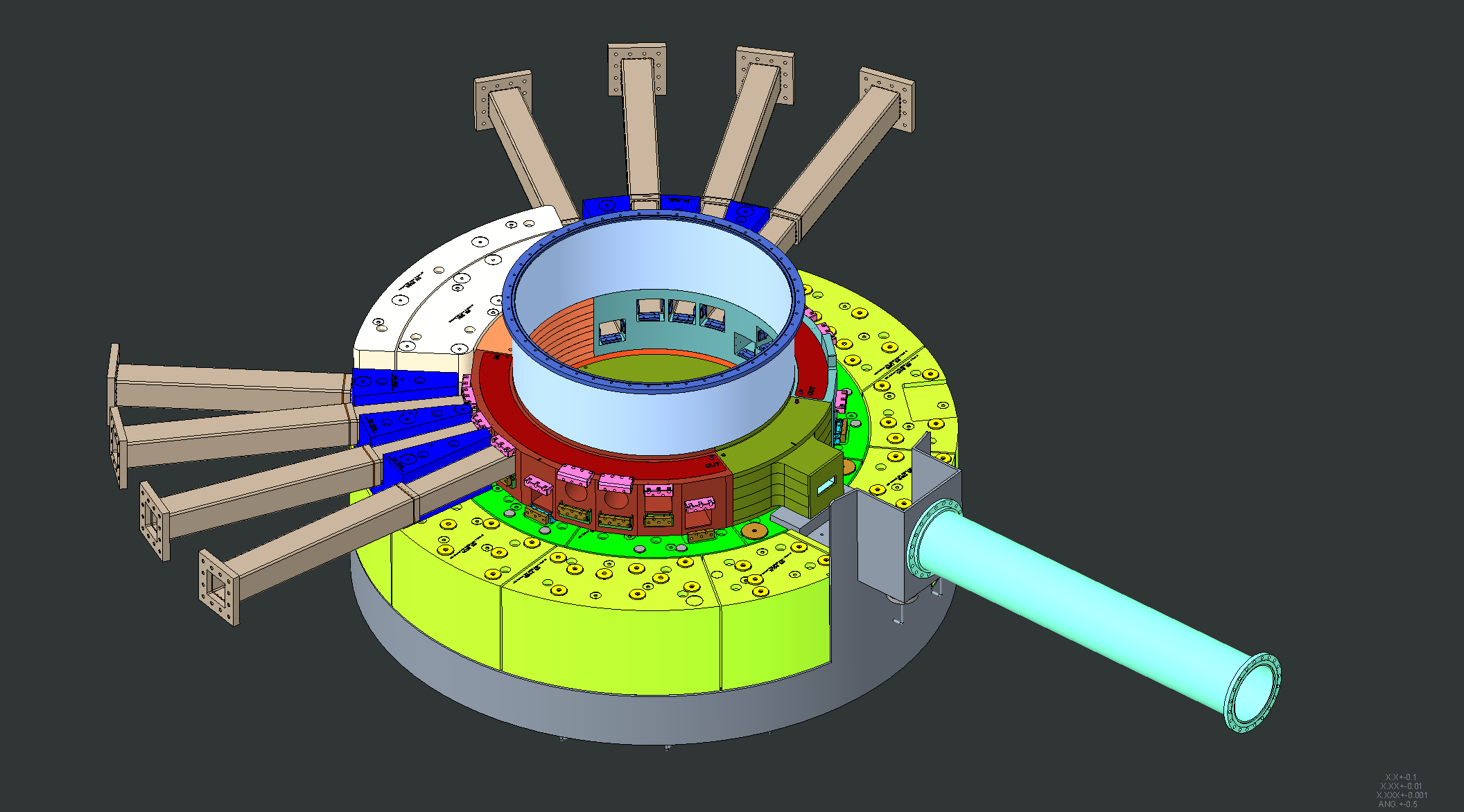 Shielding around Nozzle Extensions #6 and #13 installed
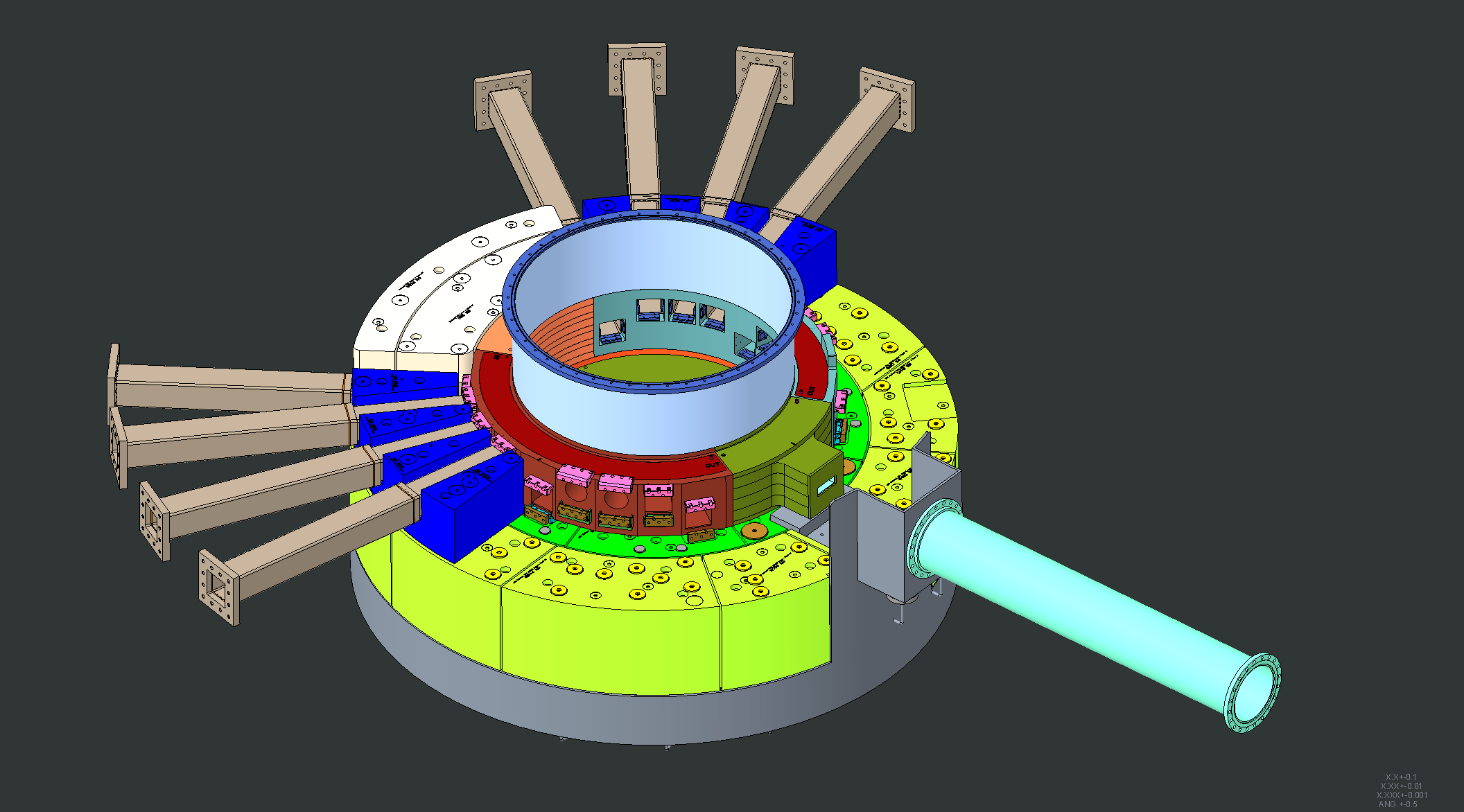 Nozzle Extensions #5 and #14 installed
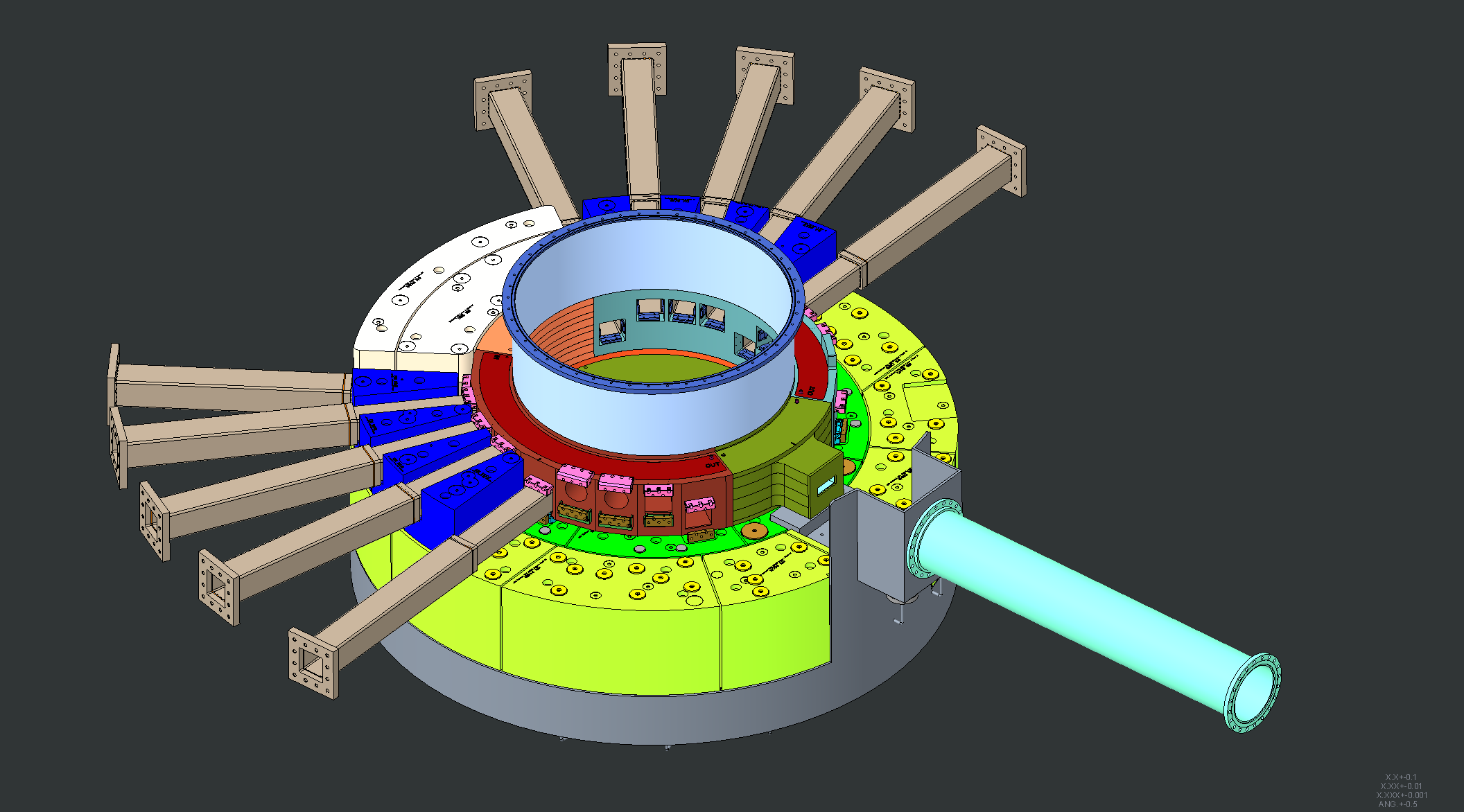 Shielding around Nozzle Extensions #5 and #14 installed
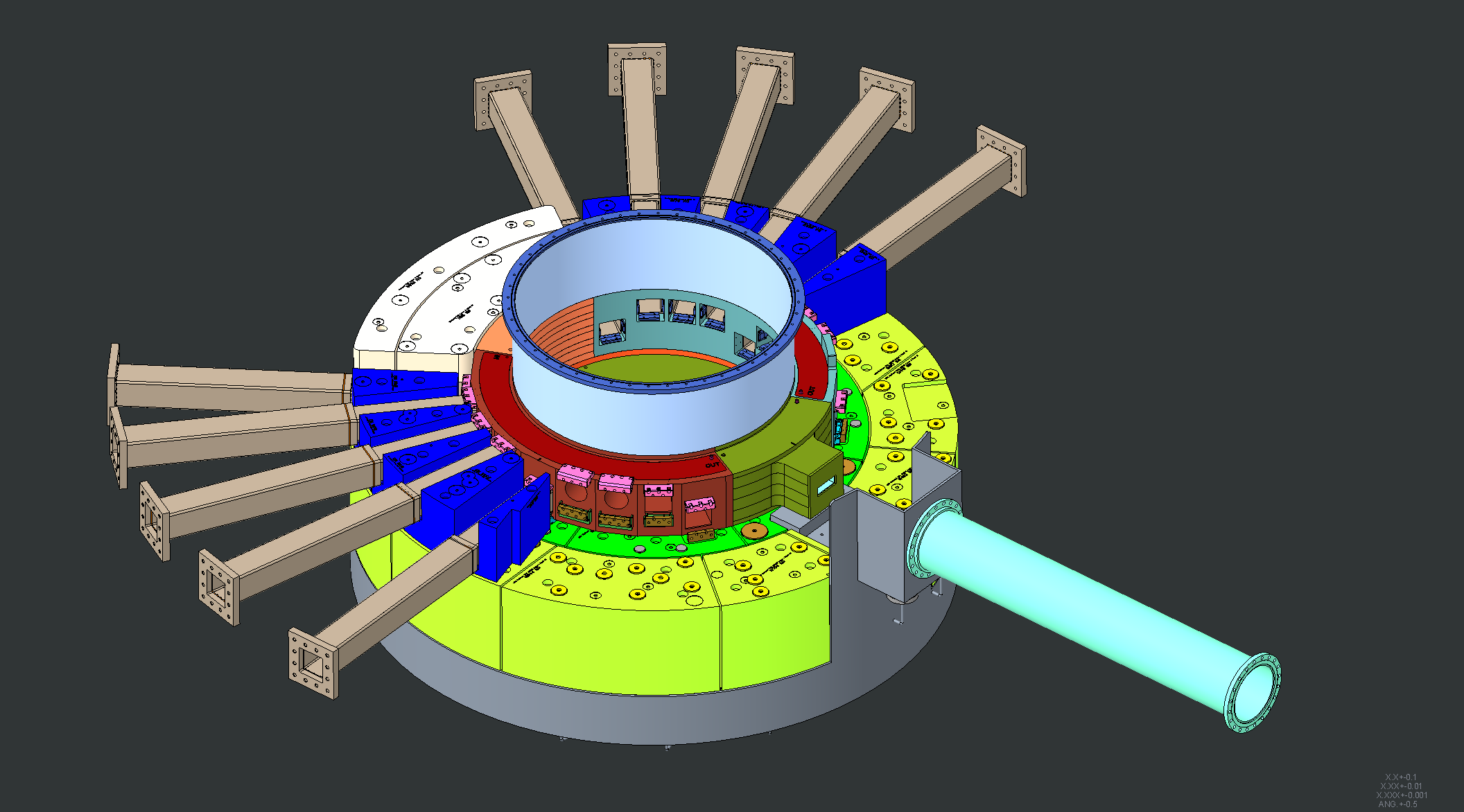 Nozzle Extensions #4 and #15 installed
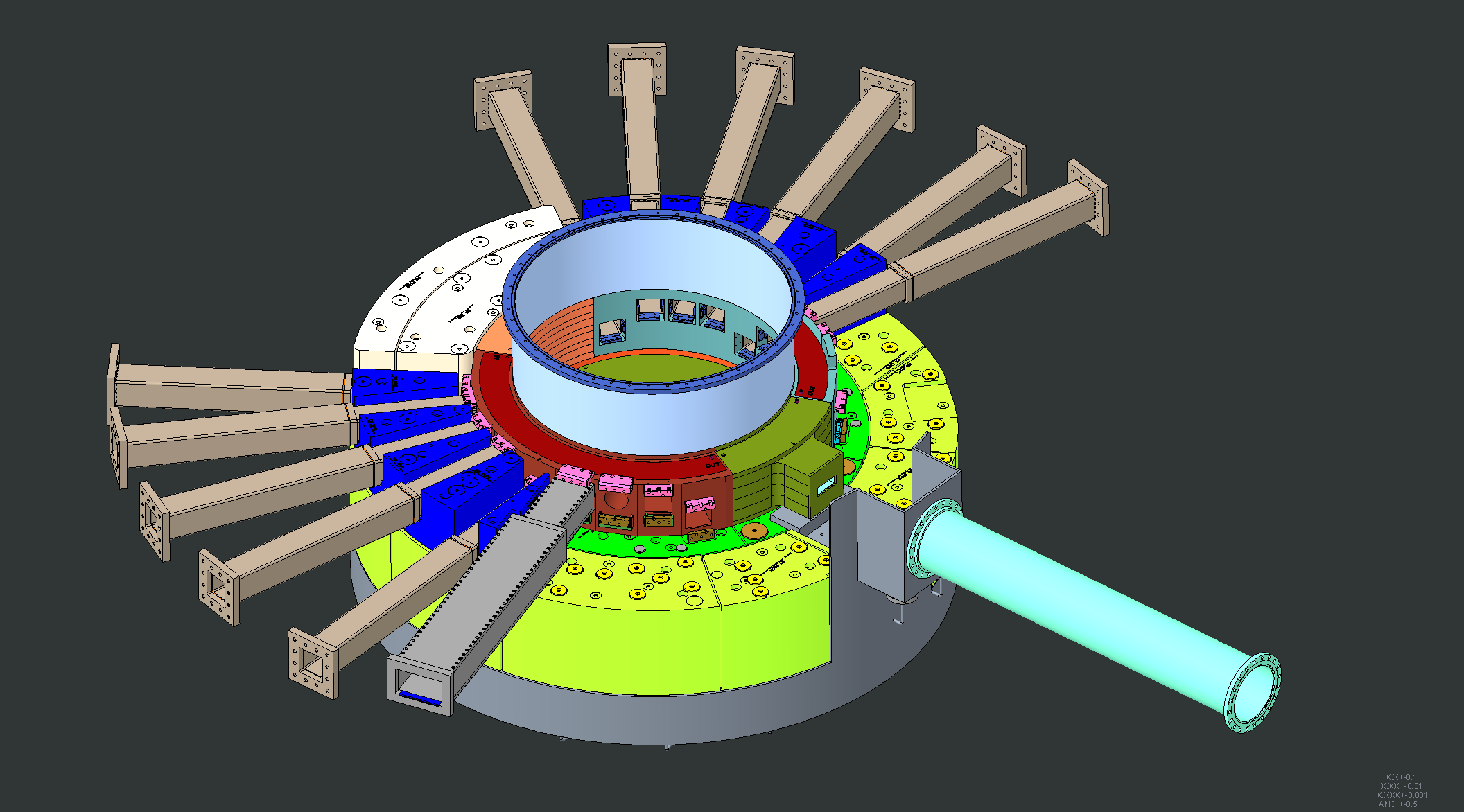 Shielding around Nozzle Extensions #4 and #15 installed
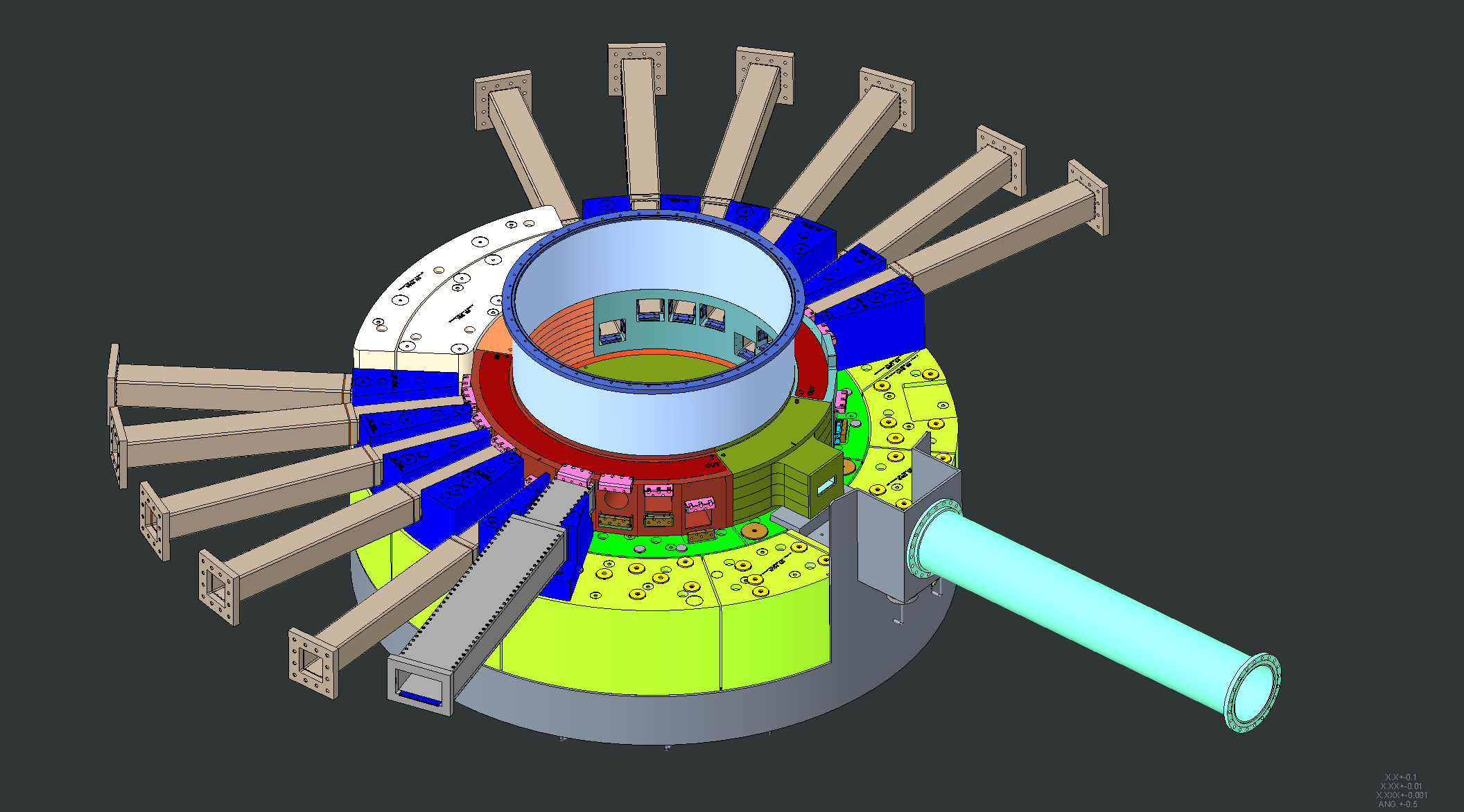 Nozzle Extensions #3 and #16 installed
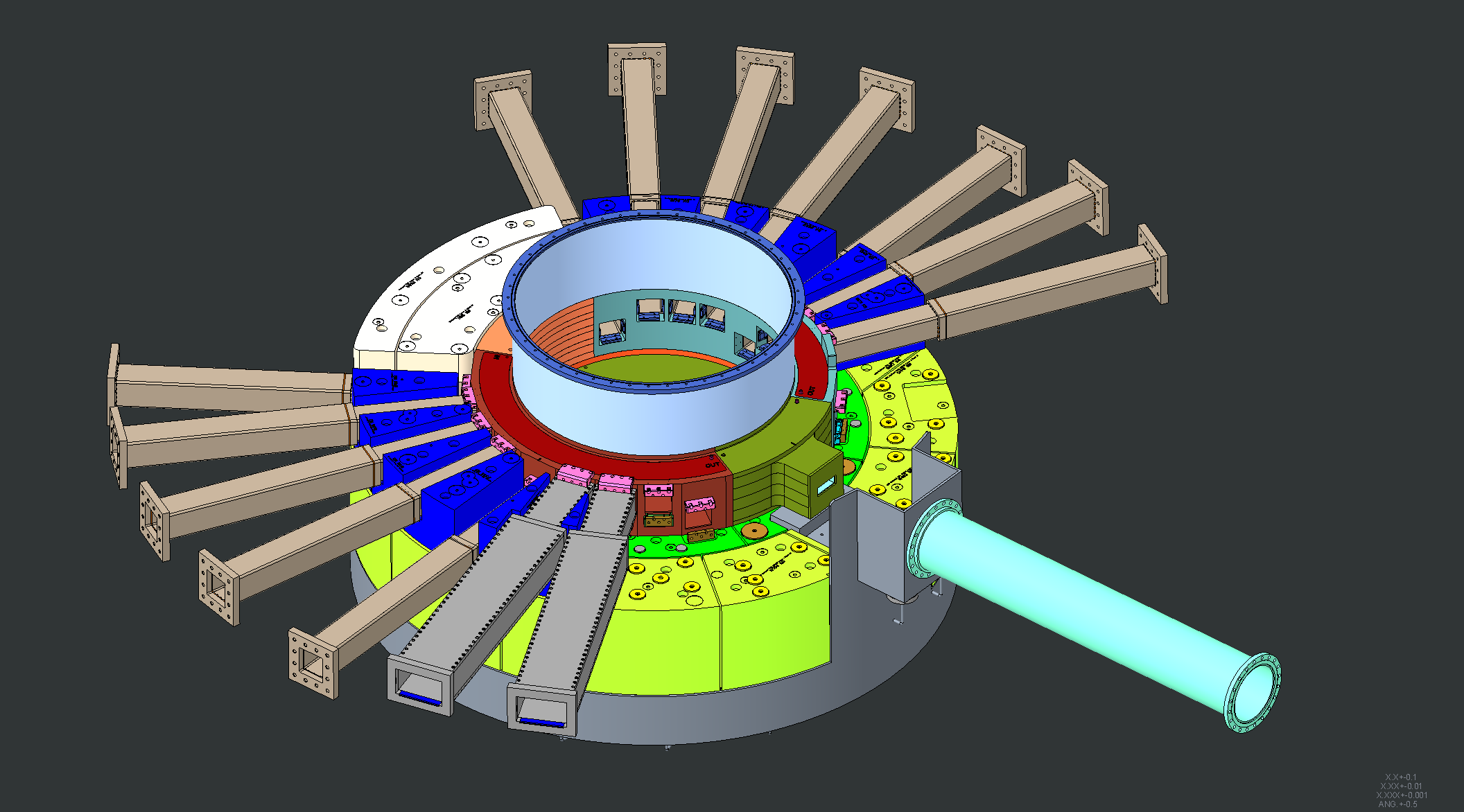 Shielding around Nozzle Extensions #3 and #16 installed
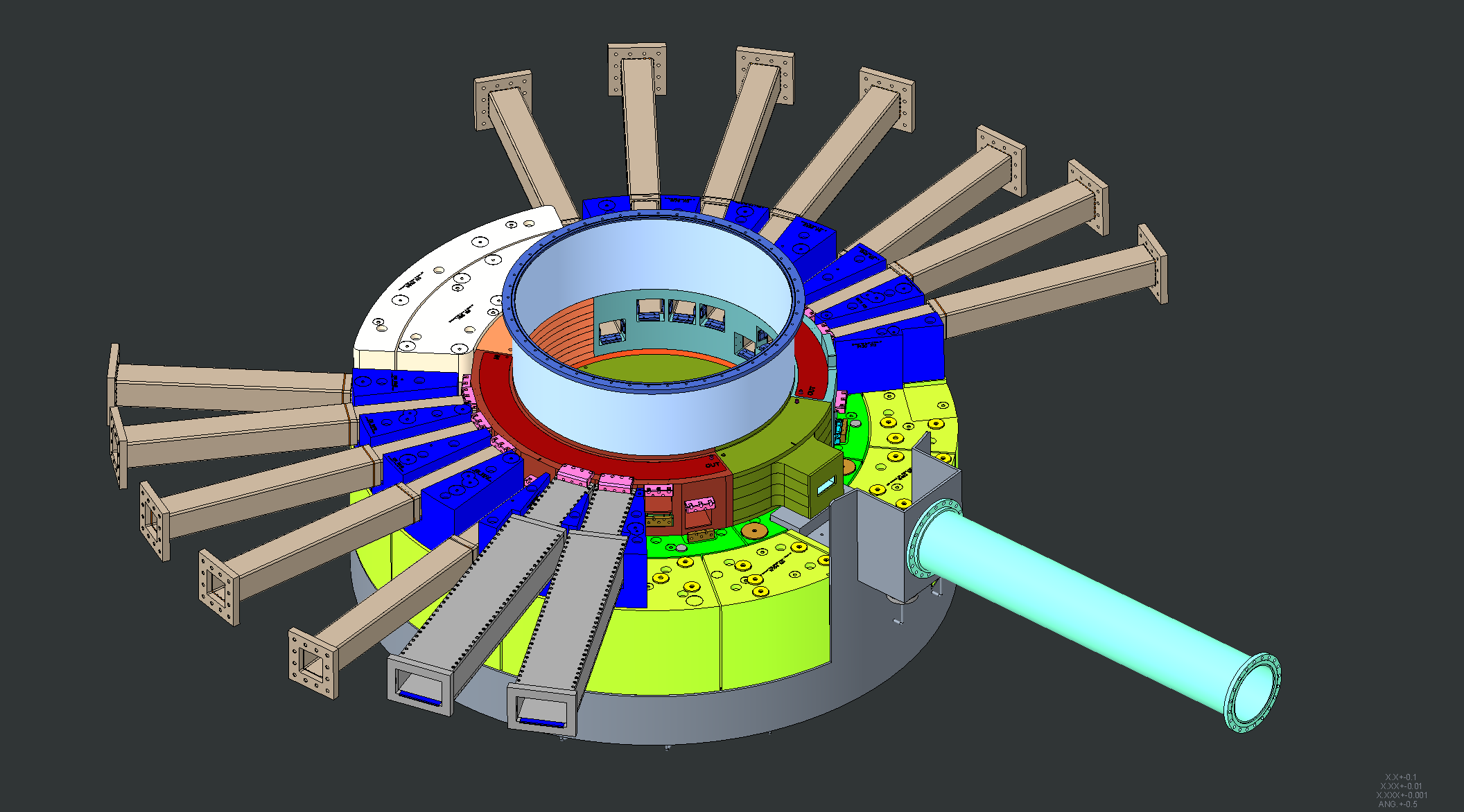 Nozzle Extensions #2 and #17 installed
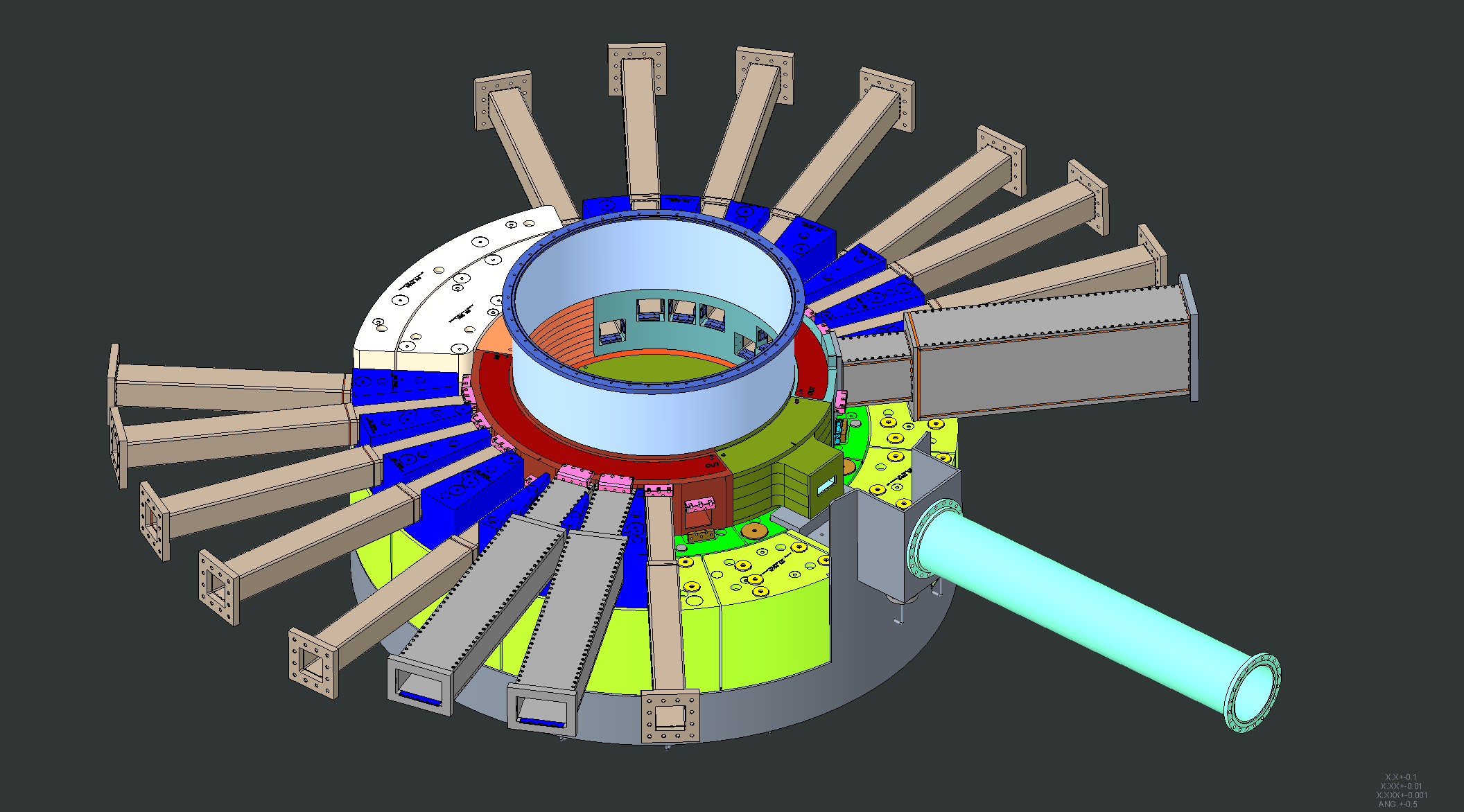 Shielding around Nozzle Extensions #2 and #17 installed
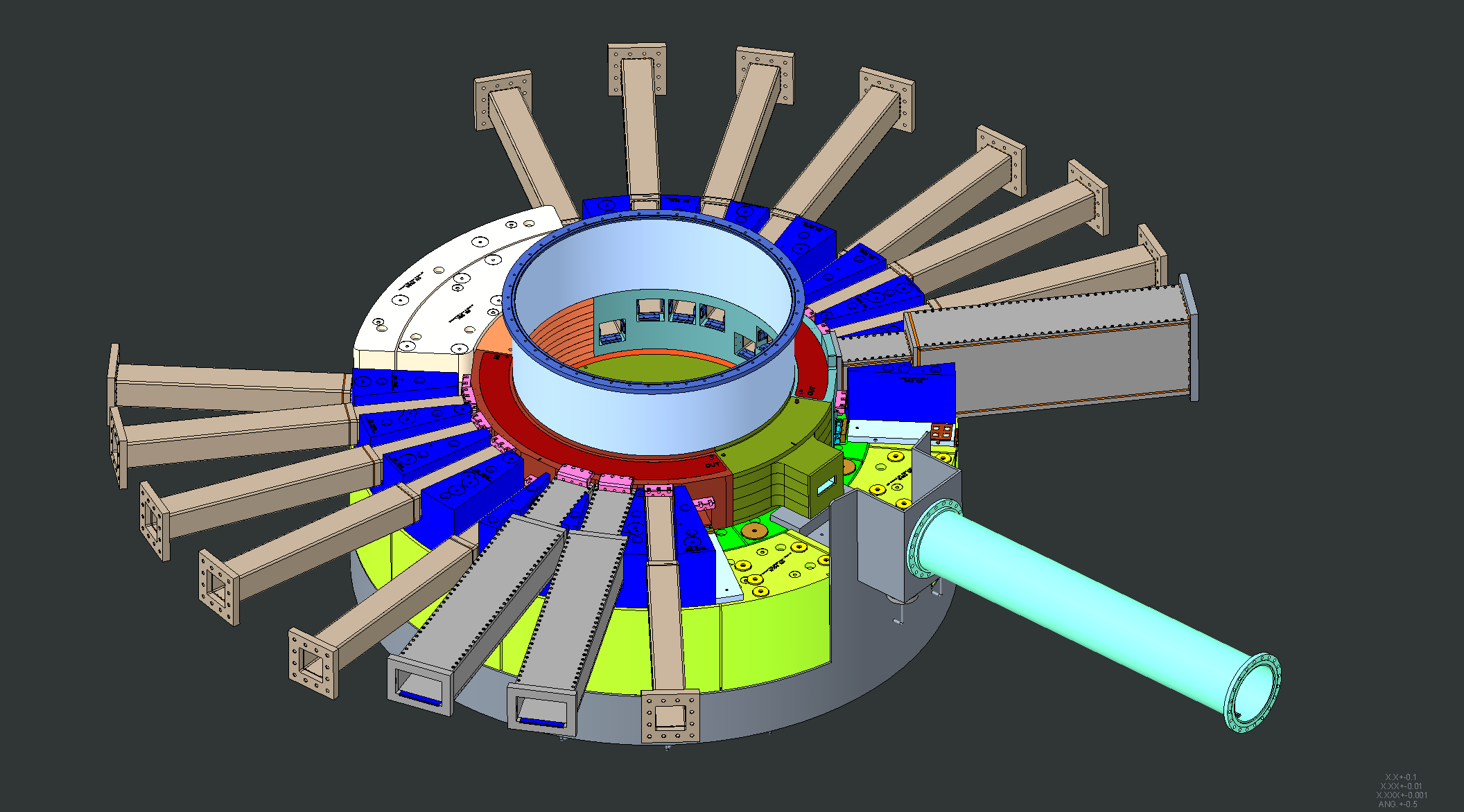 Nozzle Extensions #1 and #18 installed
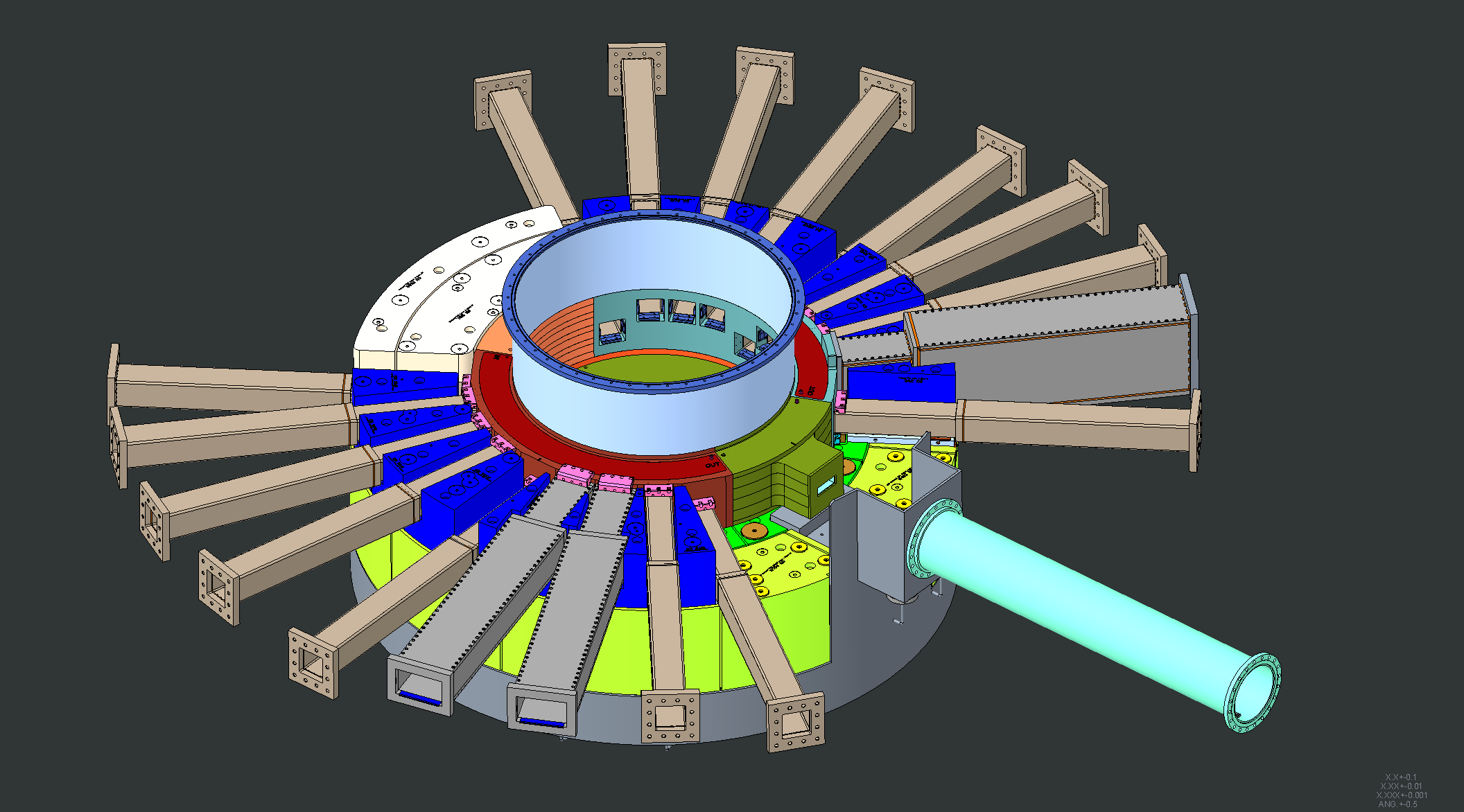 Shielding around Nozzle Extensions #1 and #18 installed
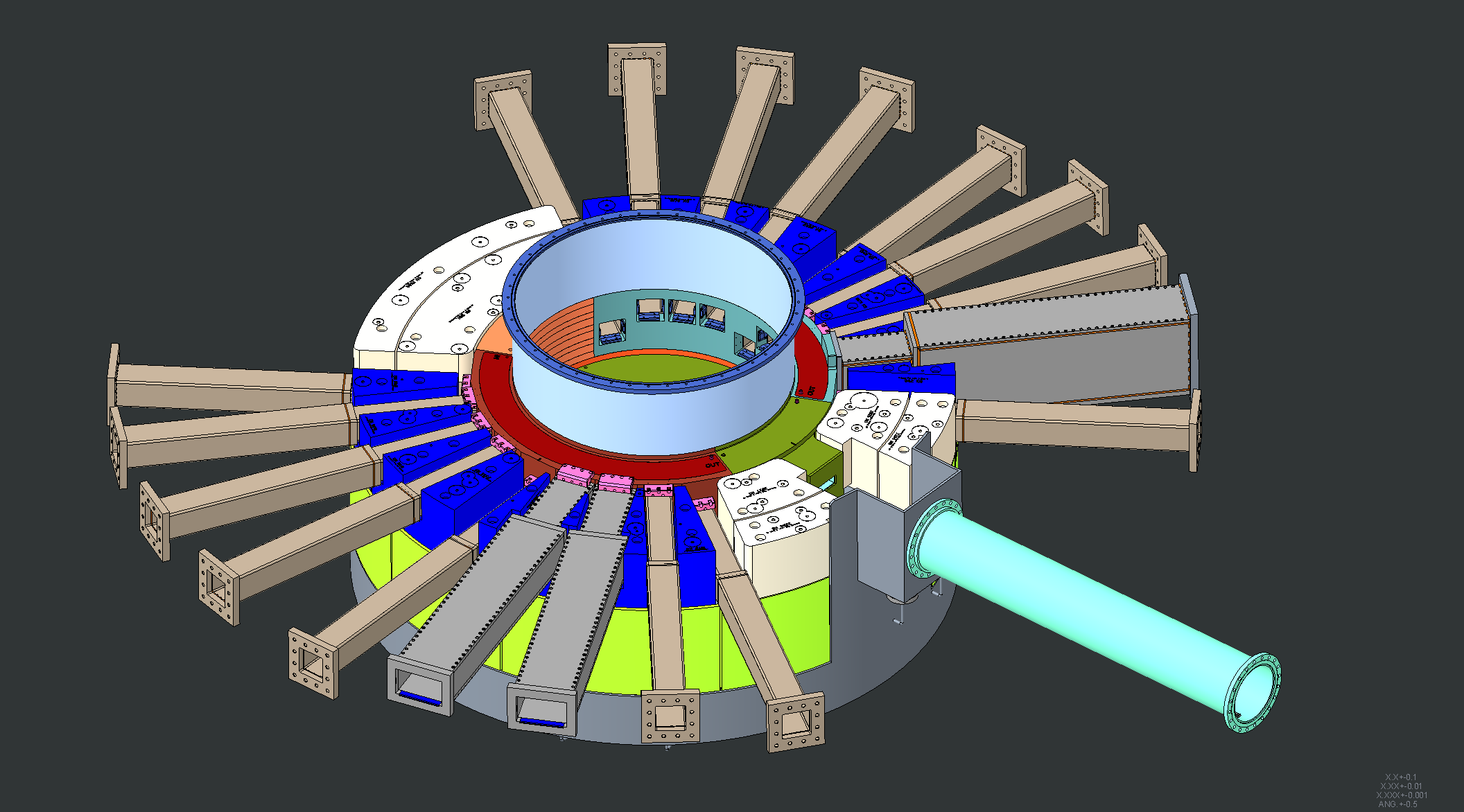 Upstream Bulk Shielding layer #2 installed
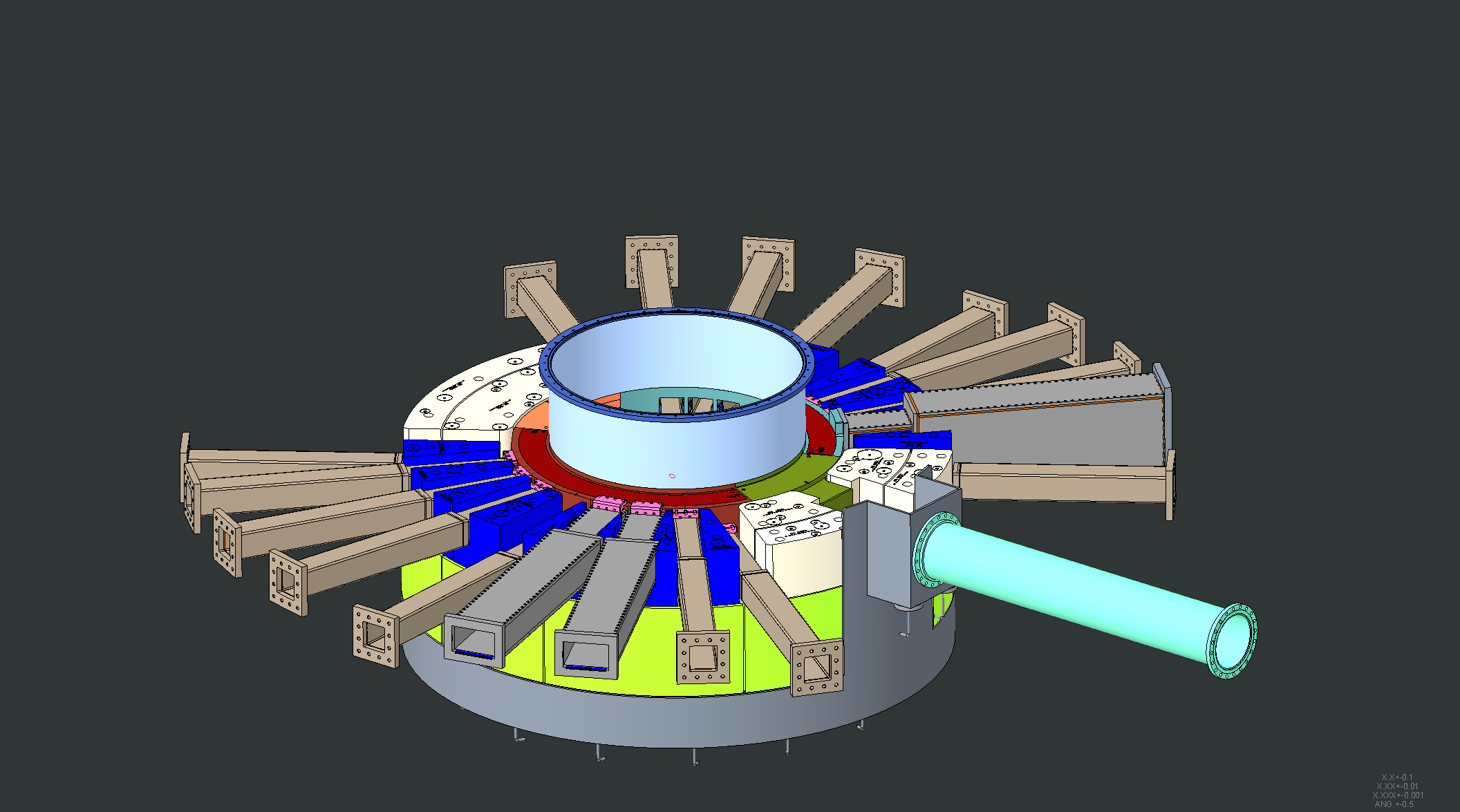 Layer 3 shim pucks installed
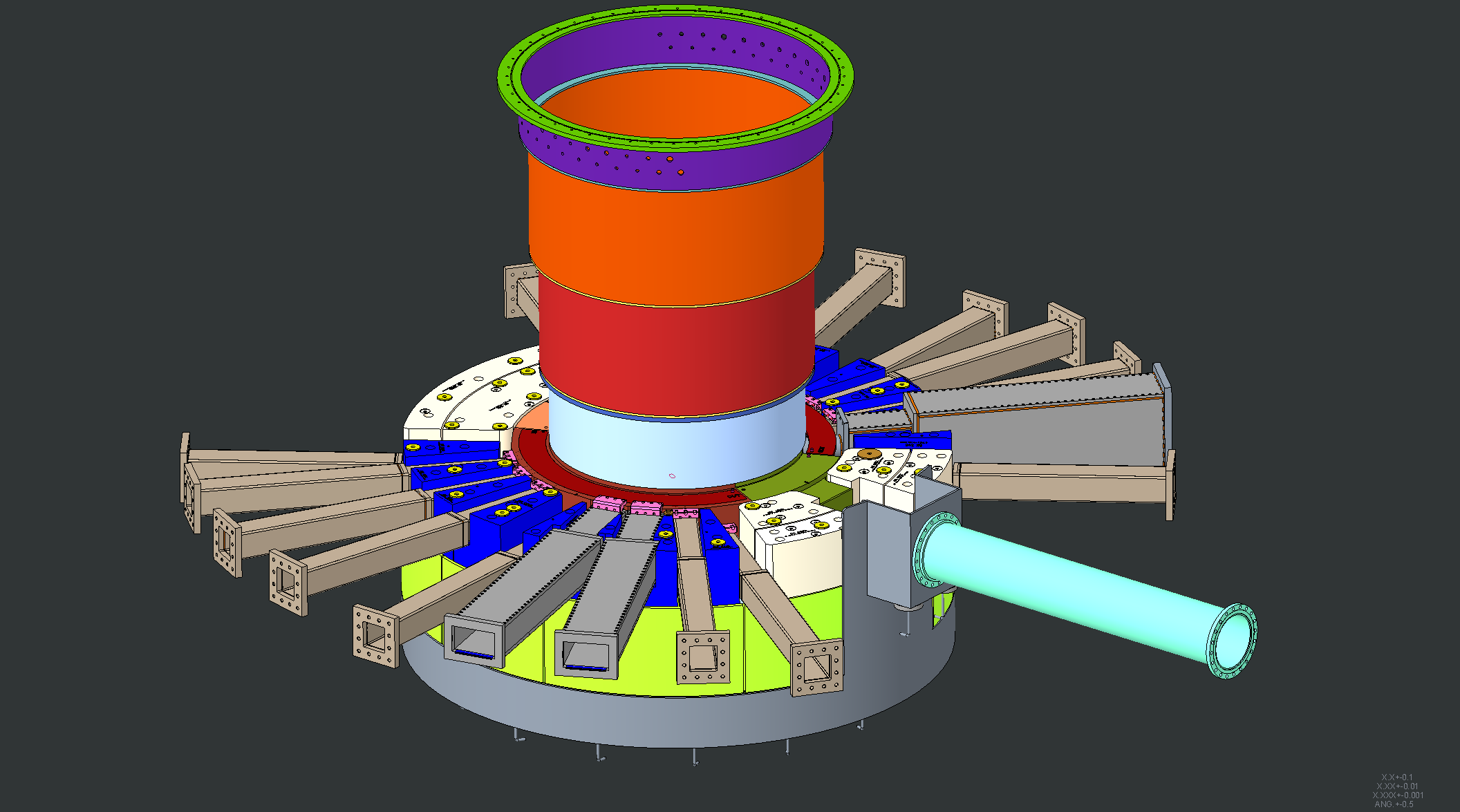 Core Vessel beltline water lines welded in place
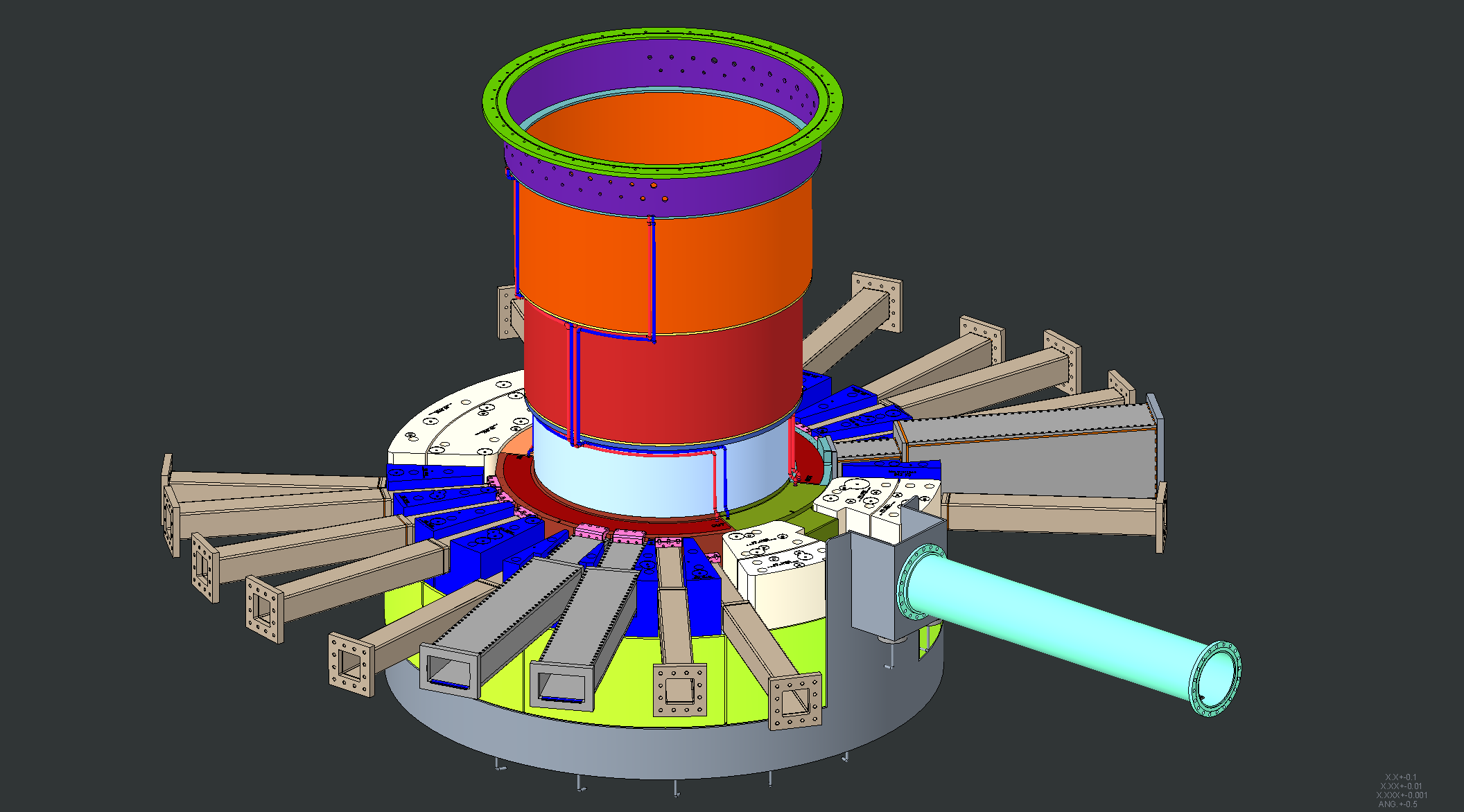 Cross section view of installation up to this point
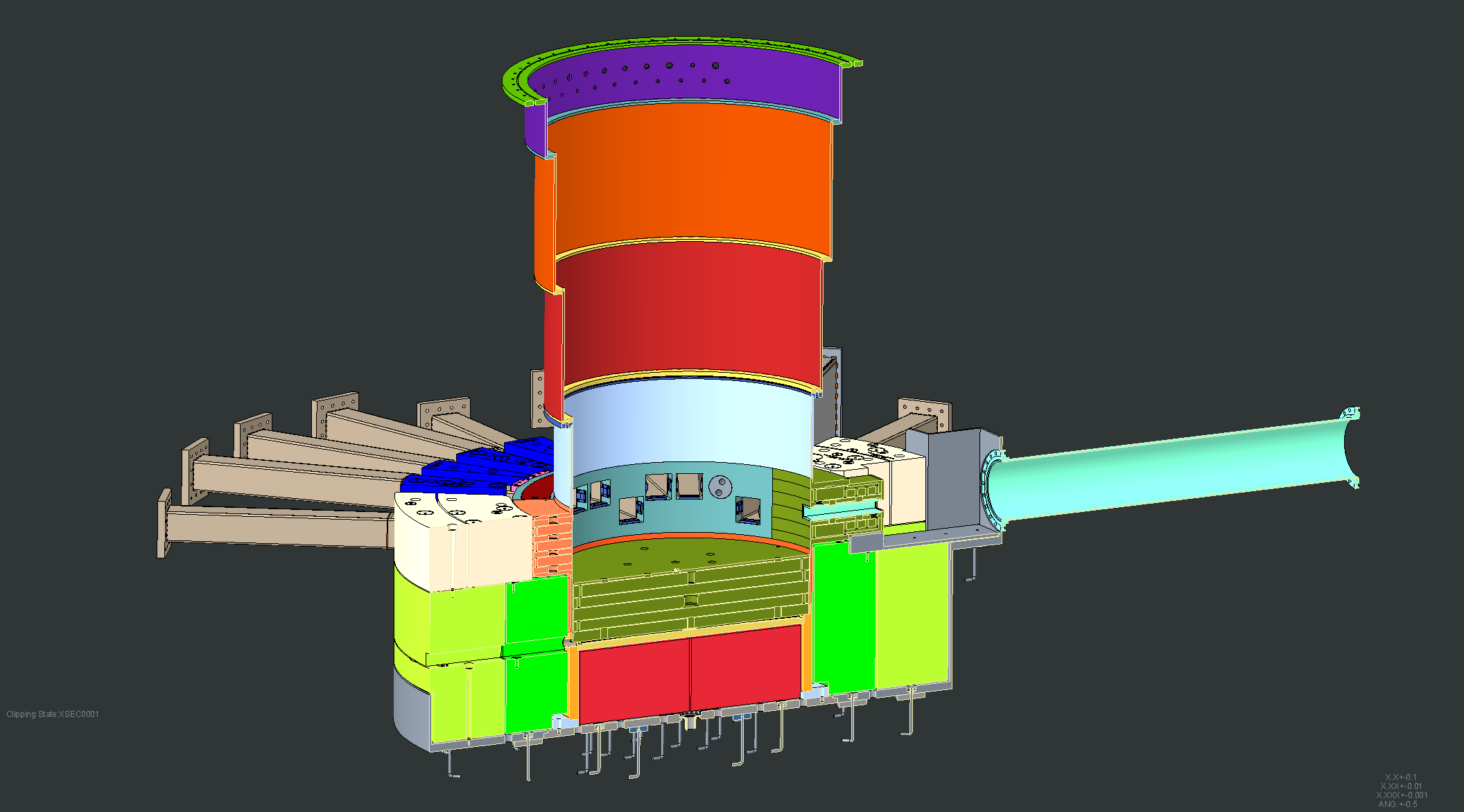 Core Vessel cooled layer #2 shield blocks installed
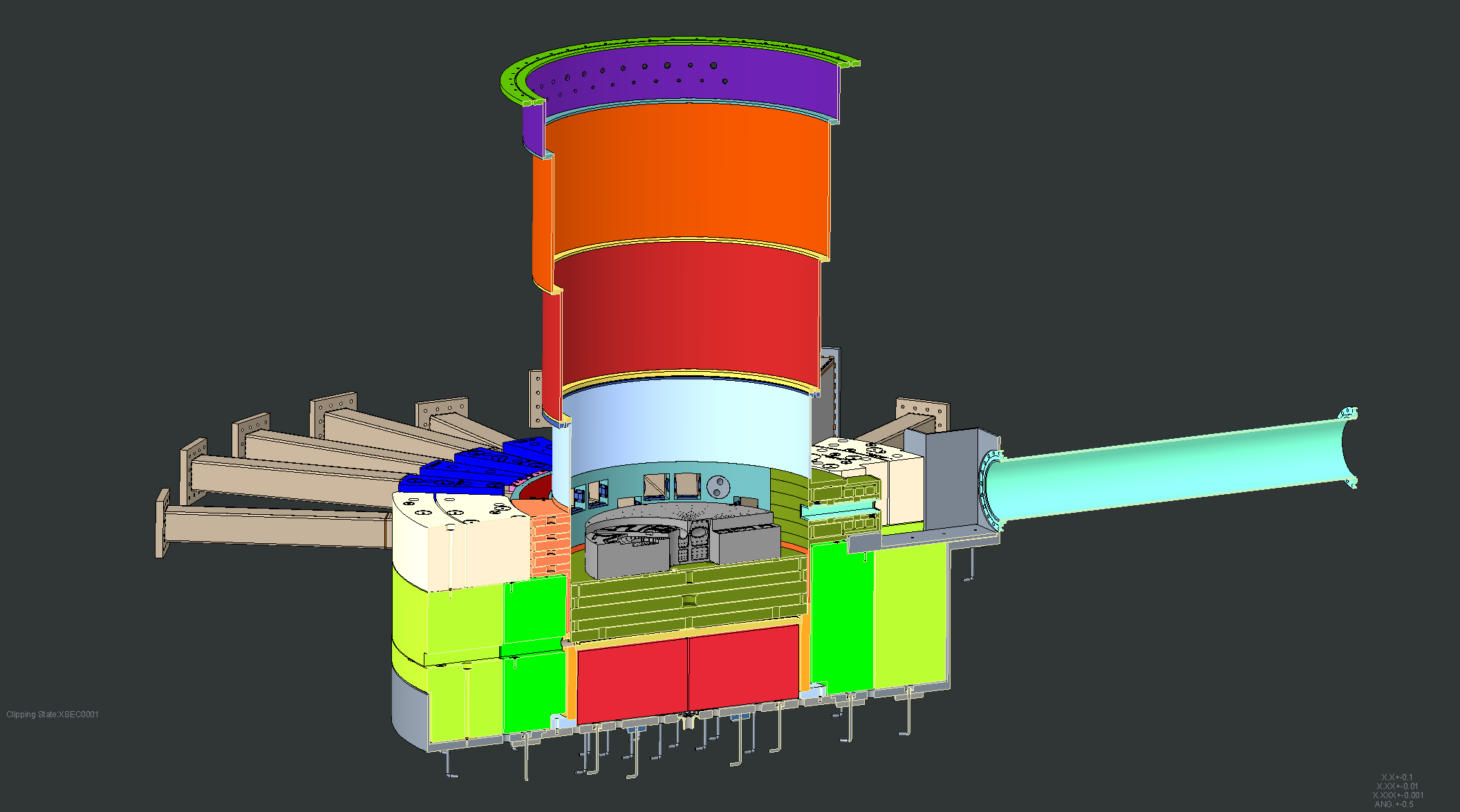 Core Vessel uncooled layer #2 shield blocks installed
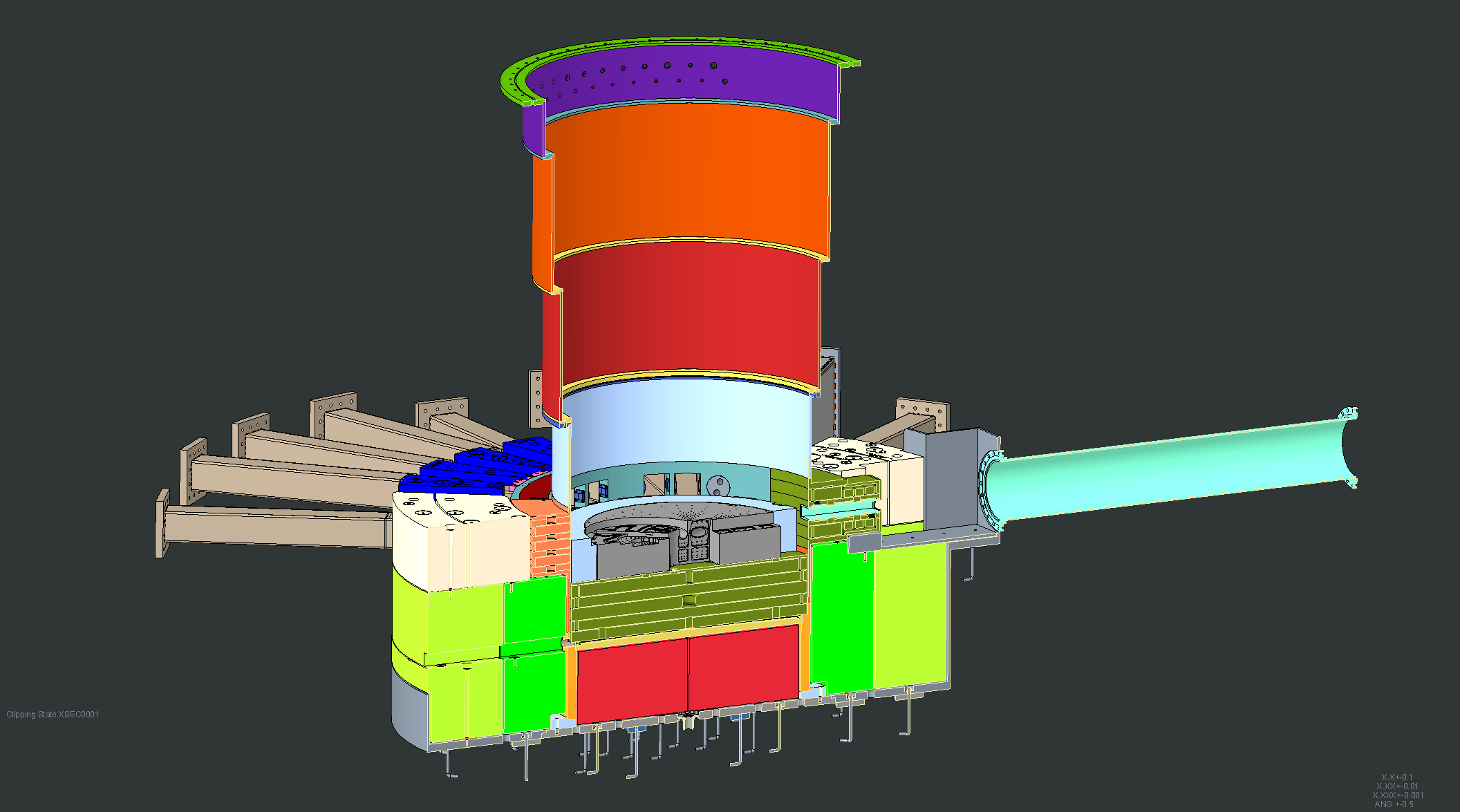 Core Vessel cooled layer #3 cooled shield blocks installed
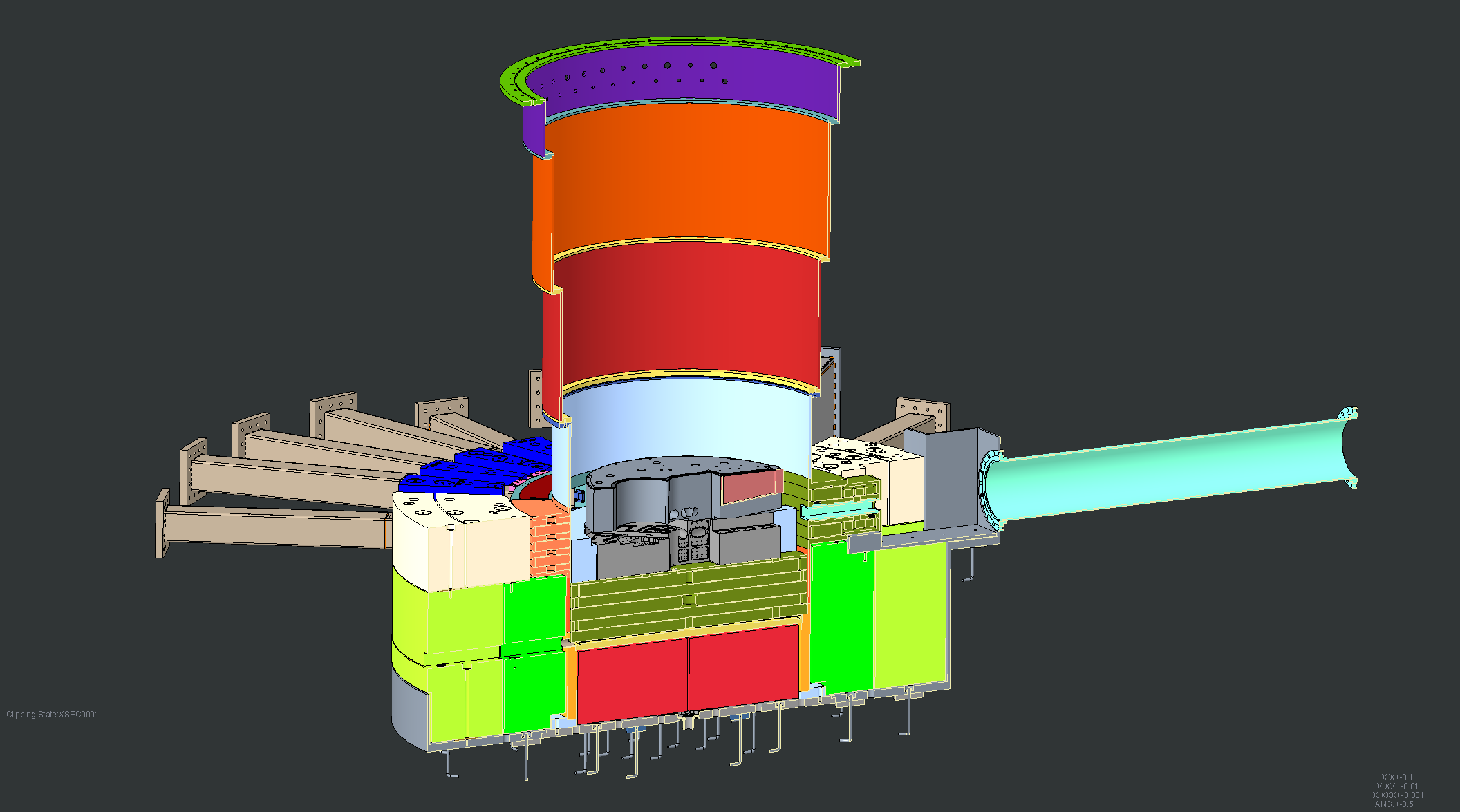 Core vessel uncooled layer #3 inner shield blocks installed
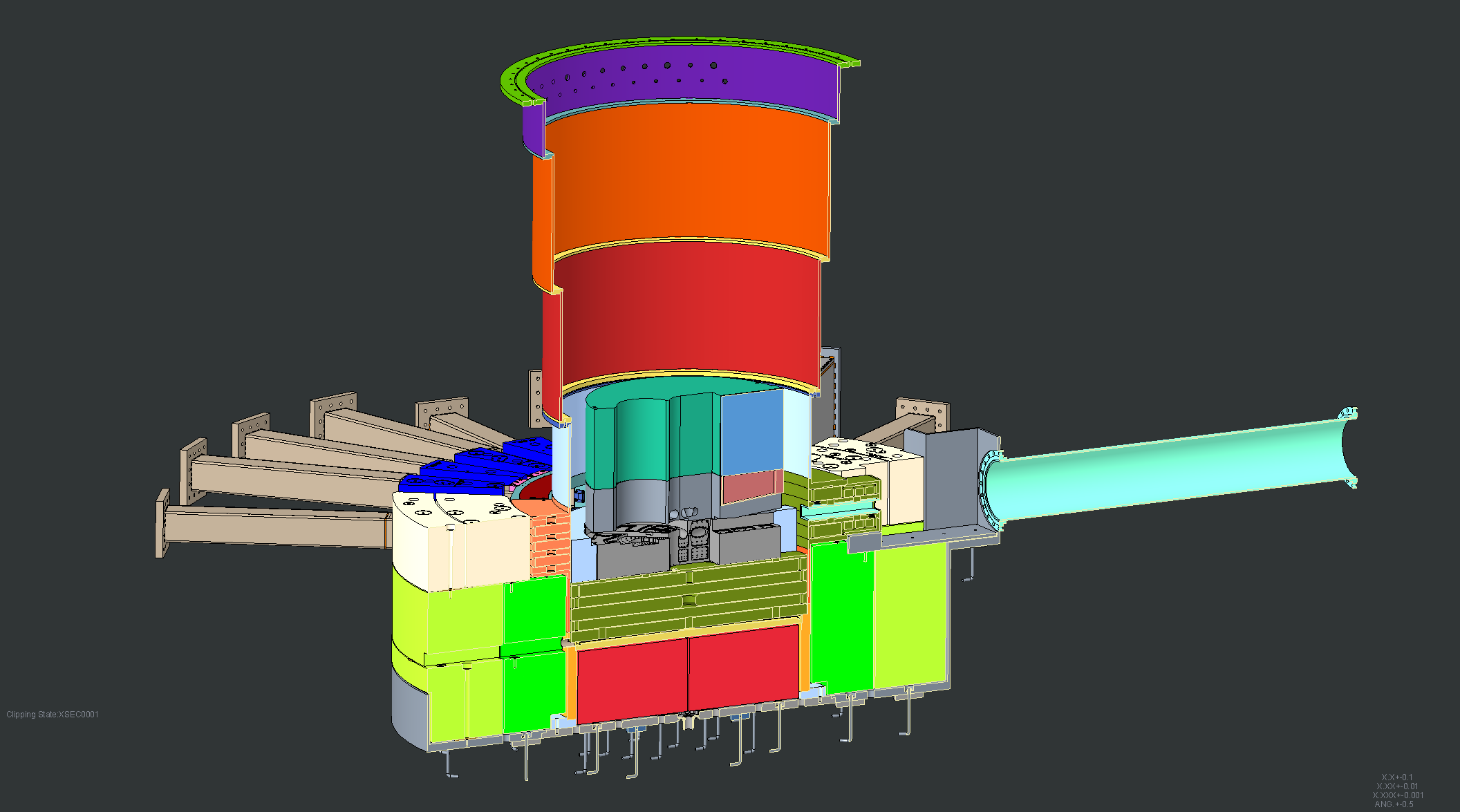 Core vessel uncooled layer #3 outer shield blocks installed
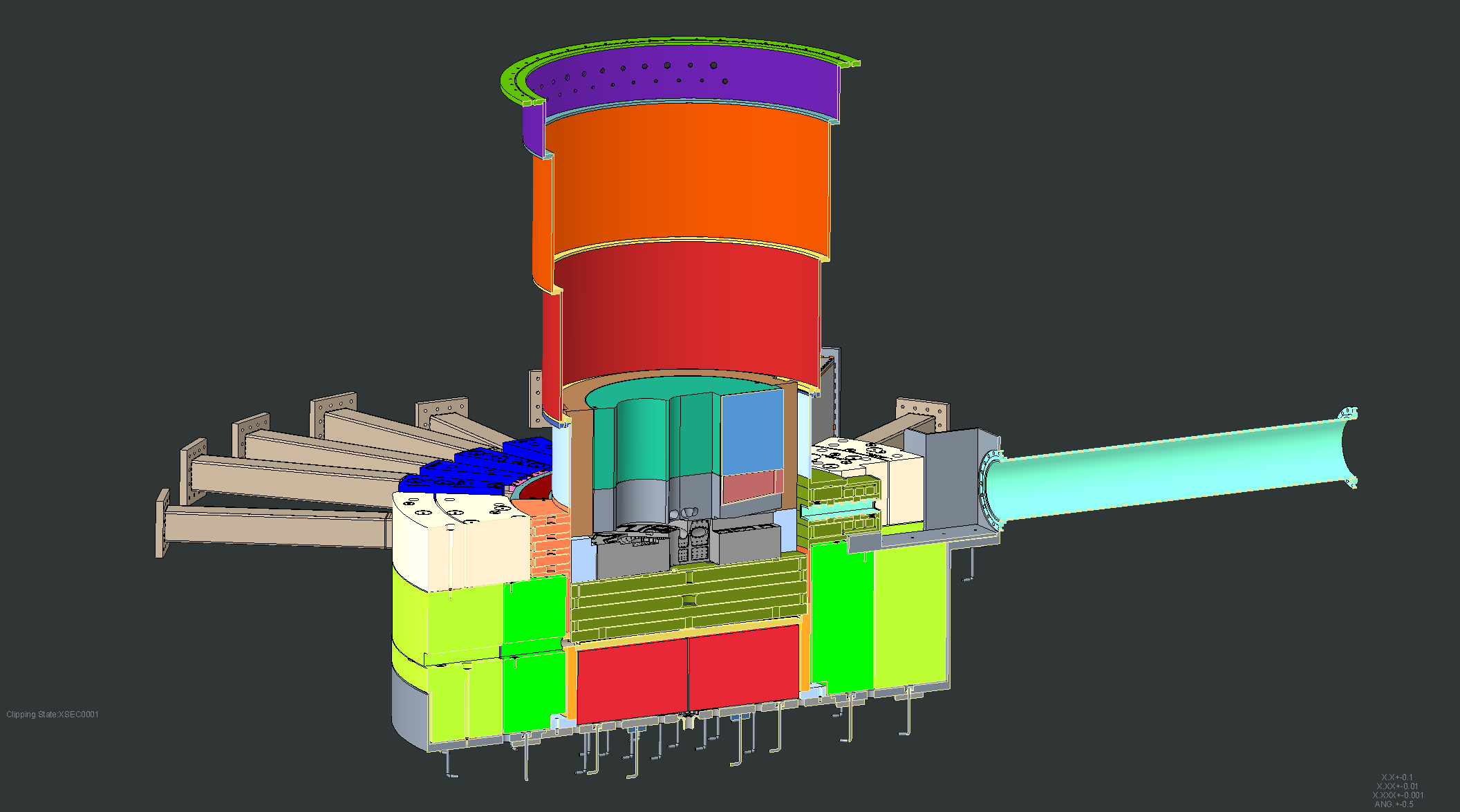 Core vessel uncooled layer #4 shield blocks installed
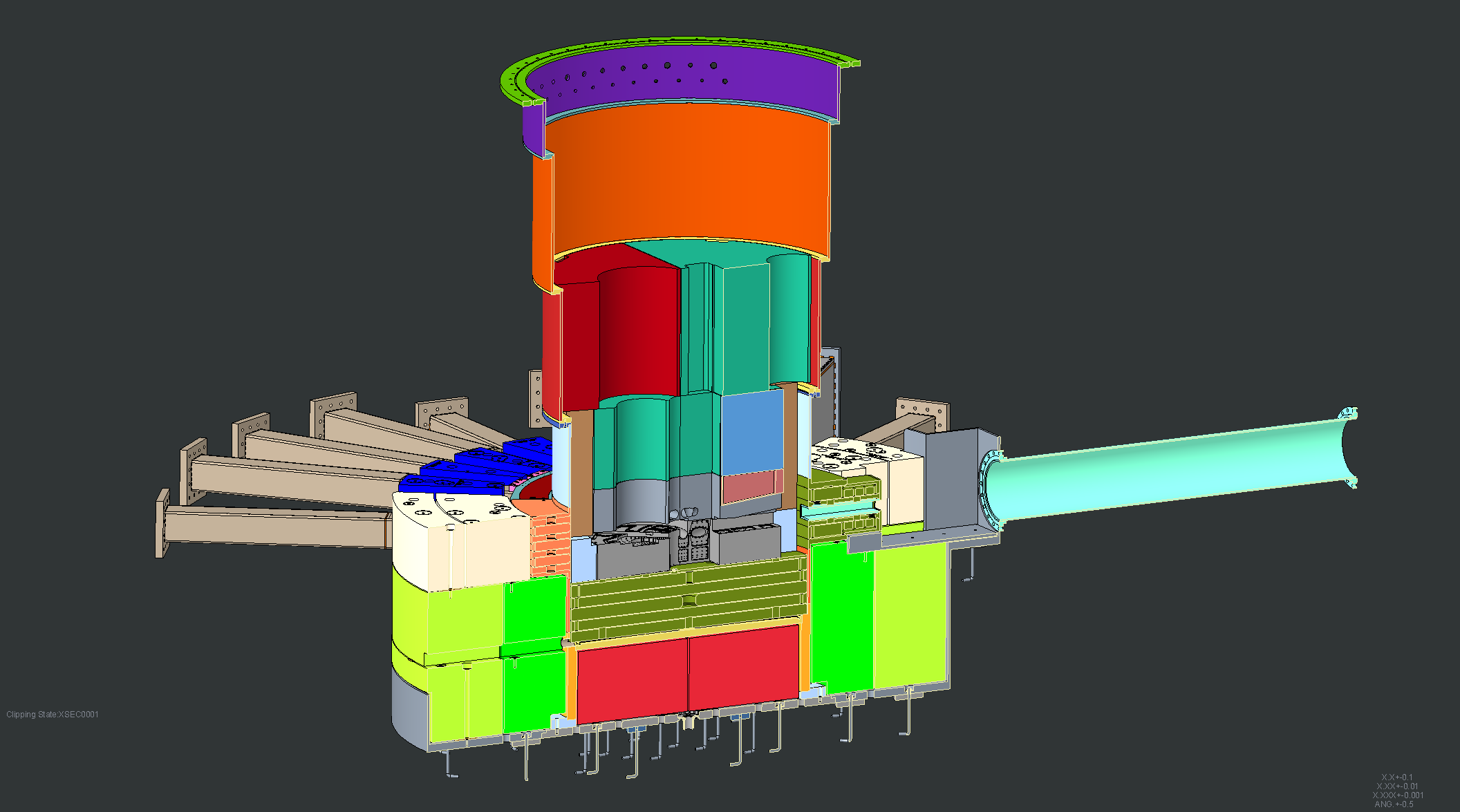 Core vessel uncooled layer #5 shield blocks installed
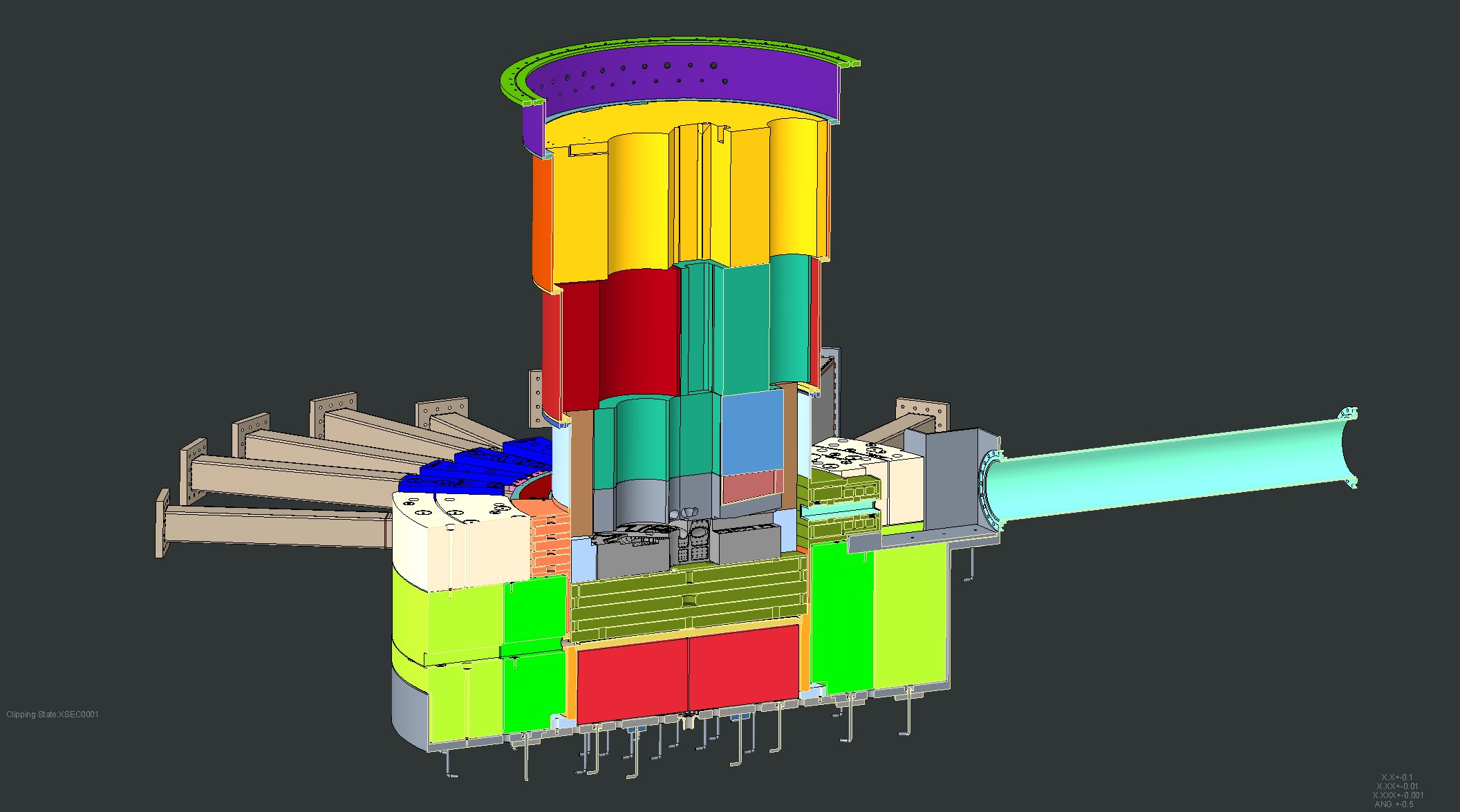 Bulk Shielding layer #3 inside course installed
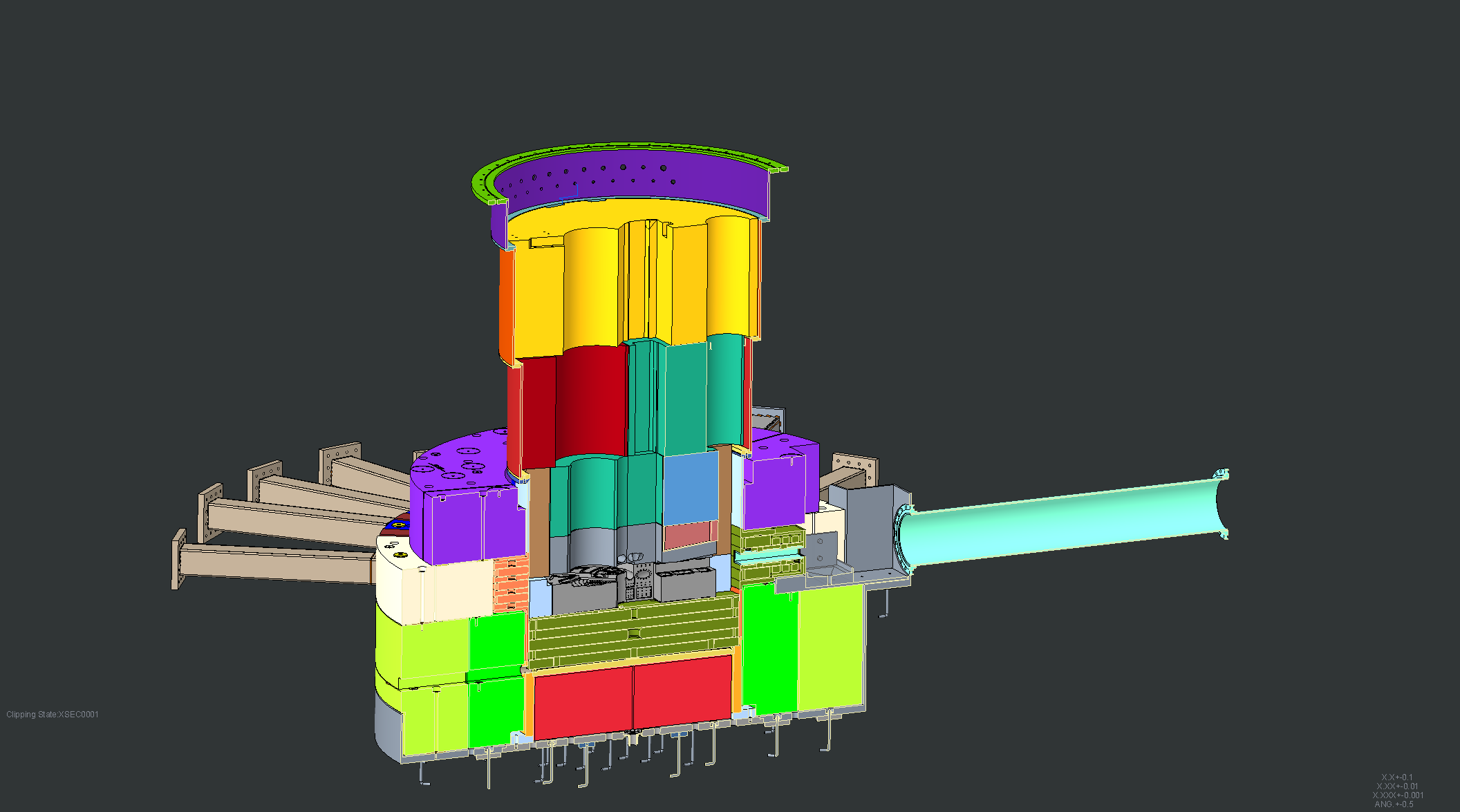 Bulk Shielding layer #3 inside course installed
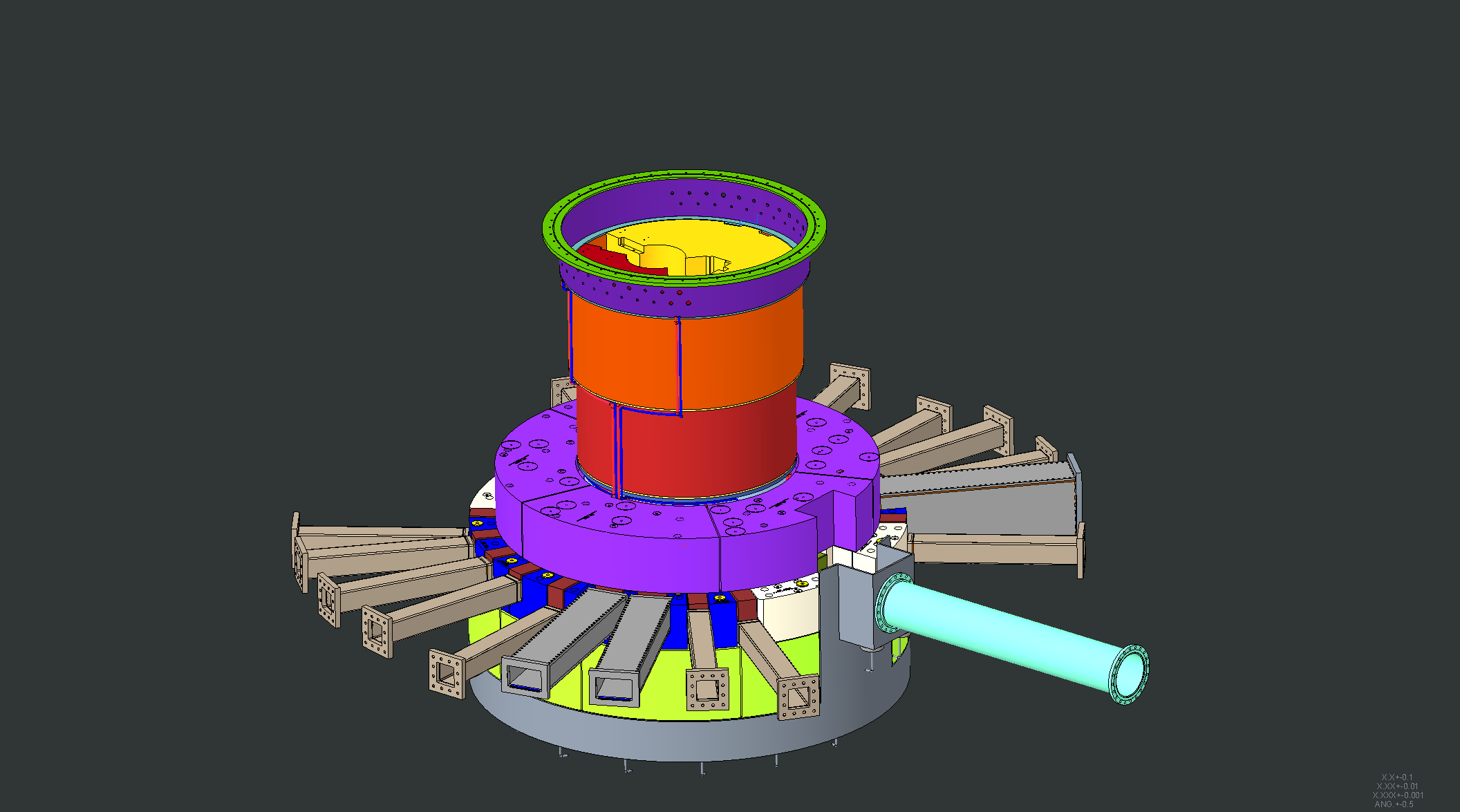 Bulk Shielding layer #3 outside course installed
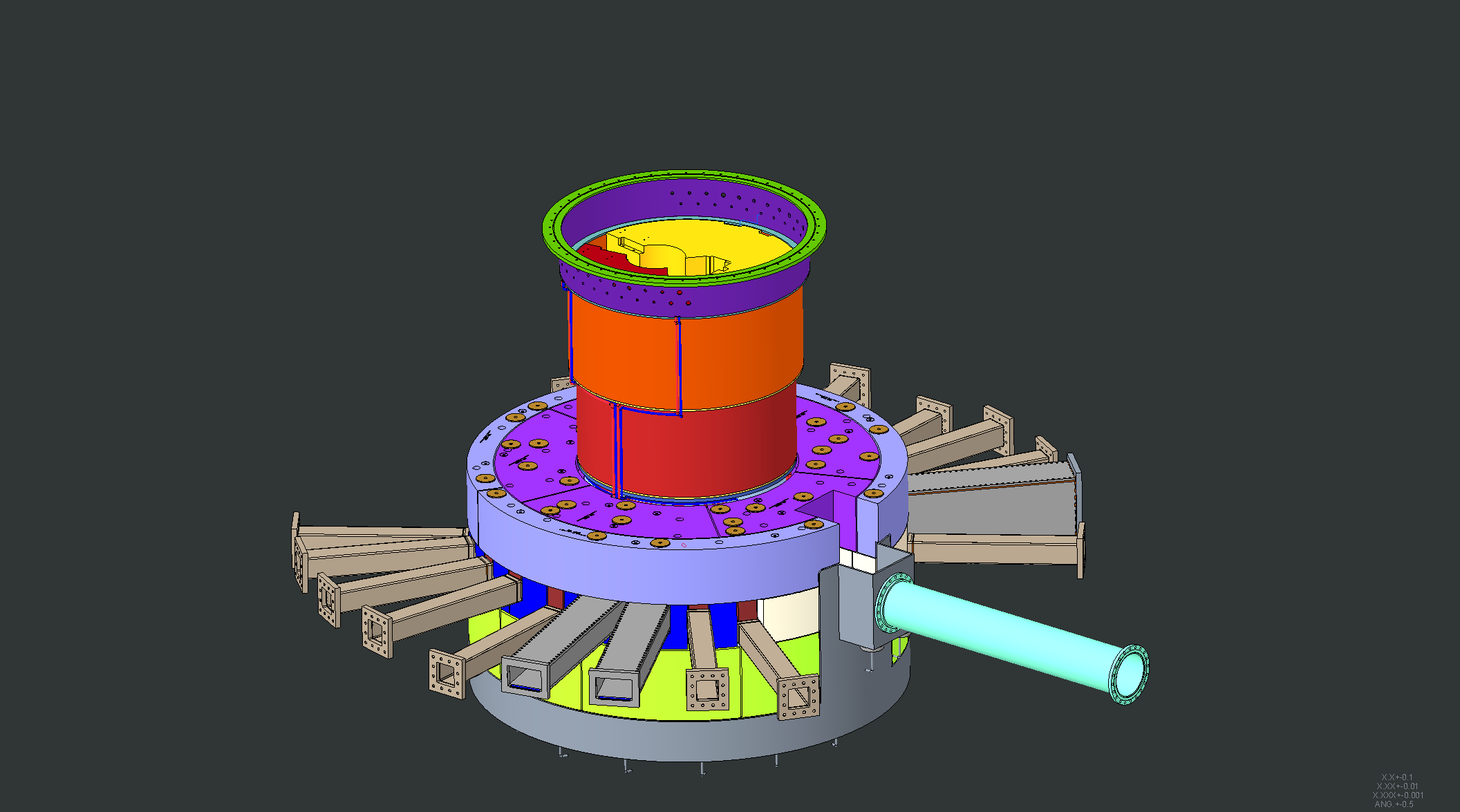 Bulk Shielding layer #4 inside course installed
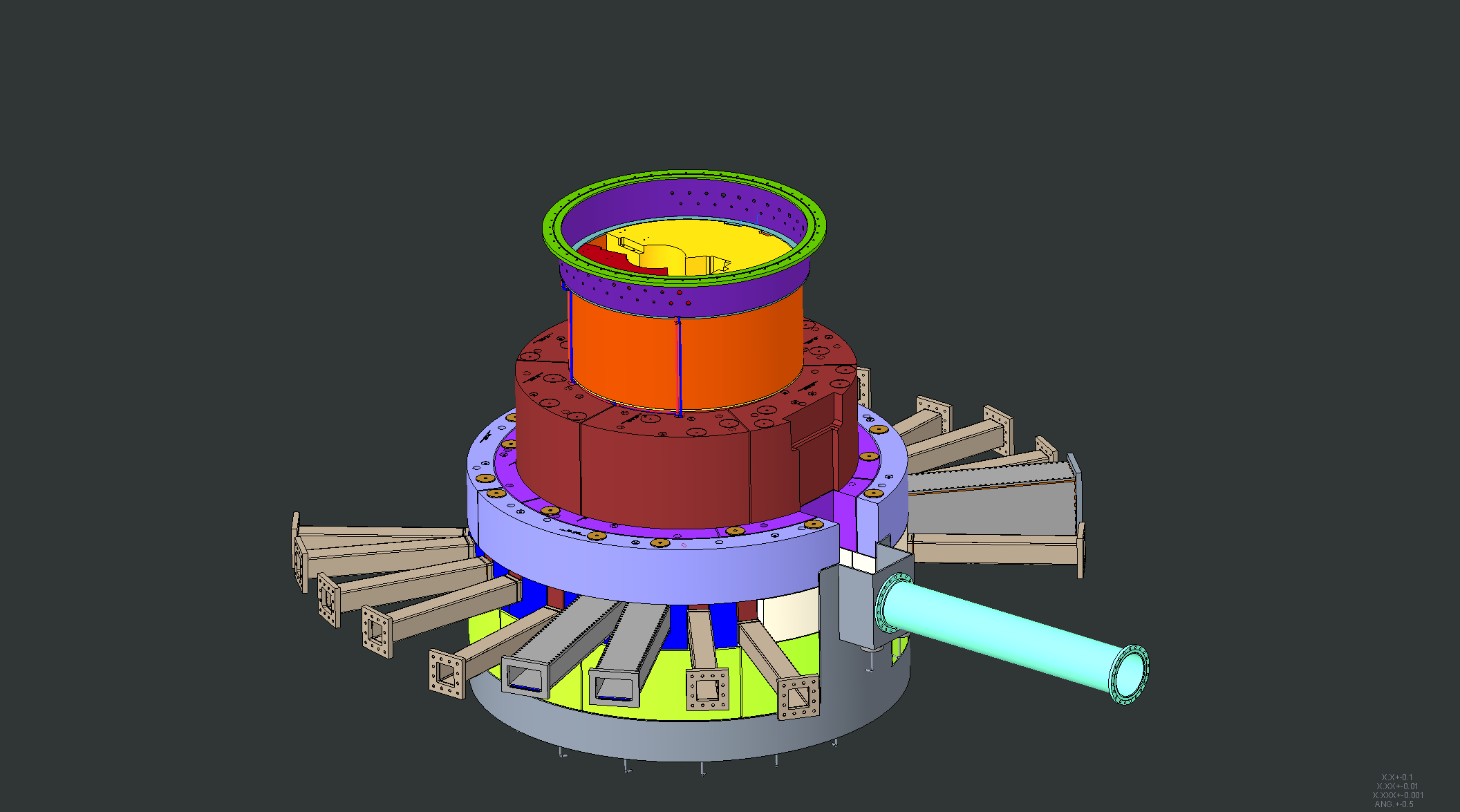 Bulk Shielding layer #4 outside course installed
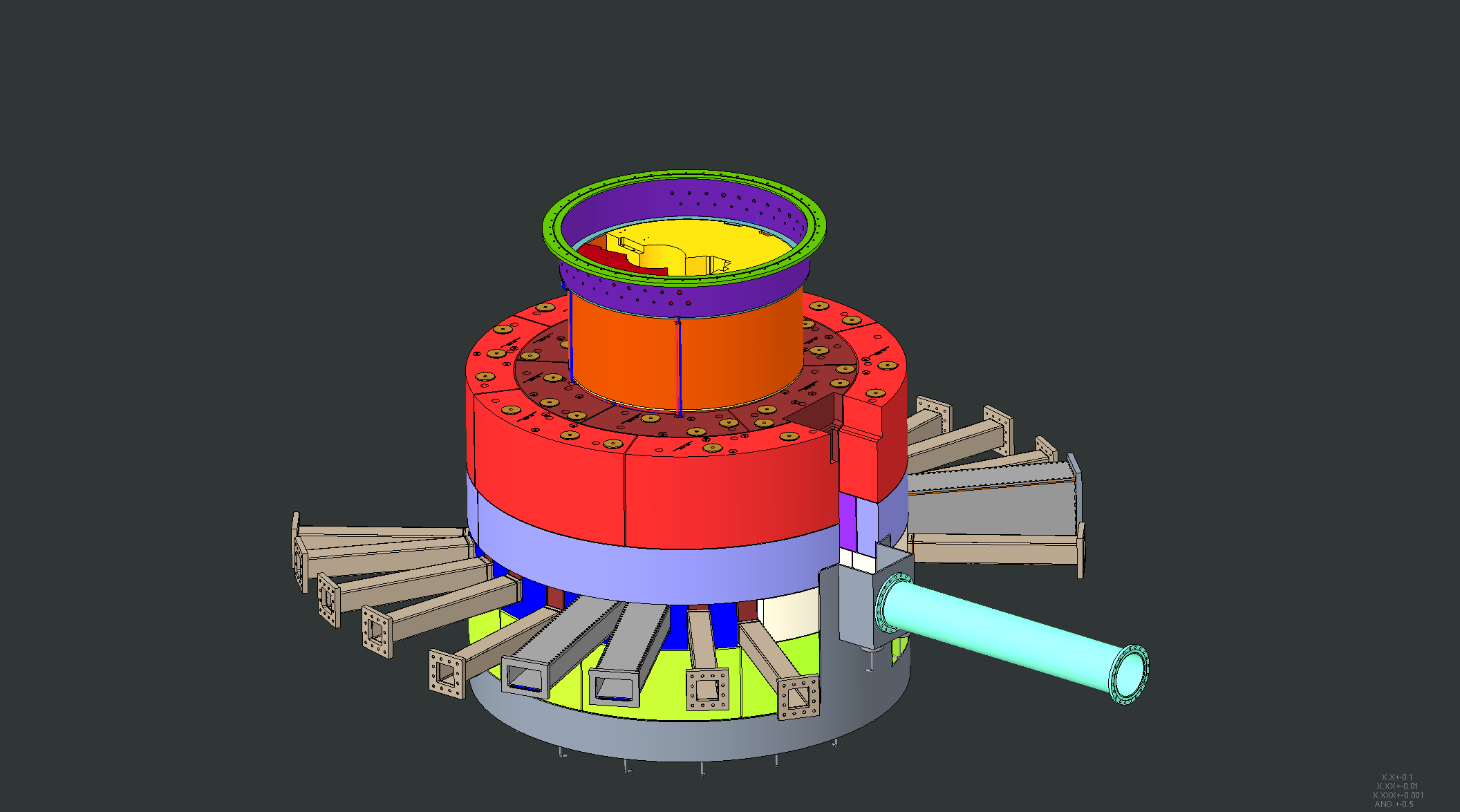 Bulk Shielding layer #5 inside course installed
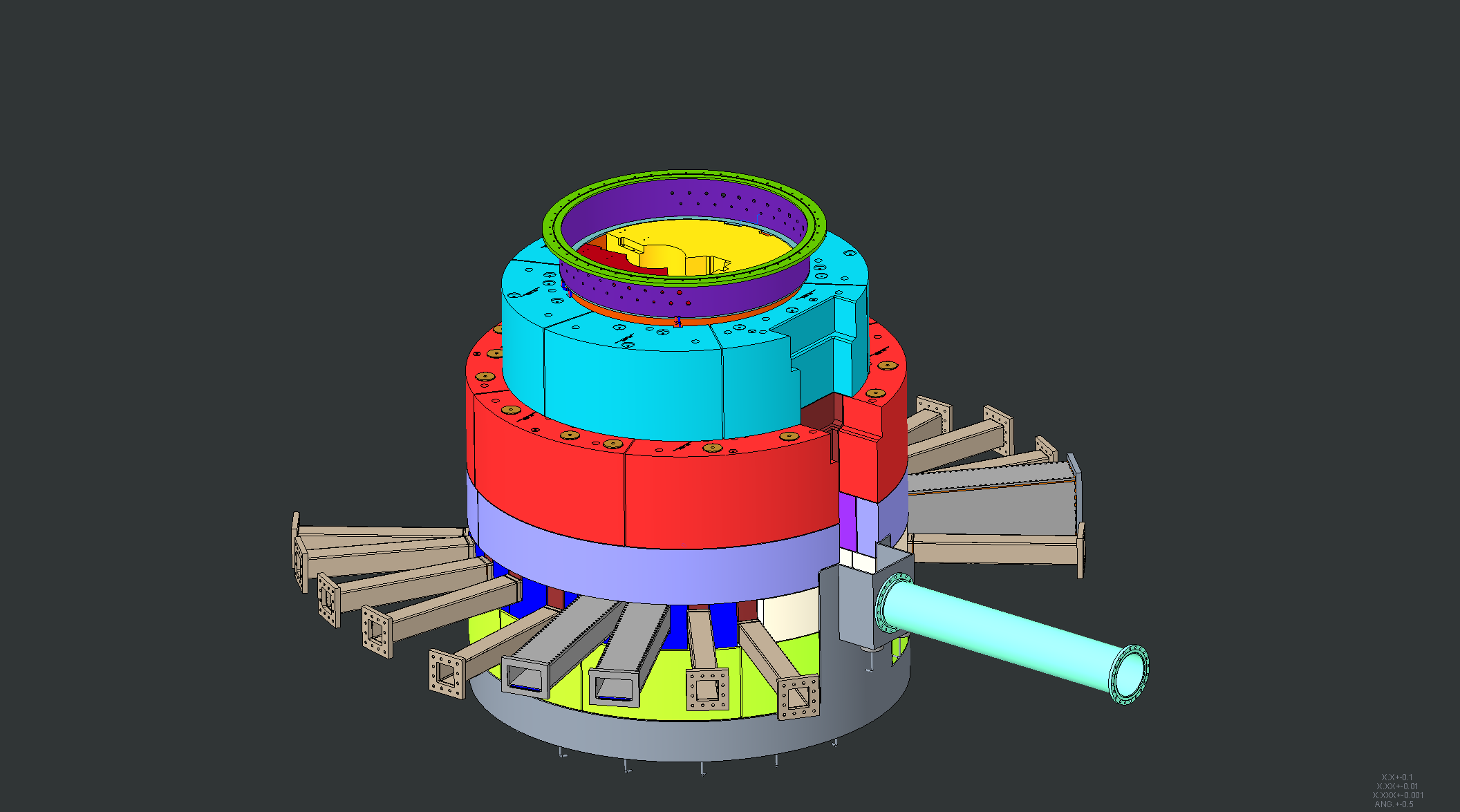 Bulk Shielding layer #5 outside course installed
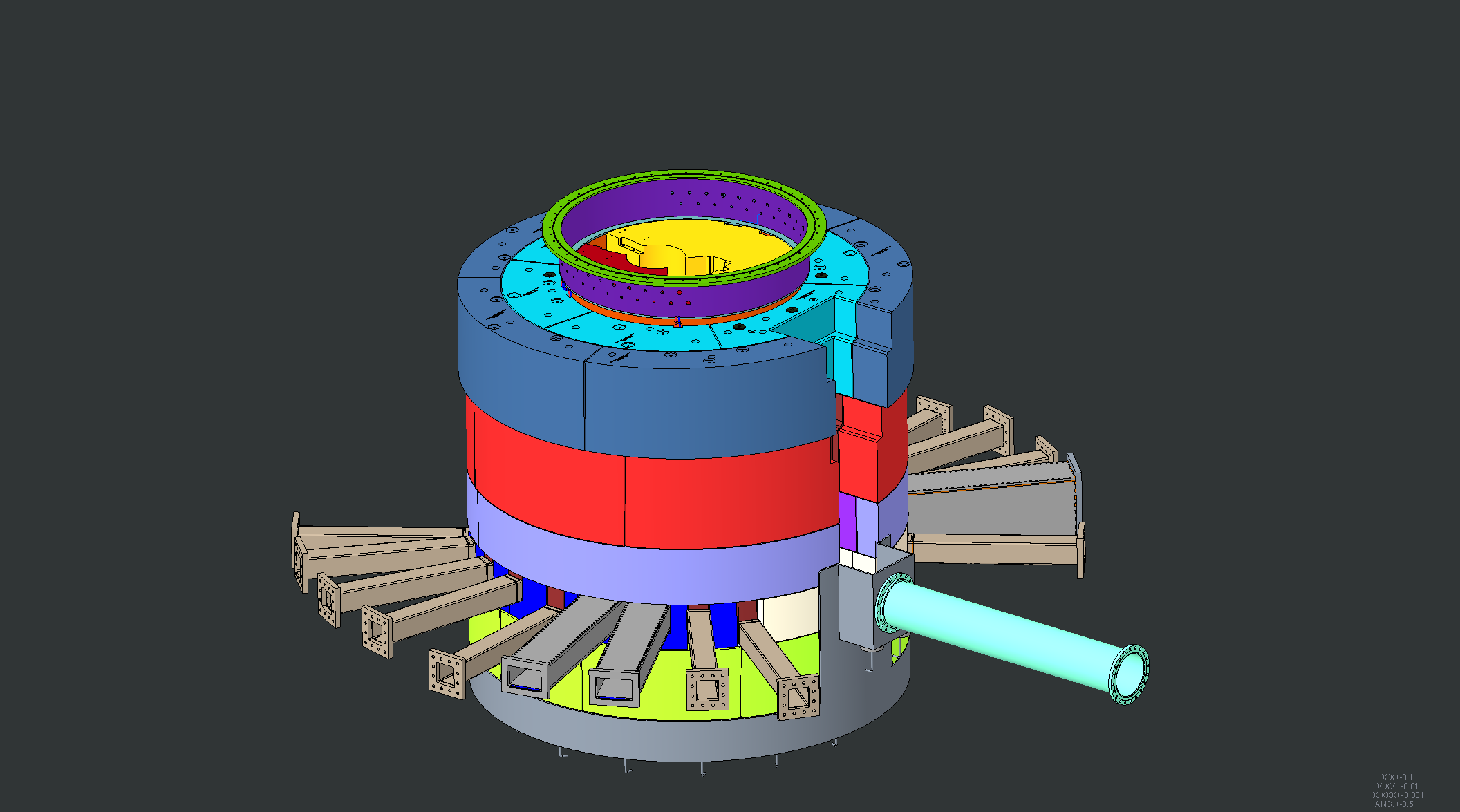 Bulk Shielding layer #6 inside course installed
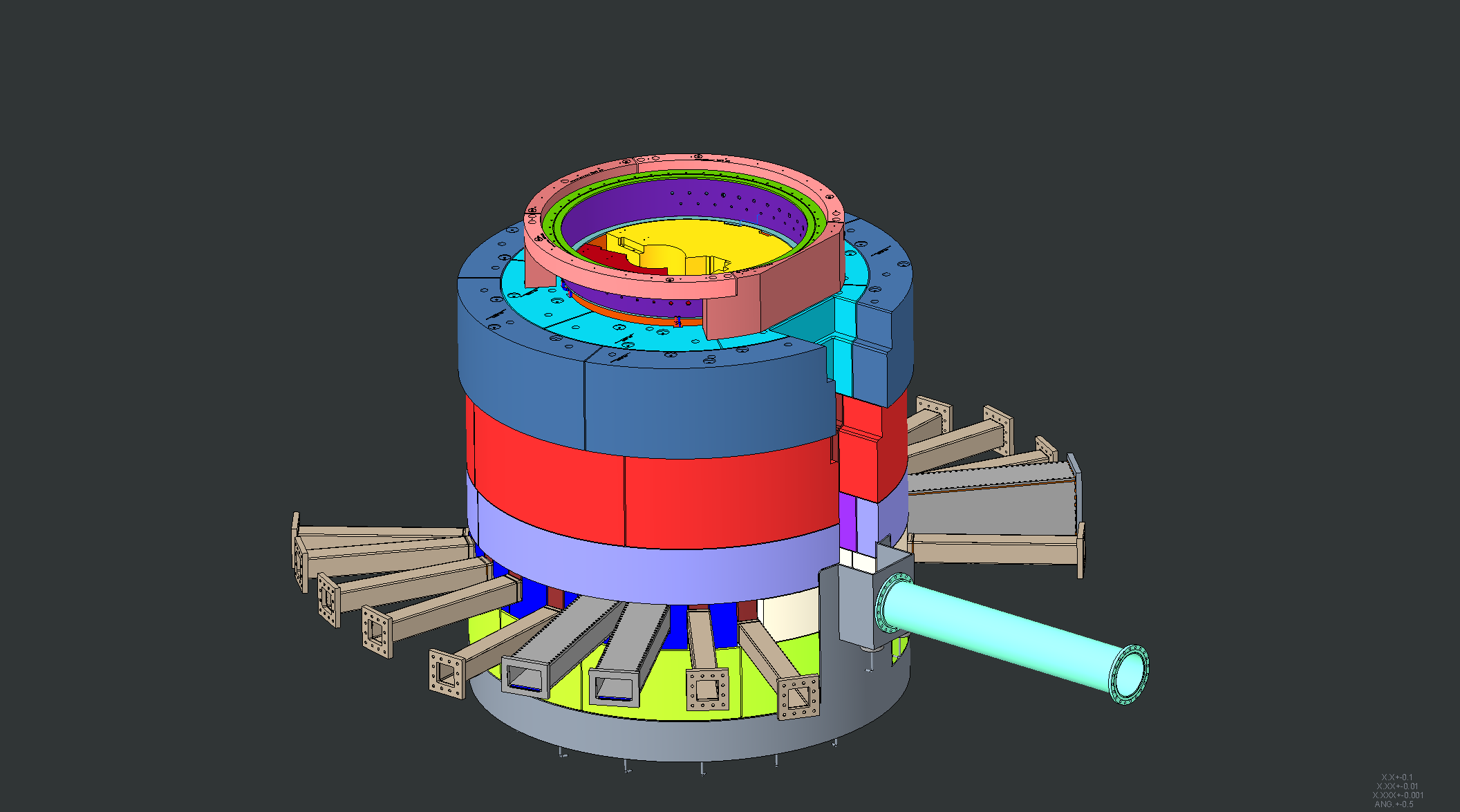 Pipe pans installed
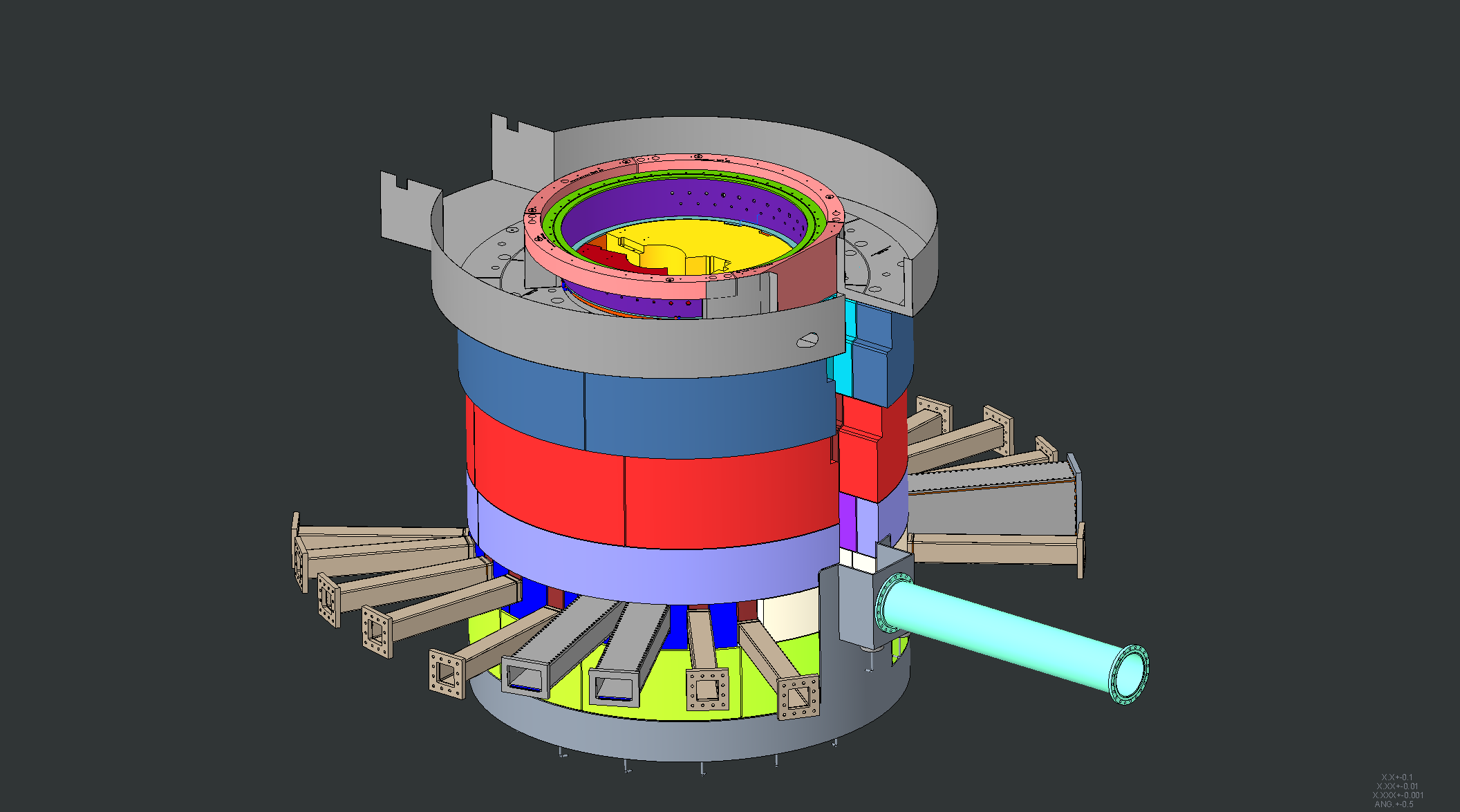 Core Vessel lid installed
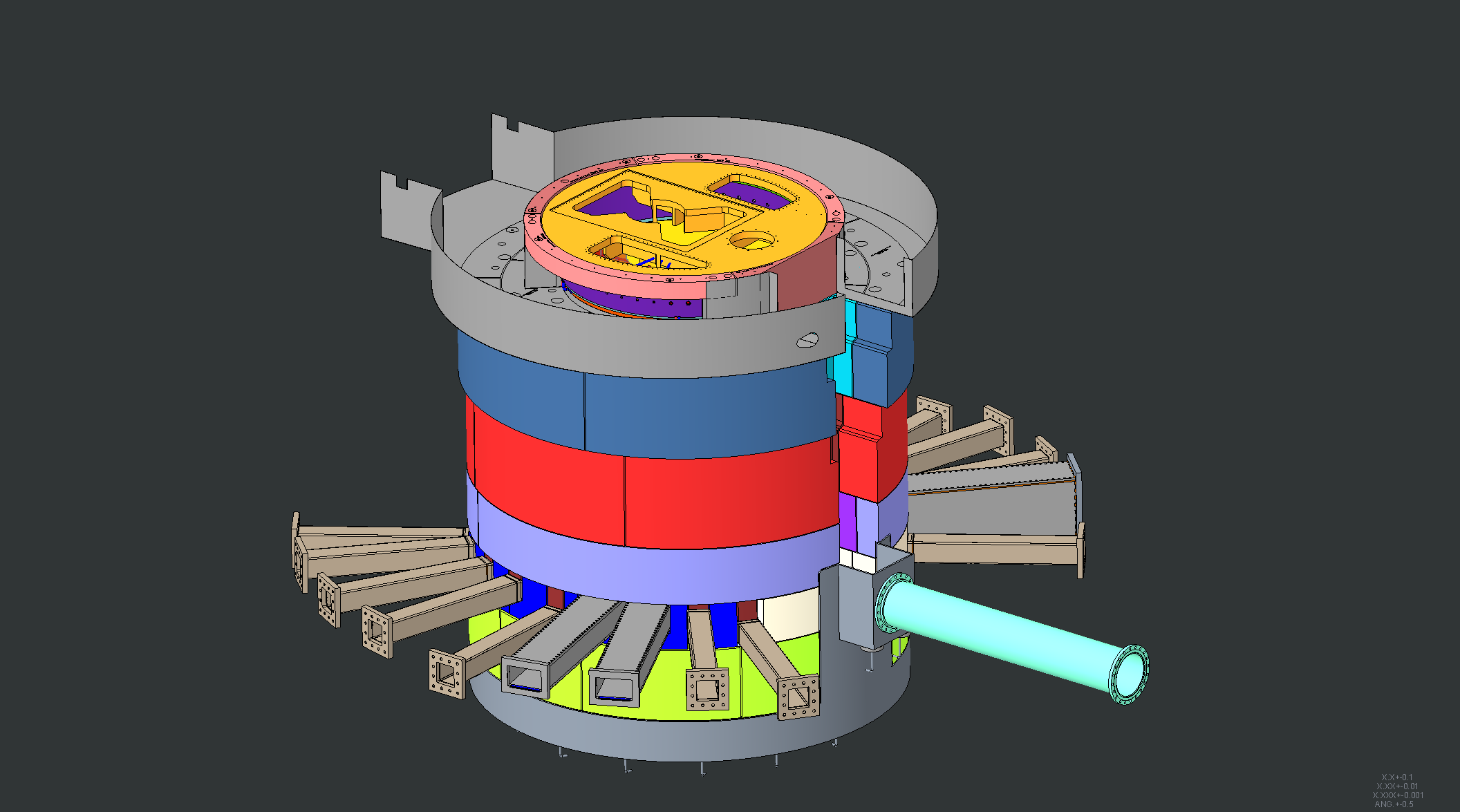 Pipe pan cover shield plates installed
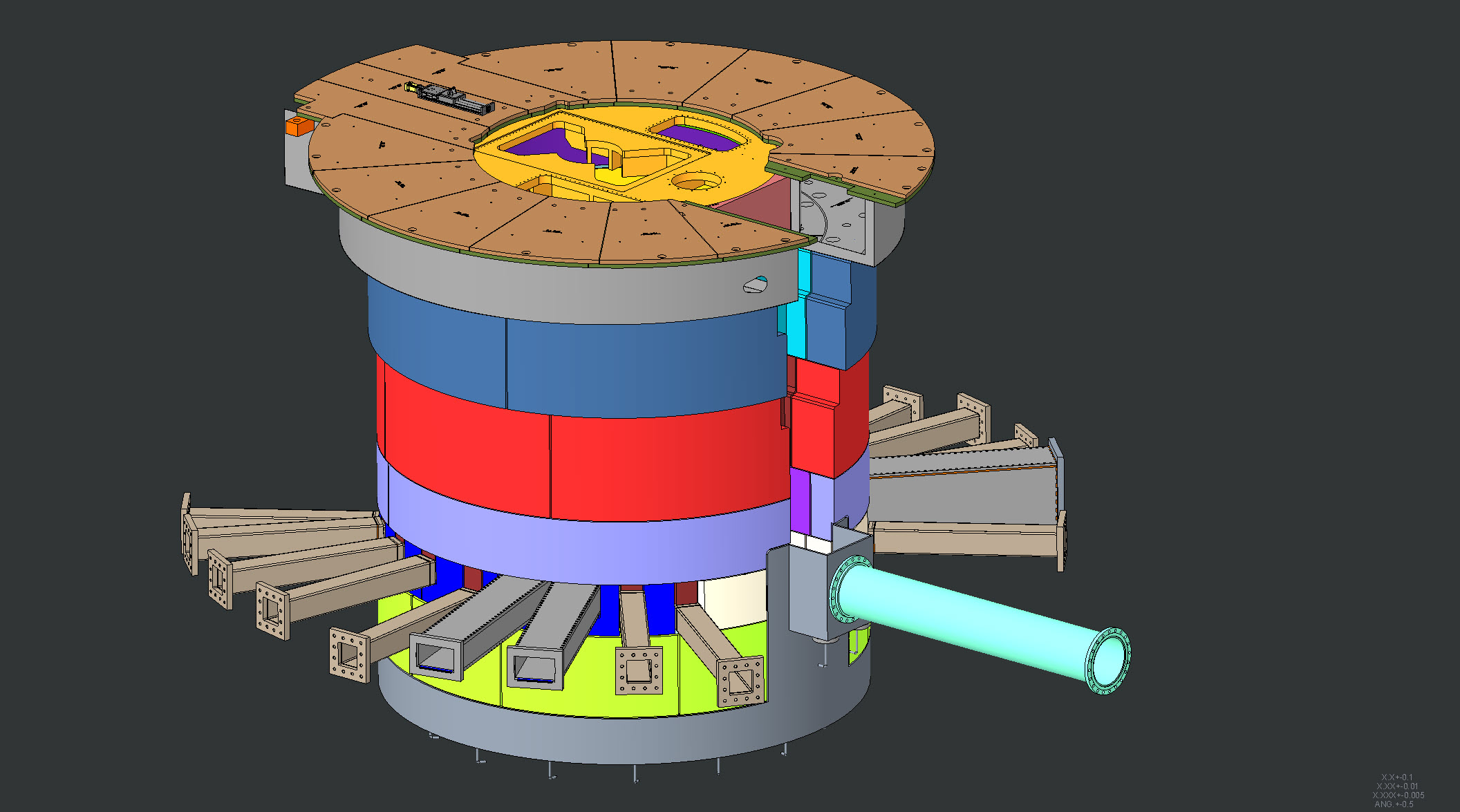 Cross section view of installation to this point
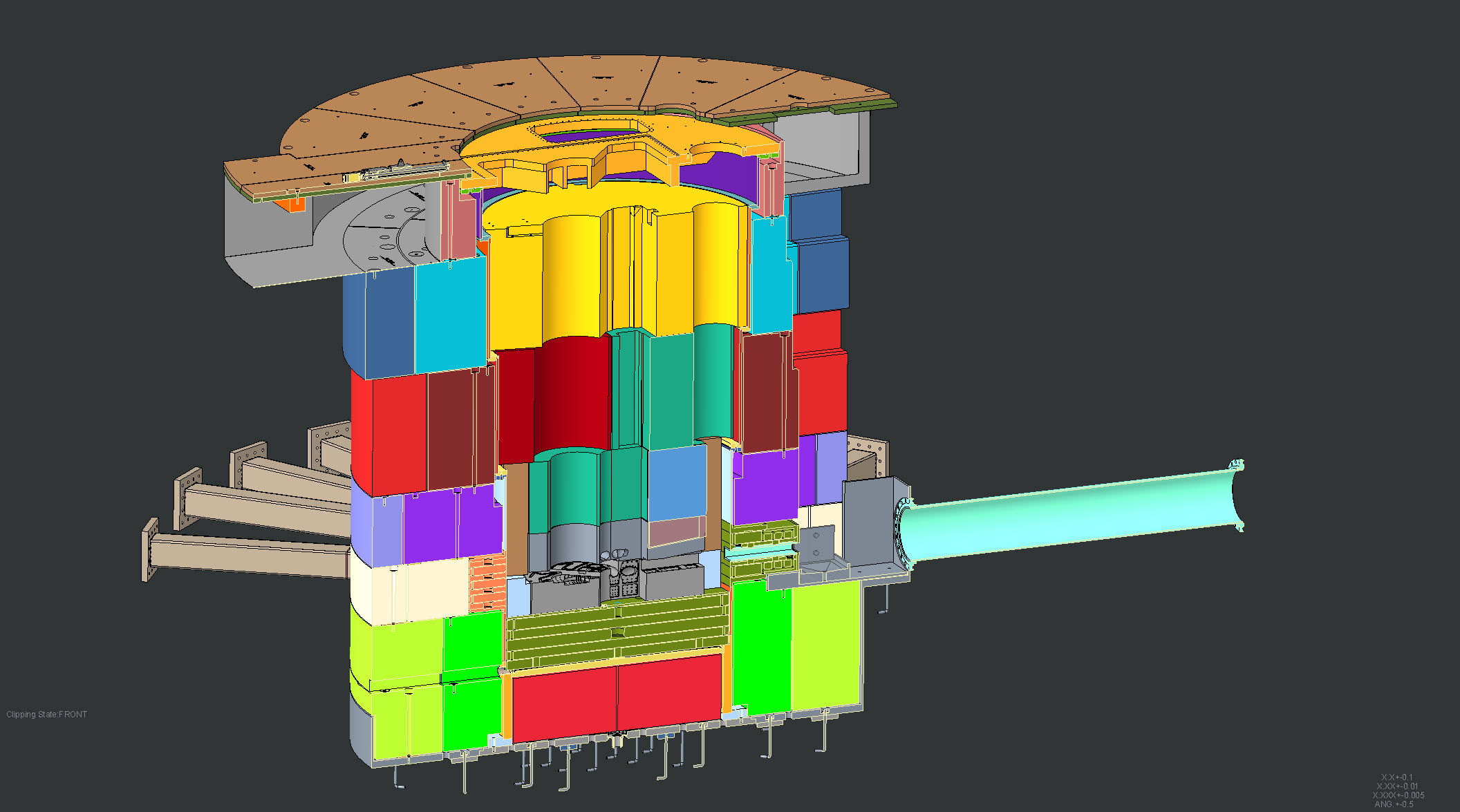 Proton Beam Window, PBW Shielding, PBTA Clamp installed
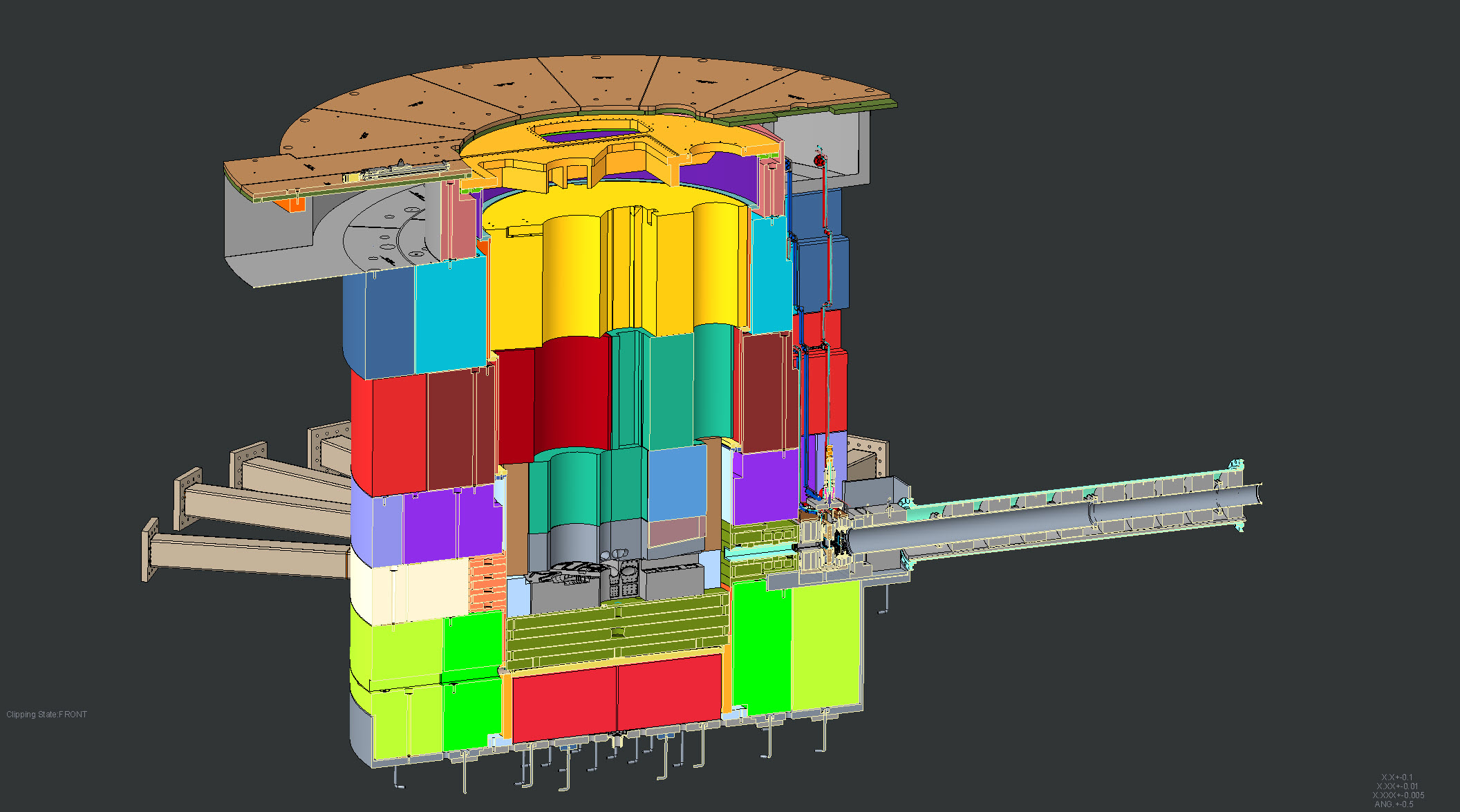 Removable bulk shielding above AIC installed
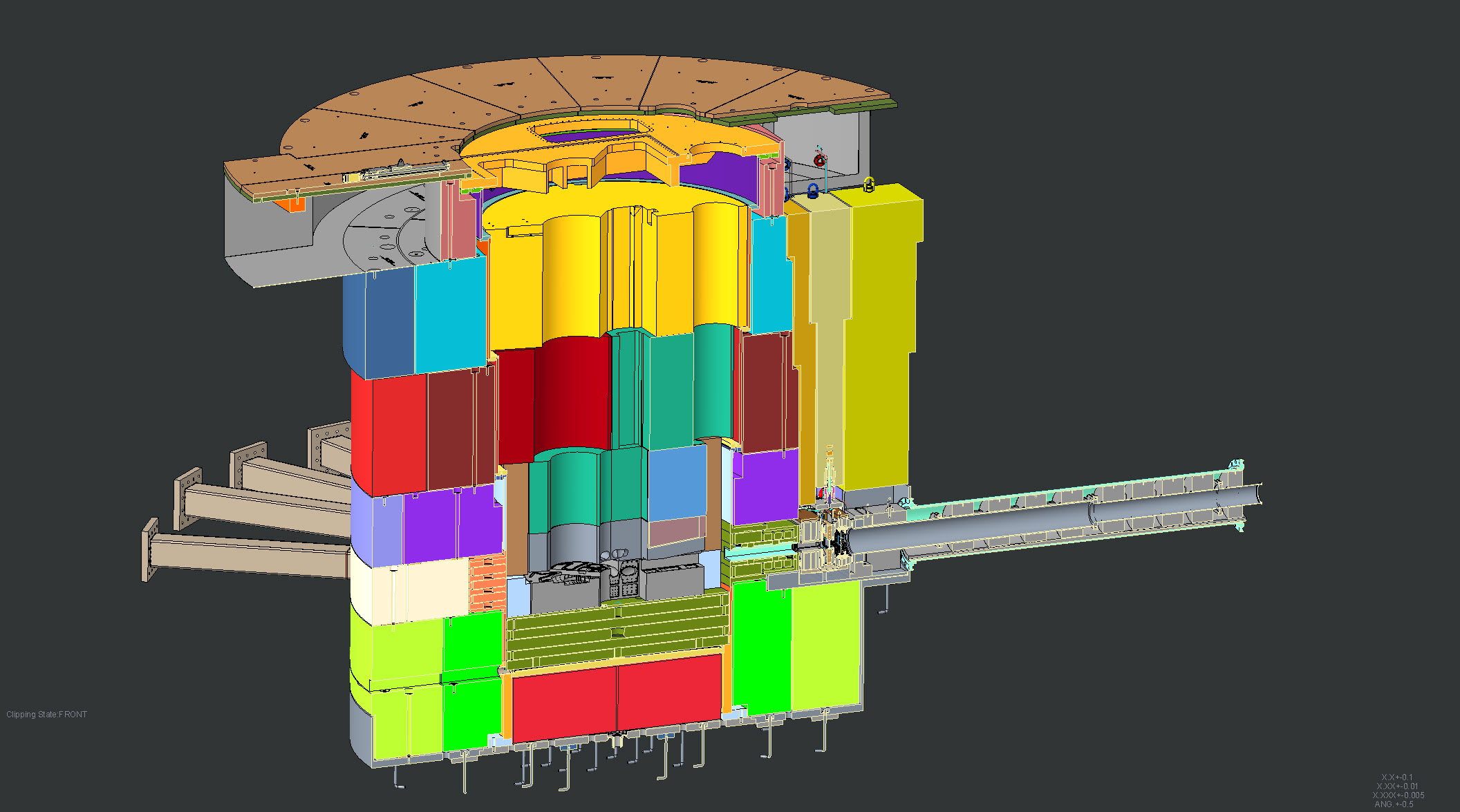 Removable shielding plates above AIC installed
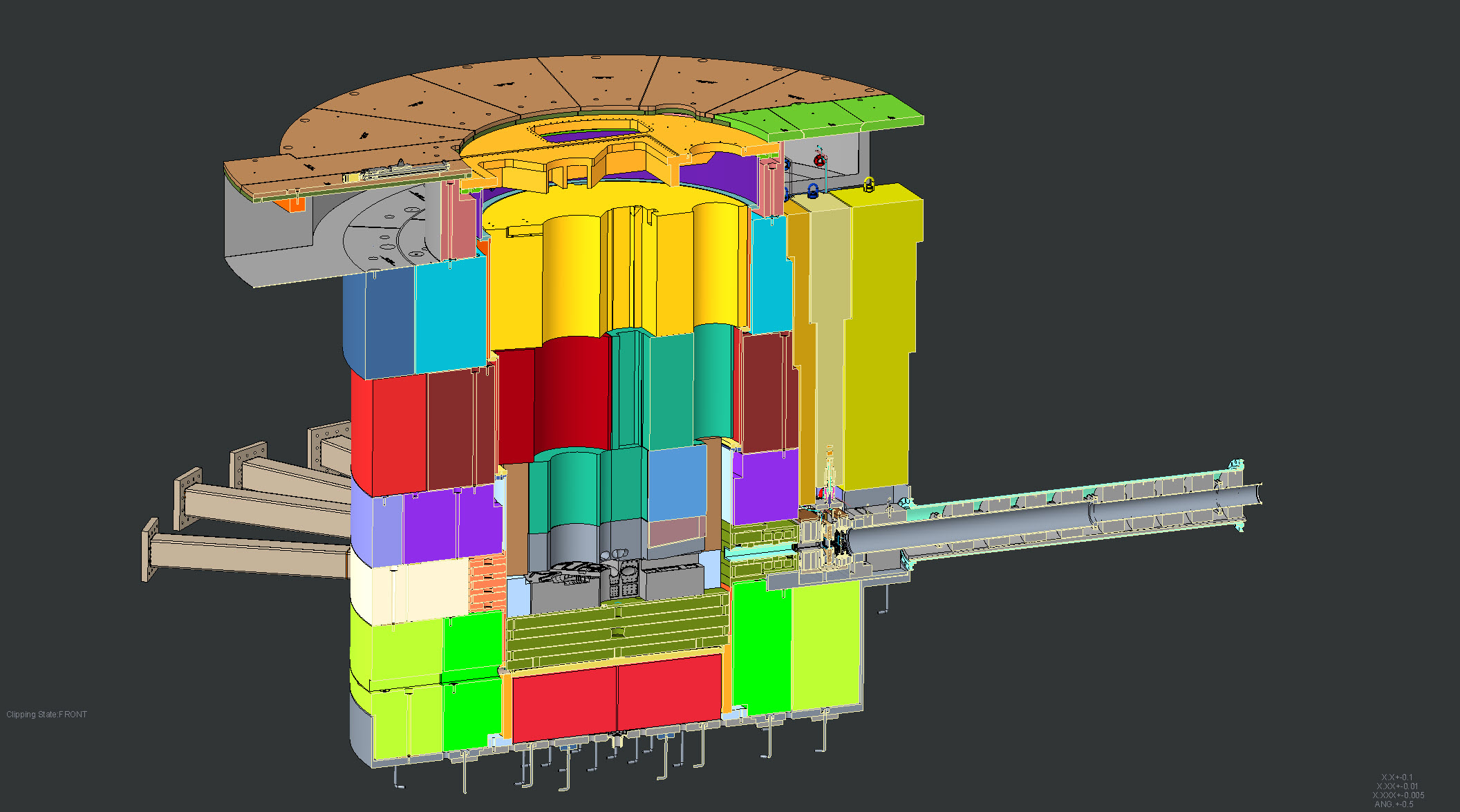 Moderator Reflector Assembly installed
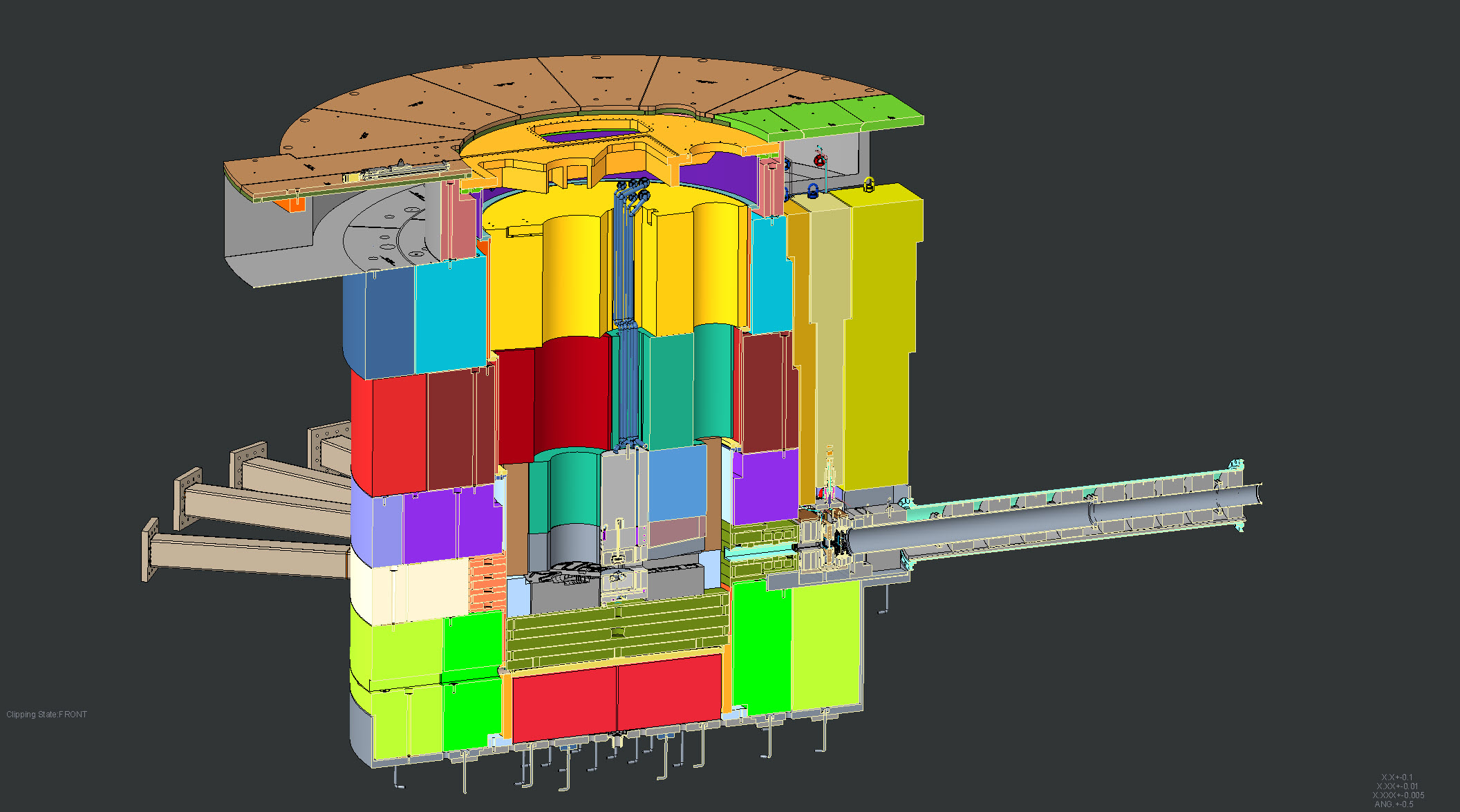 Moderator Reflector Assembly removable shielding installed
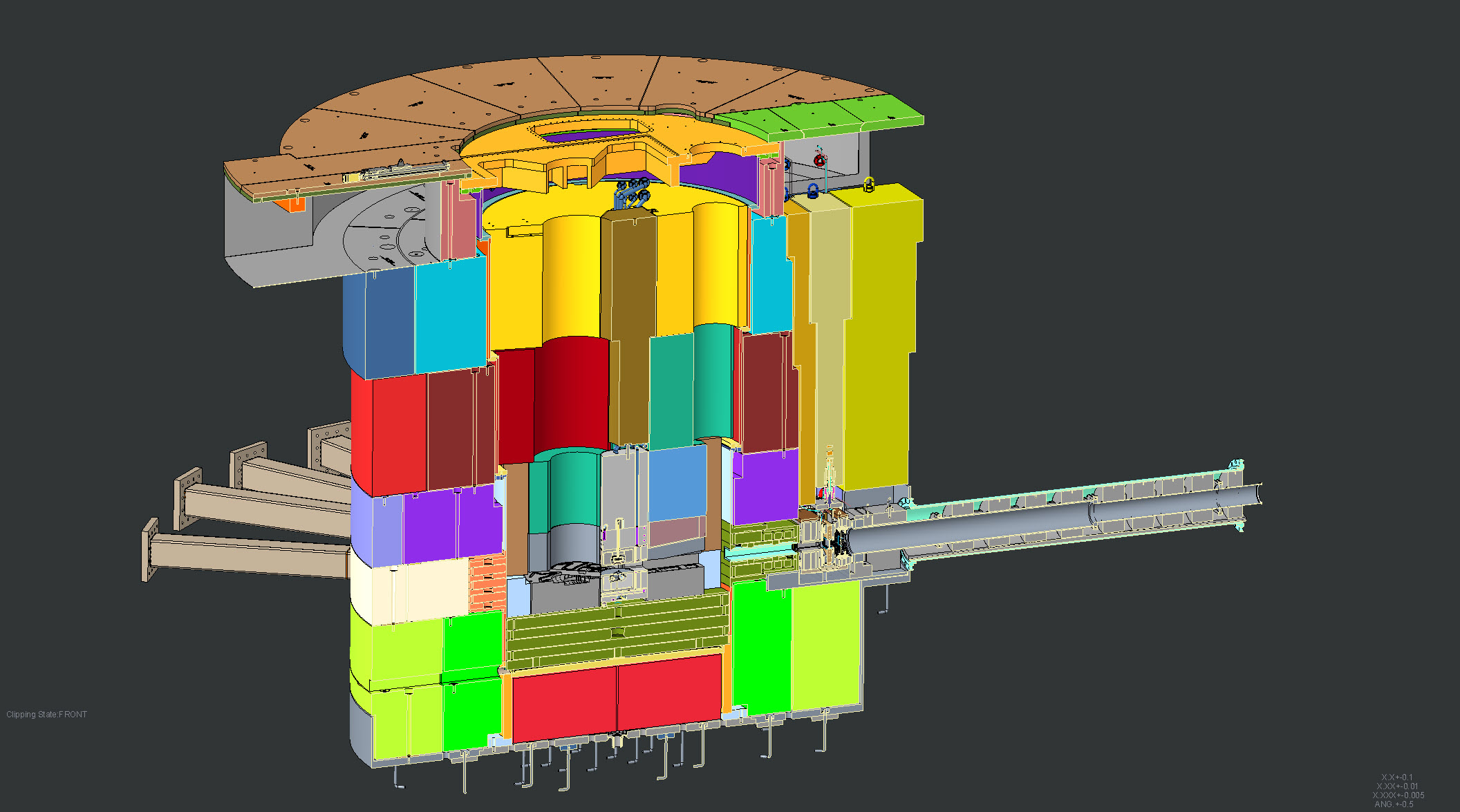 MRA utility pipe shielding installed
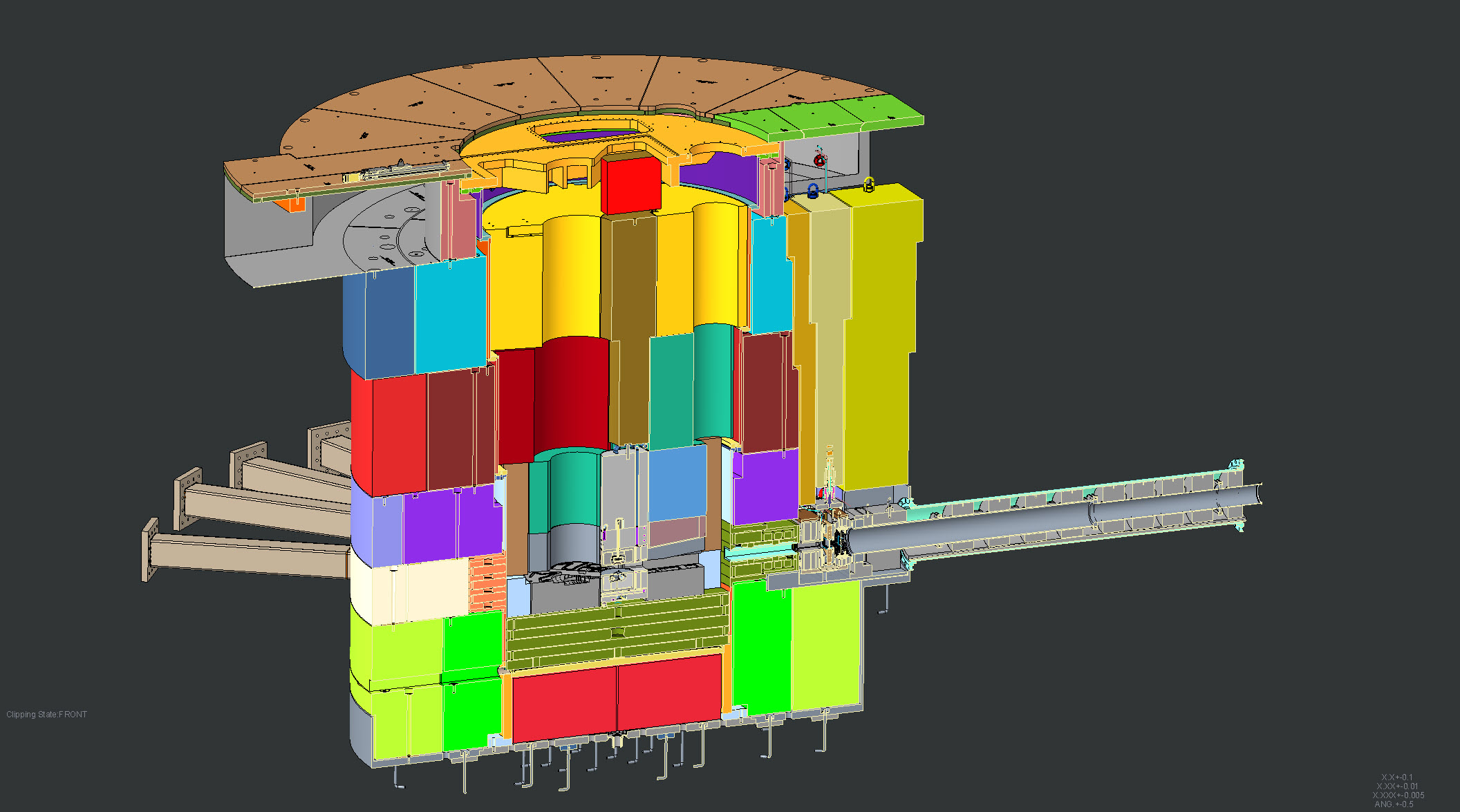 Target Assembly and lid tent installed
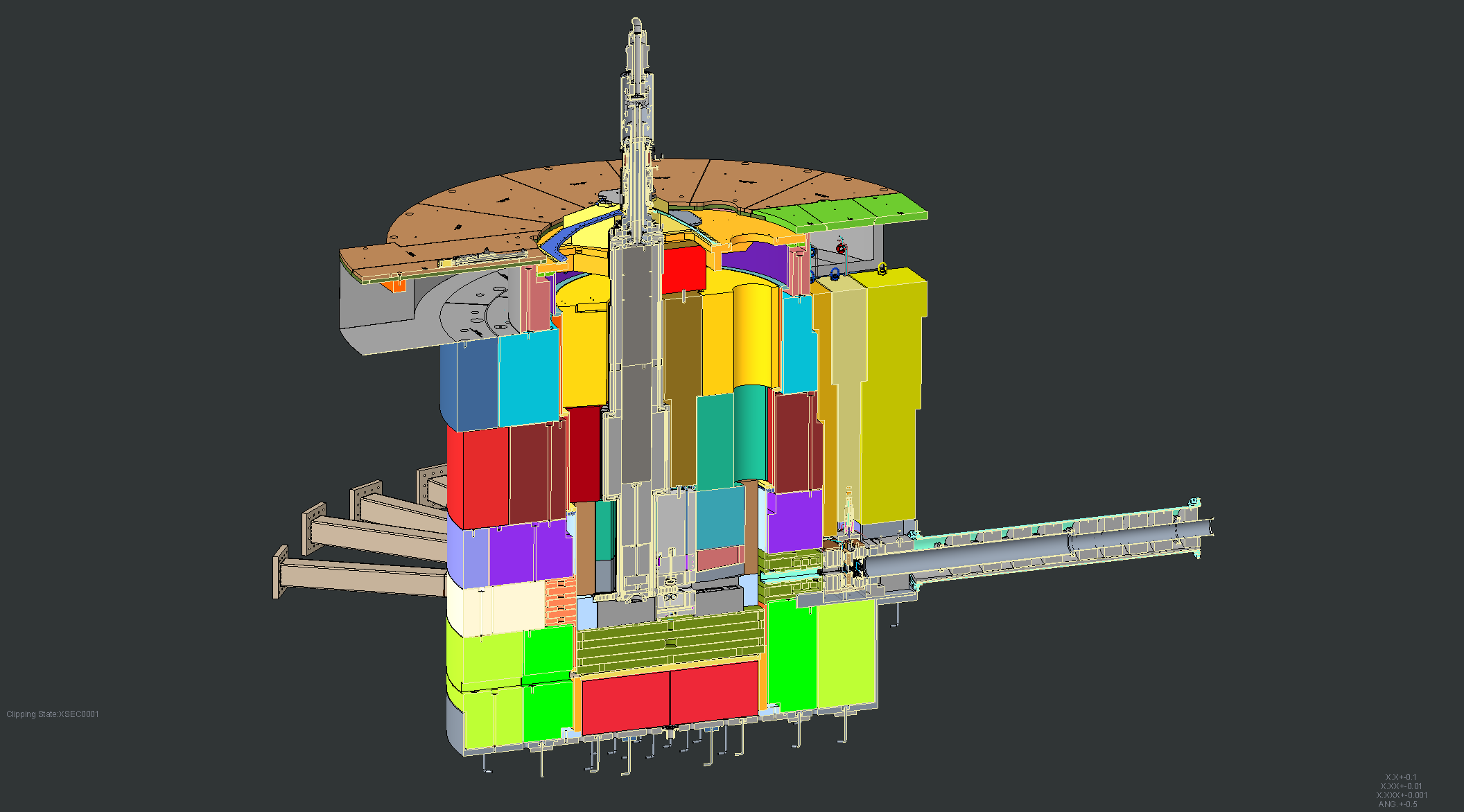 Target segment removable shielding installed
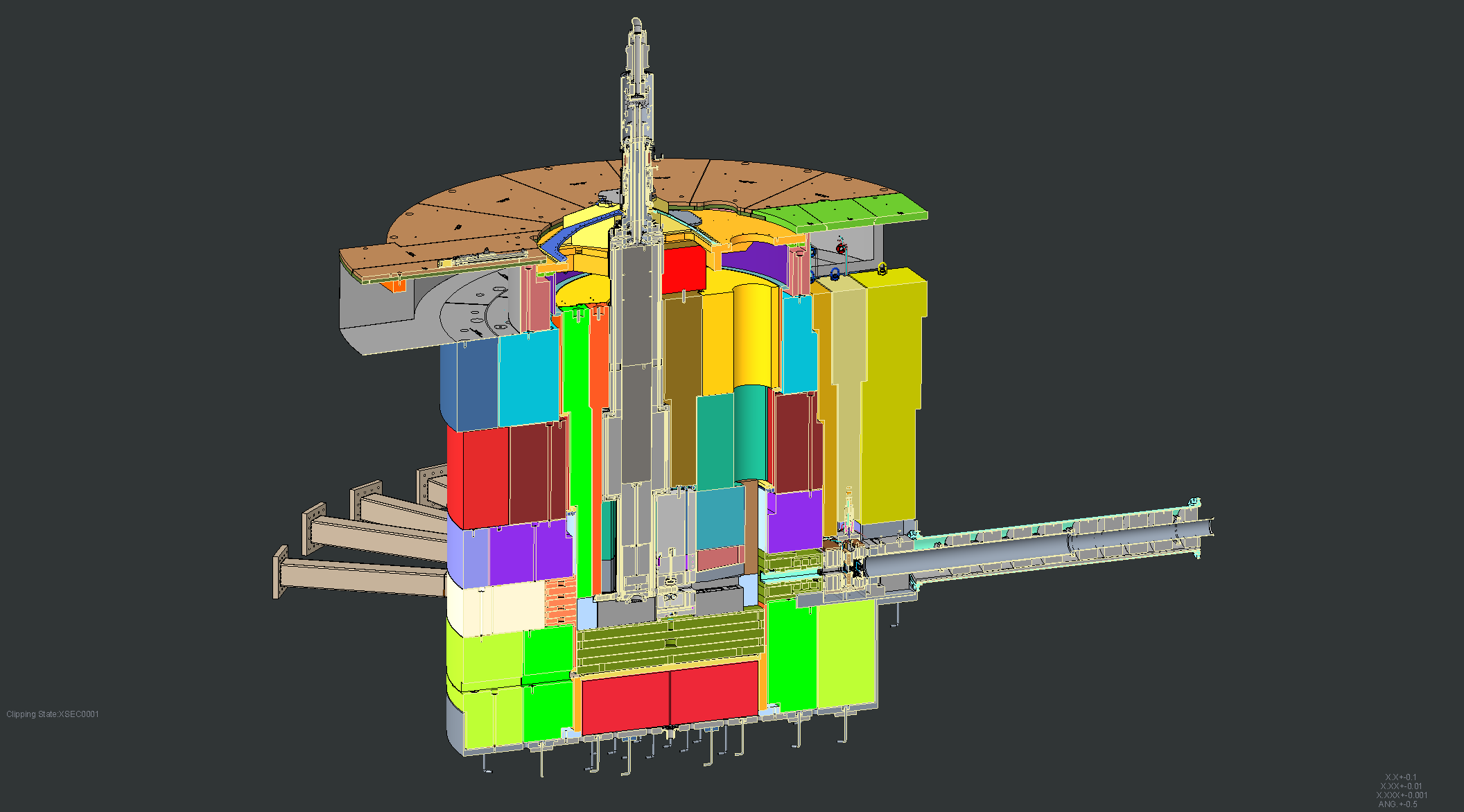 Gamma Gate installed
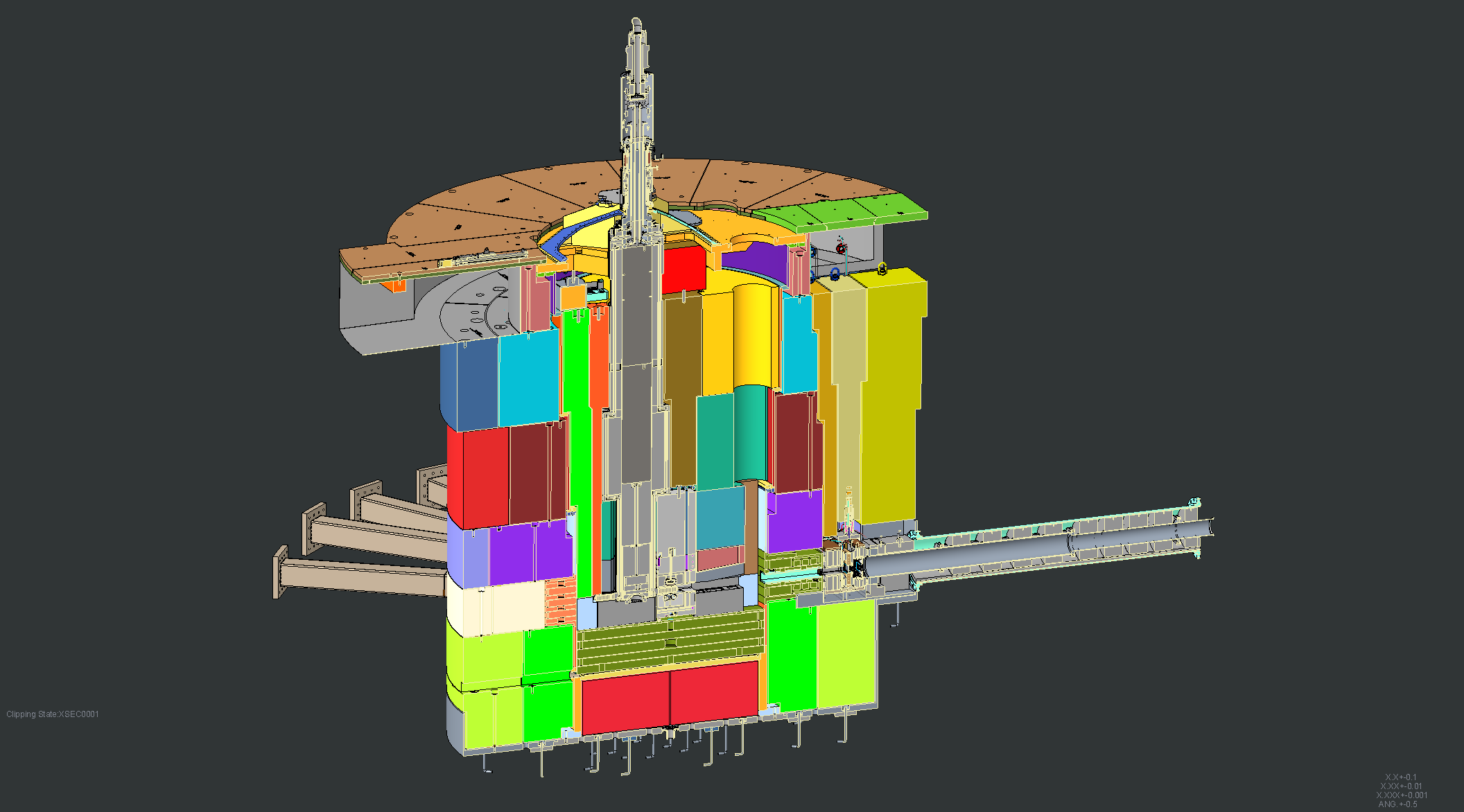 Target and MRA lid hatches installed
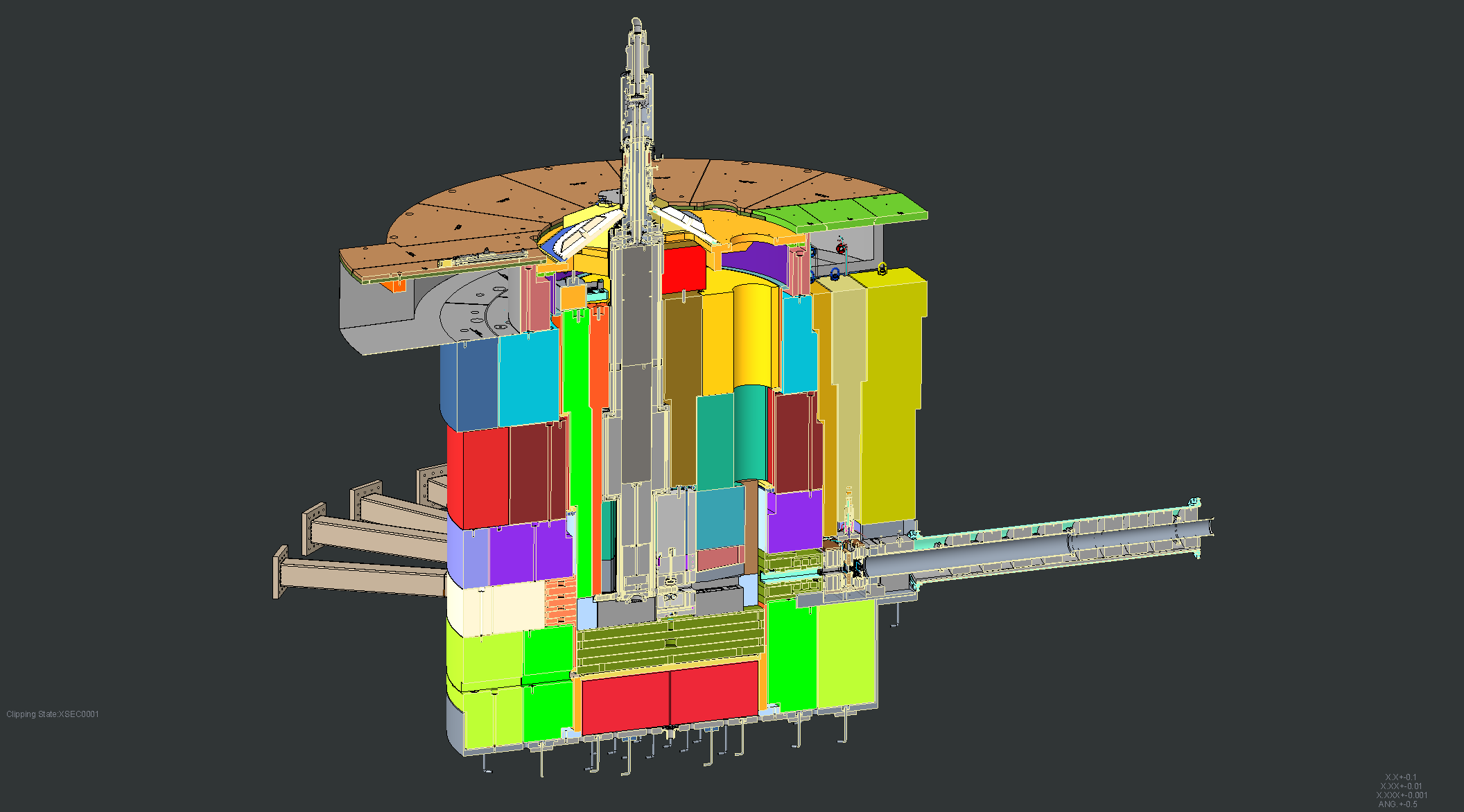 Target Viewing Periscope installed
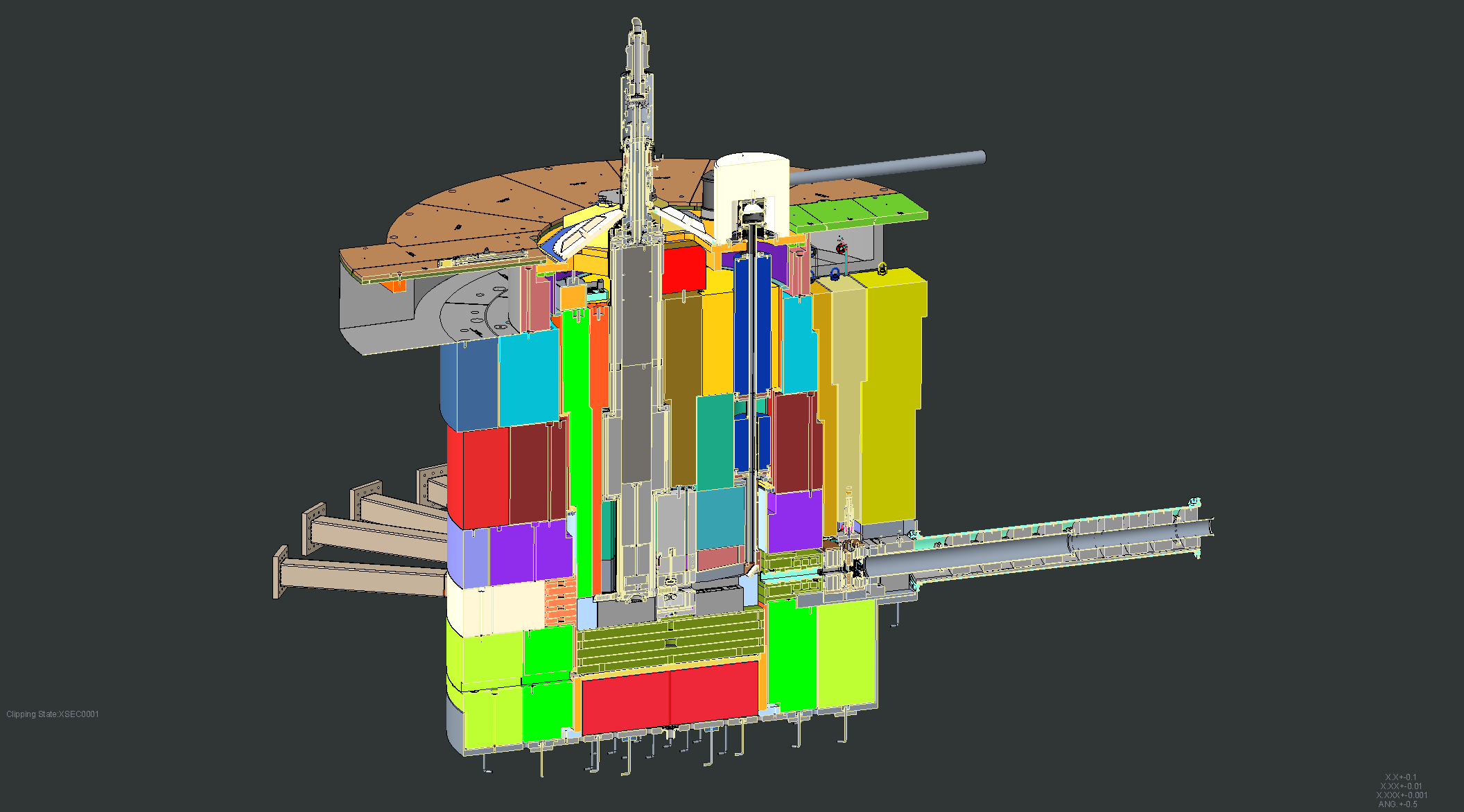 Monolith technical components fully installed
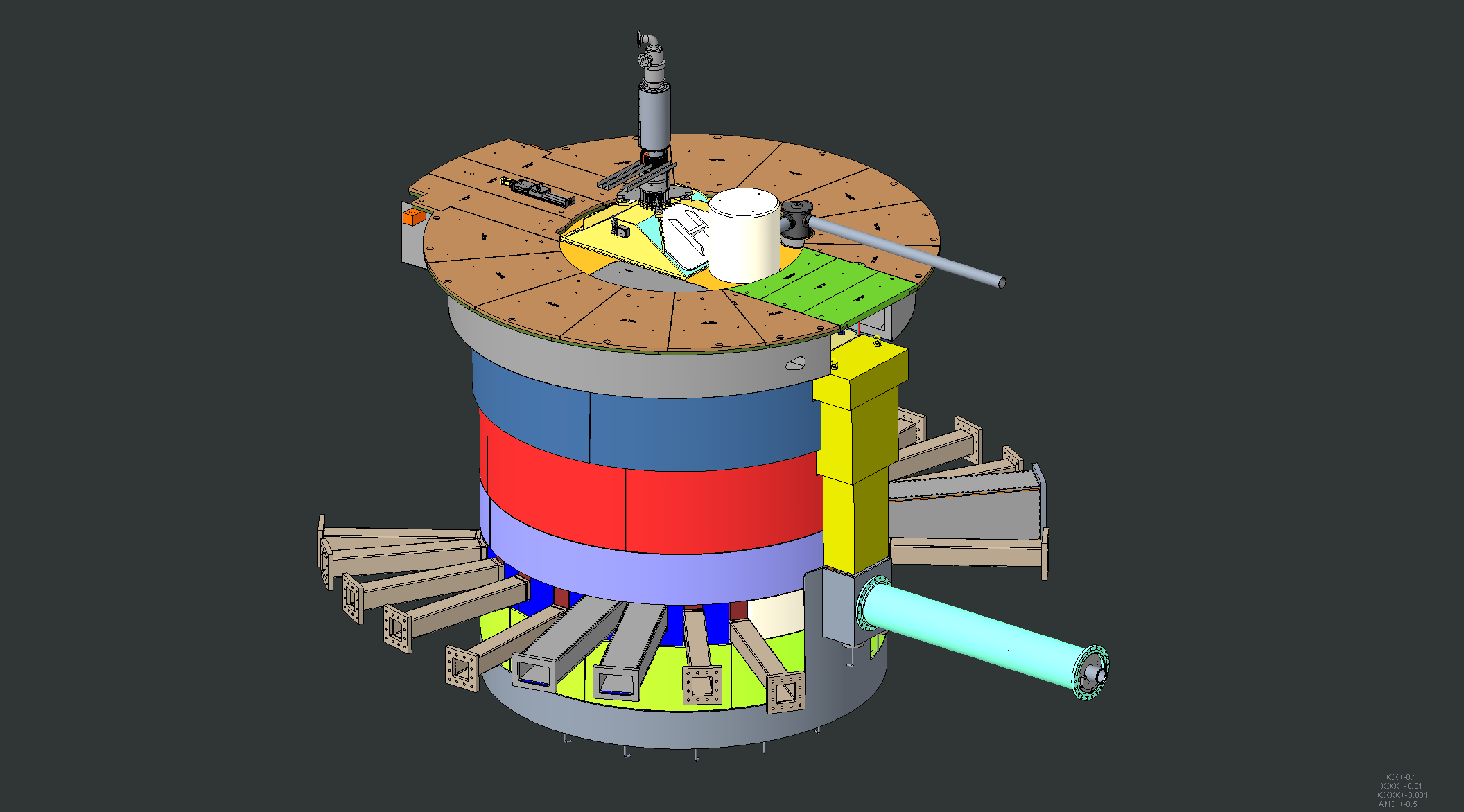